PERSONS WITH DISABILITIES AND OLDER PERSONS CONSTITUENCY GROUP
2030
Accessibility
This programming is brought to you by a collaboration of dedicated partners, listed below, who are passionate about driving disability inclusion and accessibility for a fairer world.
Accessibility
Starts 
Together..
2030
Accessibility
Partner Profile
The WBU is a non-political, non-religious, non-governmental and non-profit-making organization. WBU members are organizations of and for the blind in about 190 countries and international organizations working in the field of vision impairment. The WBU conducts its work through six regions. These are: Africa, Asia, Asia-Pacific, Europe, Latin America, and North America and the Caribbean. The World Blind Union is governed by an Officers Board composed of six internationally elected Officers and the six regional presidents, as well as an executive committee. The WBU has its administrative office located in Toronto, Canada, and currently has three staff members. In order to raise funds for their work, the World Blind Union has registered as a charity under the Canada Revenue Agency.
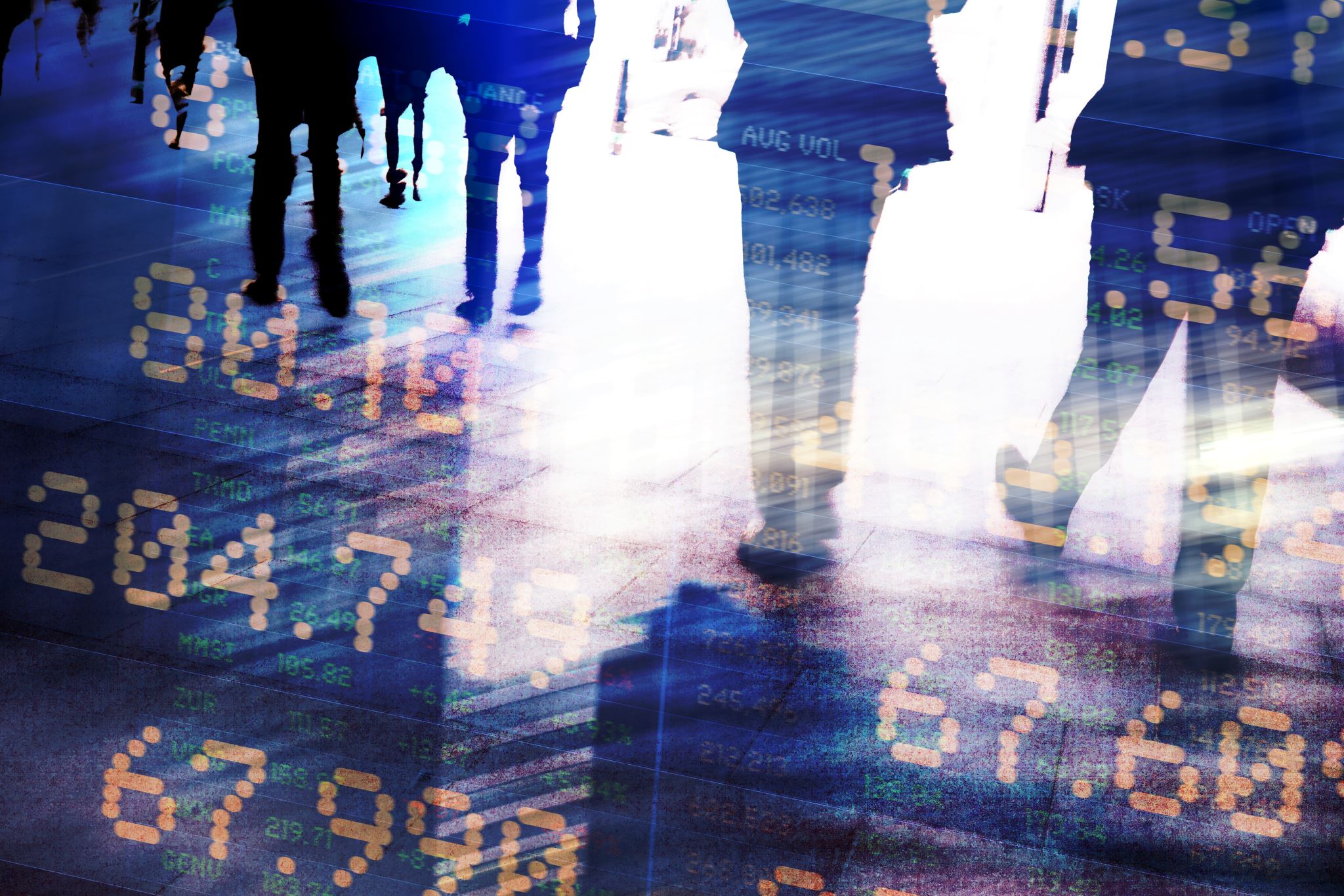 CLOSING THE 
ACCESSIBILITY GAP. 

A Report from the World Blind Union
#Accessibility2030
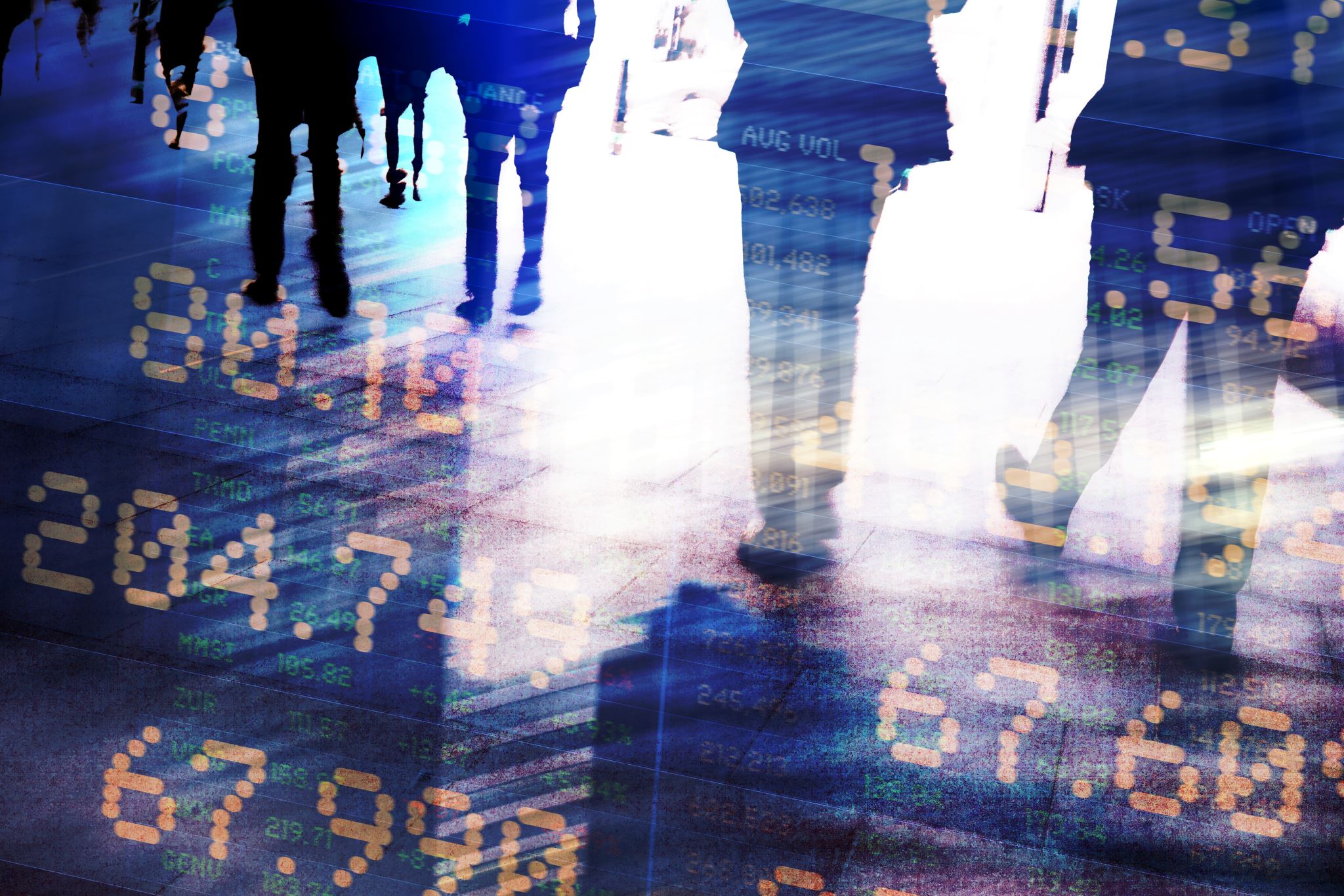 The World Blind Union
the leading global voice
is
for
persons who are blind or partially sighted
253 million persons worldwide
over 250 organisations in more than 190 countries
#Accessibility2030
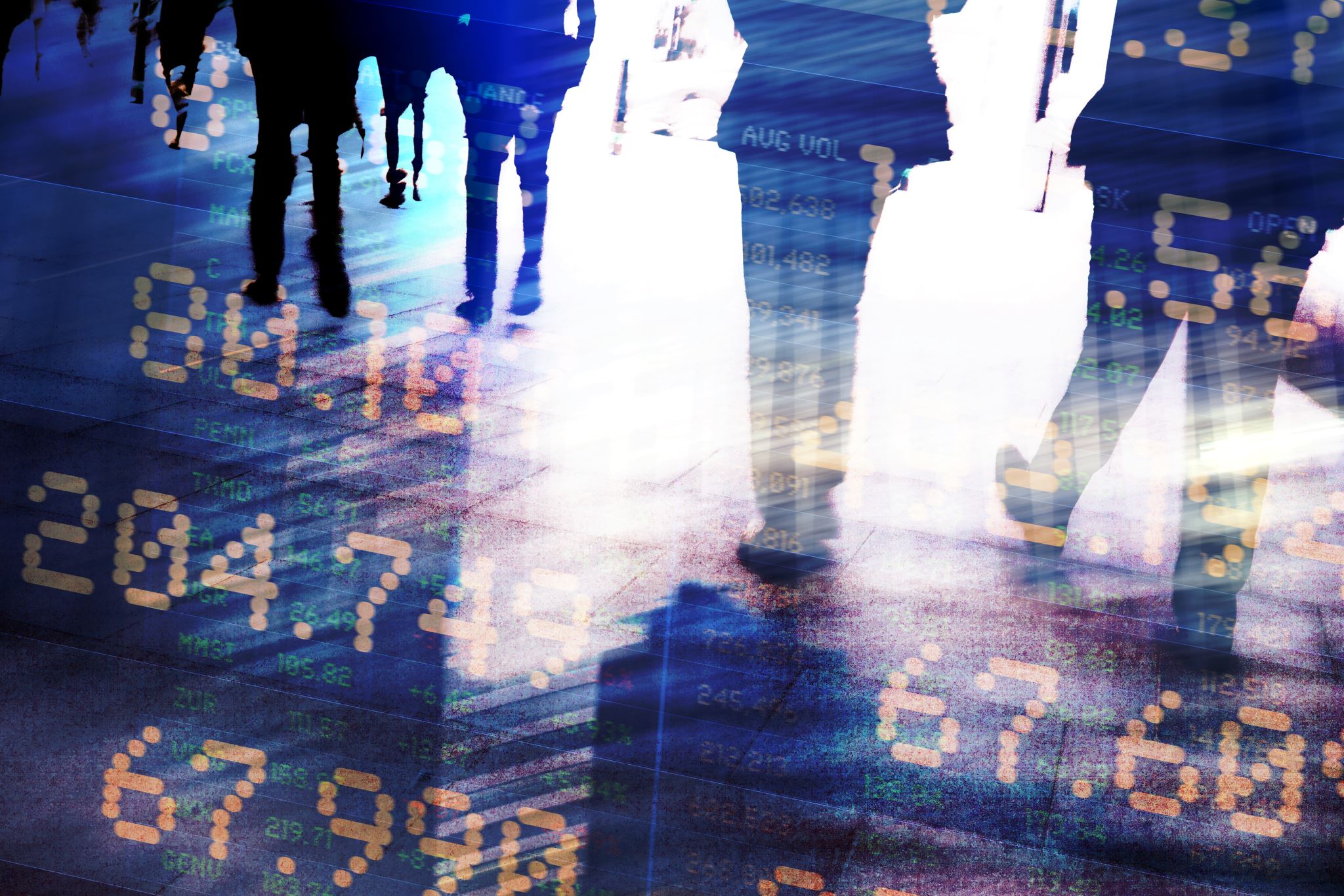 The Global State of Accessibility: a crisis on the horizon
It is not only relevant but also extremely urgent. I need that to be done today. African governments and local municipalities have never thought about the accessibility of cities for blind people. People have become accustomed to assisting blind people, but they do not consider our right to live independently and be included in the community. Transport is not affordable; streets are not accessible. From home to work, I face daily challenges. If I am not with a visual guide, I cannot live independently. 

Abraham Mateta, AFUB.
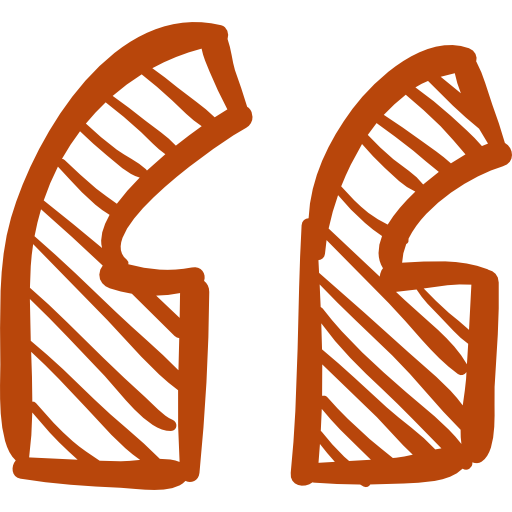 #Accessibility2030
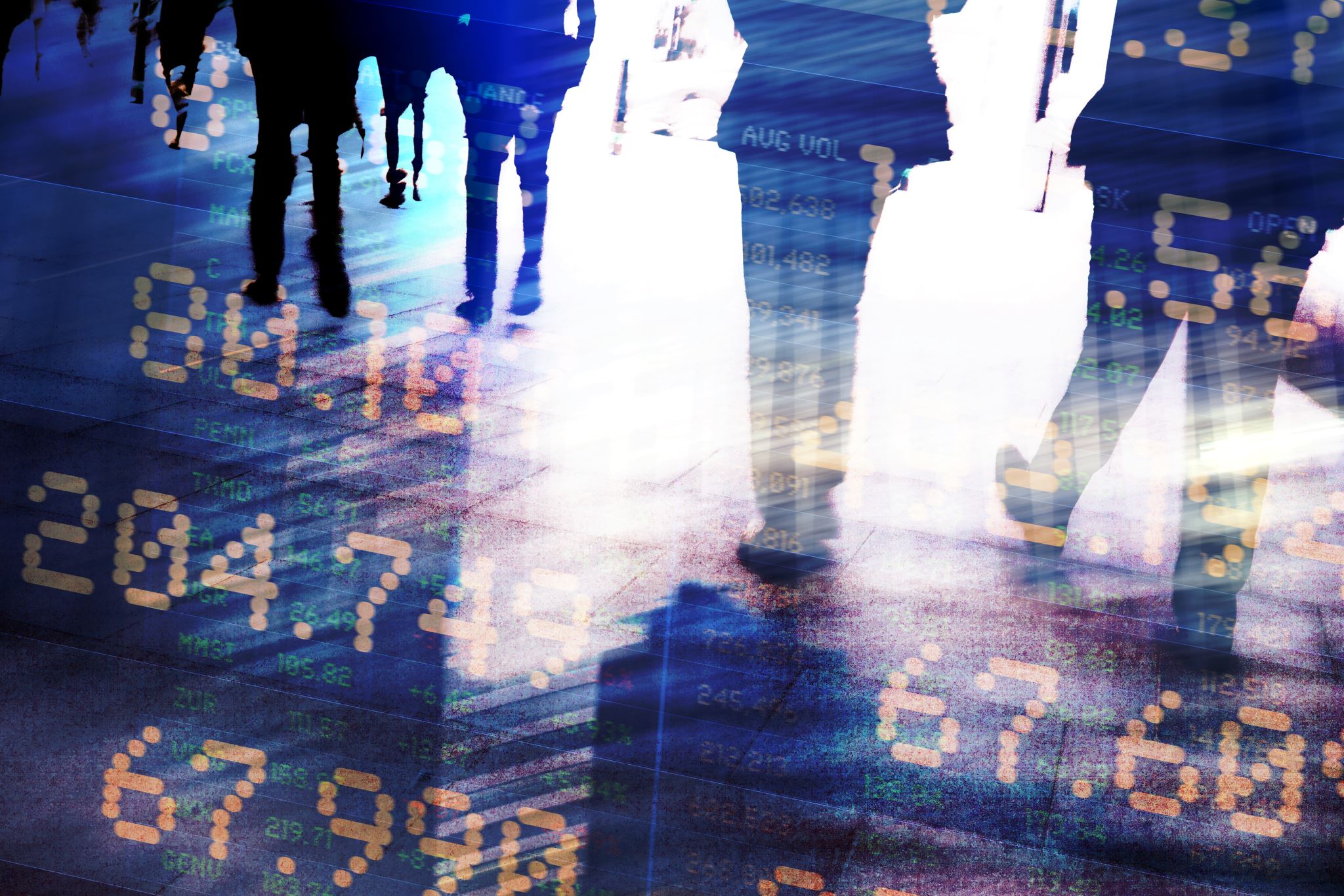 The Global State of Accessibility: a crisis on the horizon
2020 
Today, more than half of all persons with disabilities and older persons live in cities with: 
• Inaccessible transportation and public spaces 
• Inaccessible digital infrastructure 
• A lack of access to adequate housing, employment, health and education (UNDESA-2019)
2050 
• 70% of the world’s population will live in cities while 60% of urban settlements remain to be built  (UN Habitat) 
• Over 2 billion persons with disabilities and older persons will be living in urban communities by 2050 (UCLG)
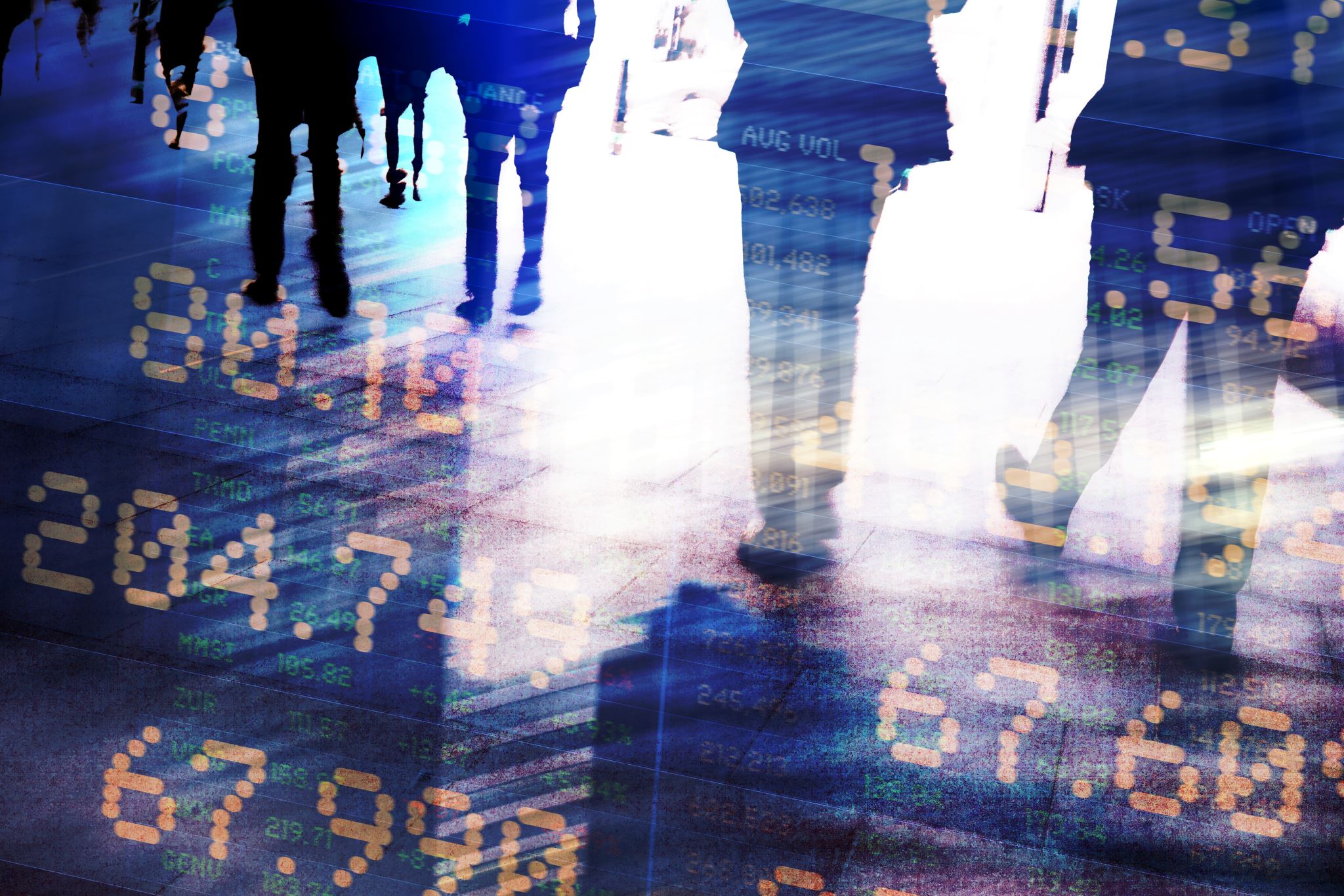 The Global State of Accessibility: a crisis on the horizon
It is more difficult to get on or off a taxi, and sometimes to pay for the journey if the terminal used is not accessible and the driver does not agree to help us. Danger of catching the virus in public transport. Difficulty respecting the rule of physical distance in public transport. To walk, difficulties caused by new types of urban space development that are developing rapidly in cities. Difficulty obtaining help to cross a more dangerous intersection because the other pedestrians do not wish to guide us. 
Anonymous testimony, WBU Covid-19 Survey.
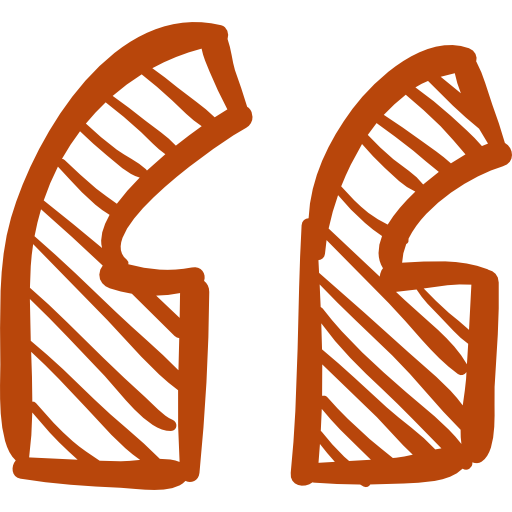 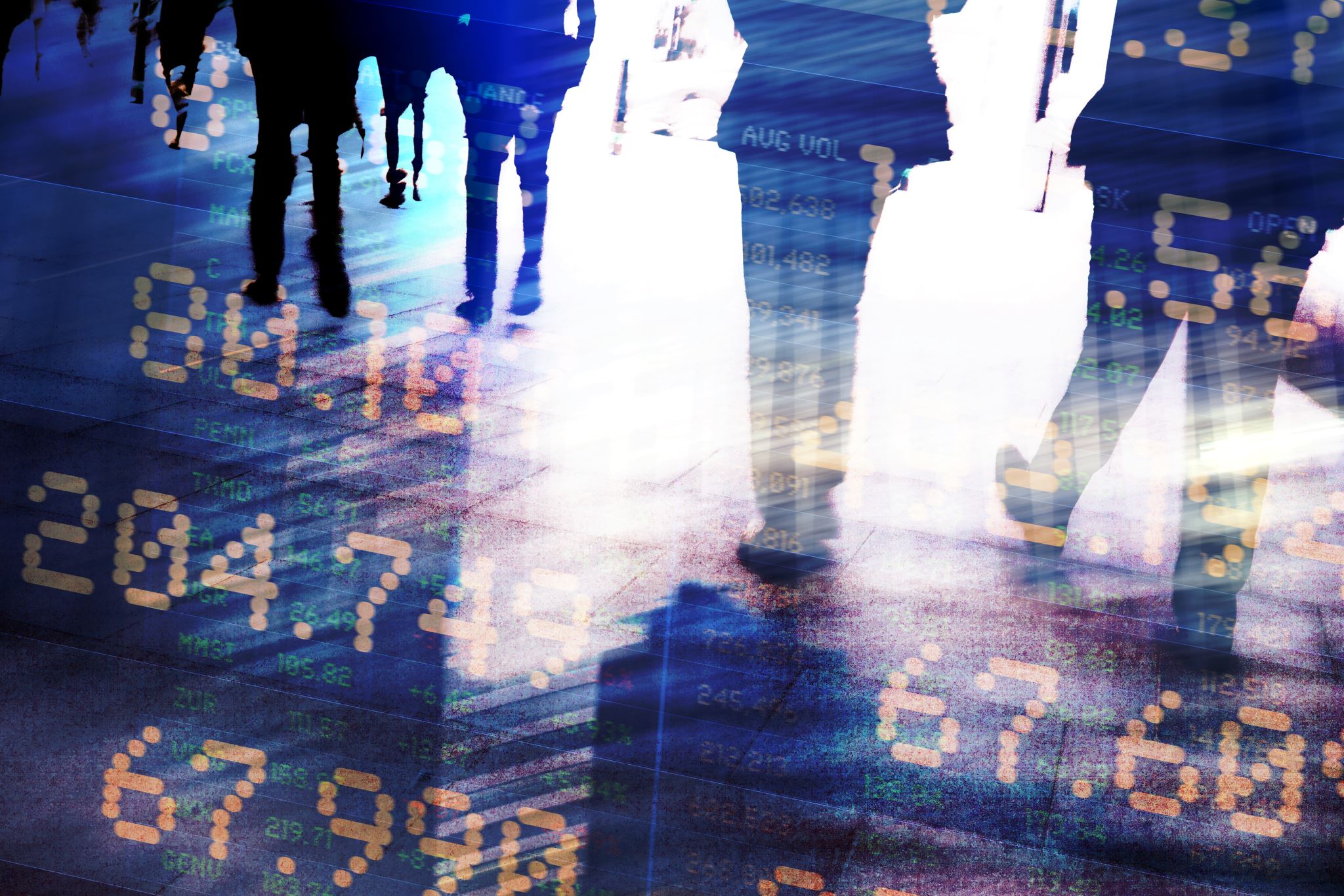 Why accessibility is so critical?
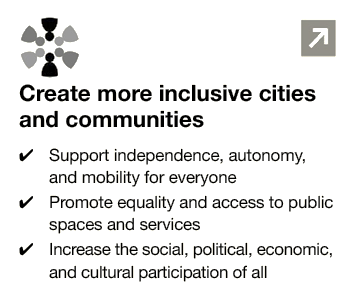 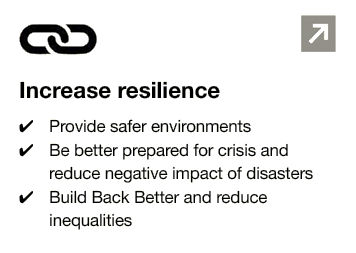 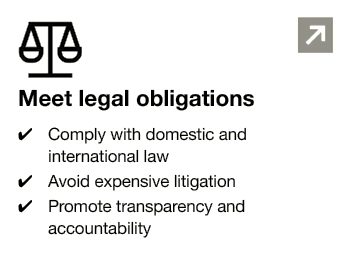 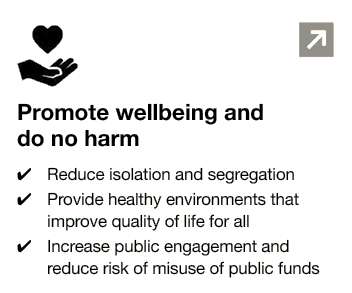 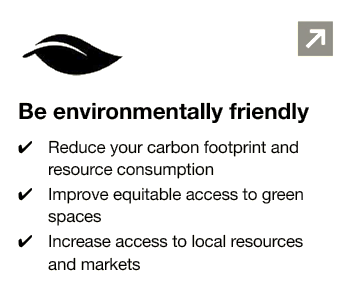 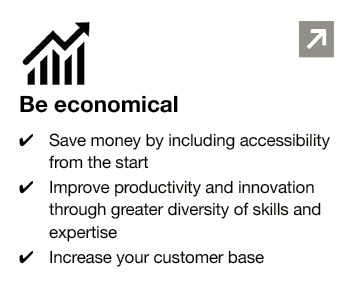 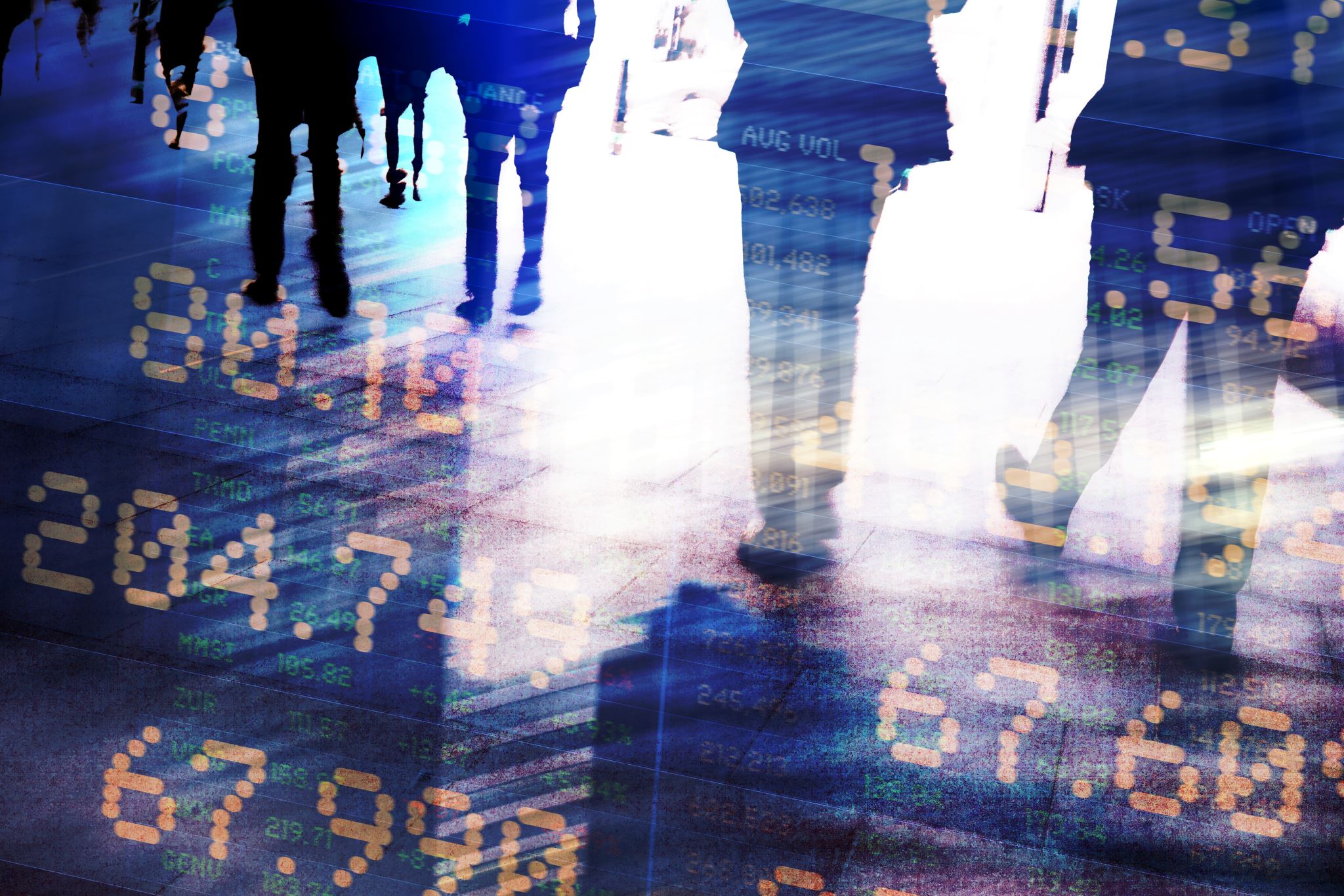 Our work to close the accessibility gap
Partnering for change
Amplifying voices
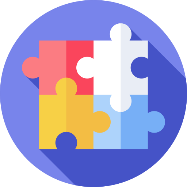 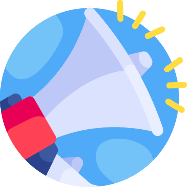 Tools for action
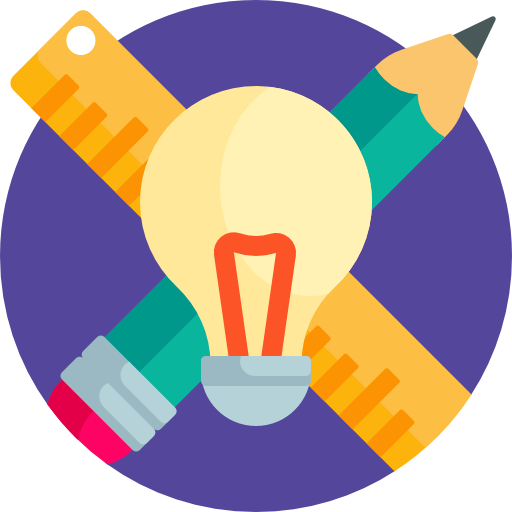 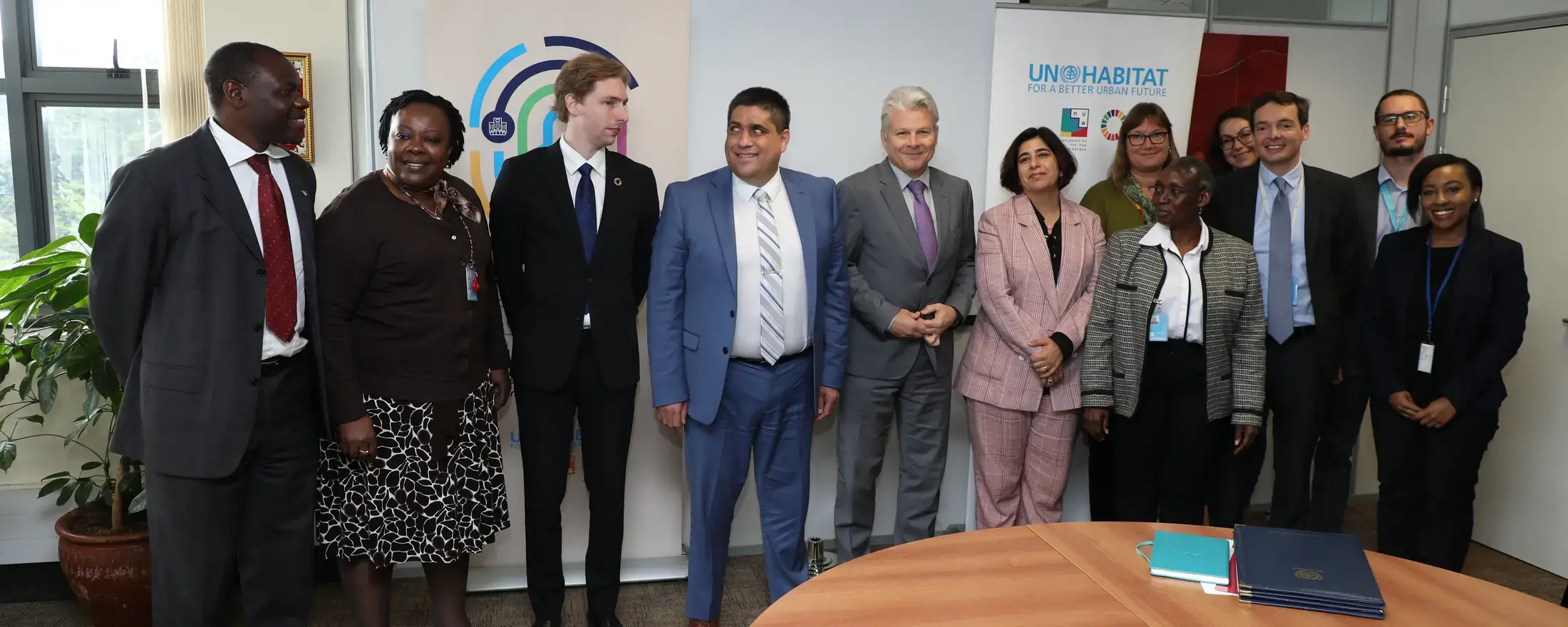 World Blind Union signed a milestone agreements with UN Habitat and United Cities and Local Governments to work together to make cities accessible for all
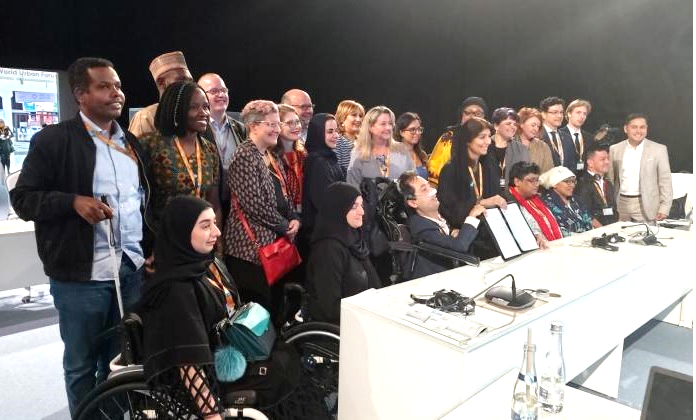 World Blind Union co-led global advocacy efforts to influence decisions and transform cities for a better urban future.
#WUF10 #WUF11
#Cities4All
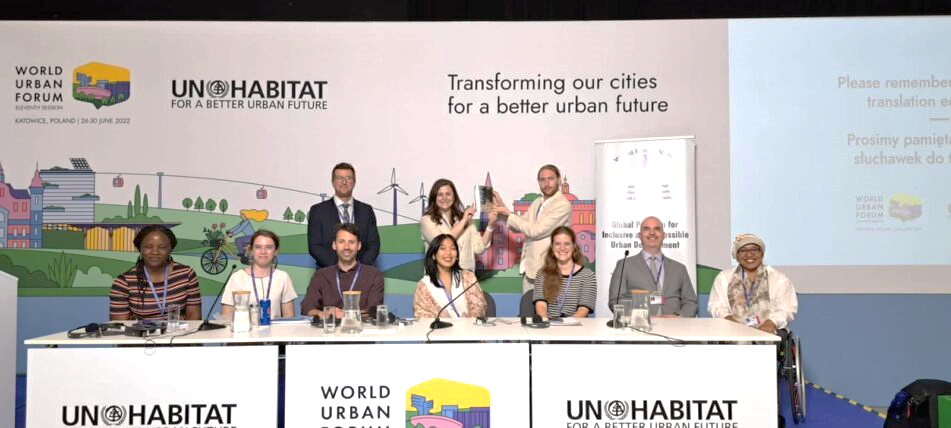 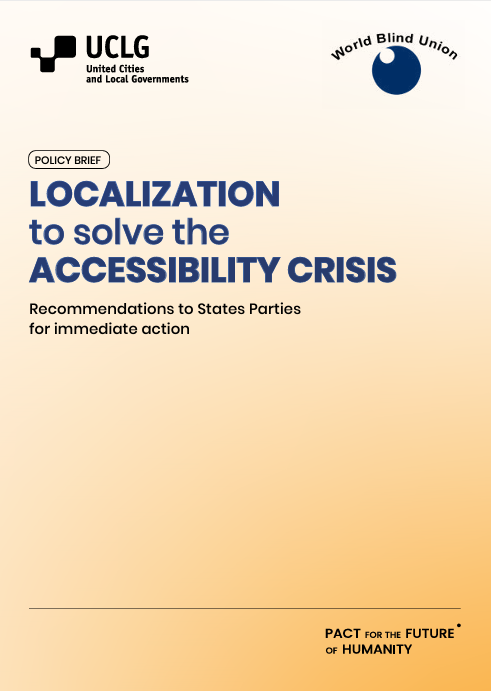 WBU and UCLG developed the ‘Policy Brief on Localization to Solve the Accessibility Crisis: Recommendations to States Parties for Immediate Action’ 

WBU worked with UCLG to successfully launch a Global Survey on Accessibility and Engagement of Persons with Disabilities which is a tool to map how local and regional governments are addressing accessibility and engaging with persons with disabilities.
English
Français
Español
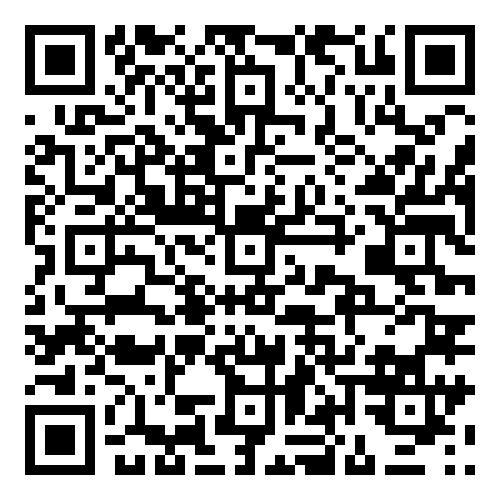 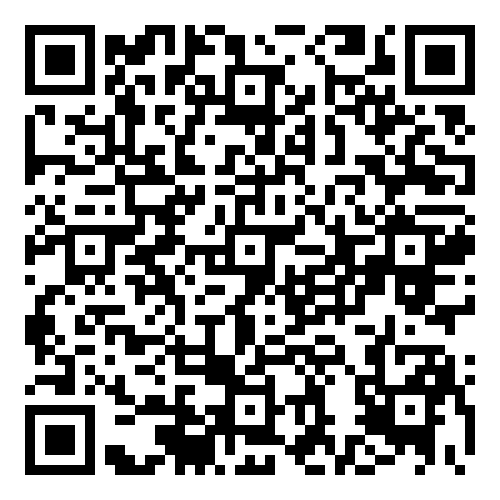 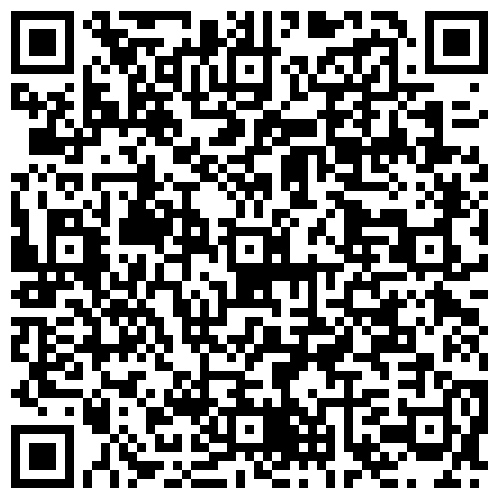 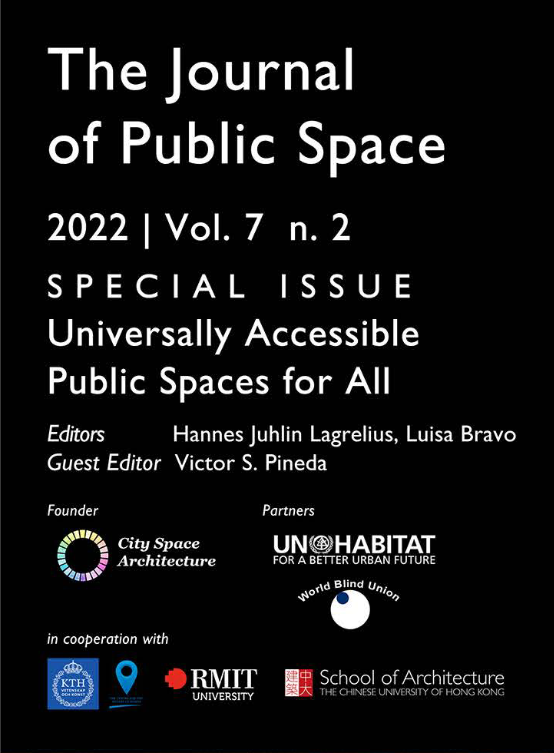 WBU & City Space Architecture co-developed a special issue of The Journal of Public Space on 
Universally Public Spaces for All. 
The publication, launched at WUF 11, has reached 16 900 readers. It includes 8 academic articles, 7 non-academic articles and case studies, and 2 viewpoints from various cities, universities, organisations, and experts, showcasing methods and learnings from implementing accessibility.
Scan to read
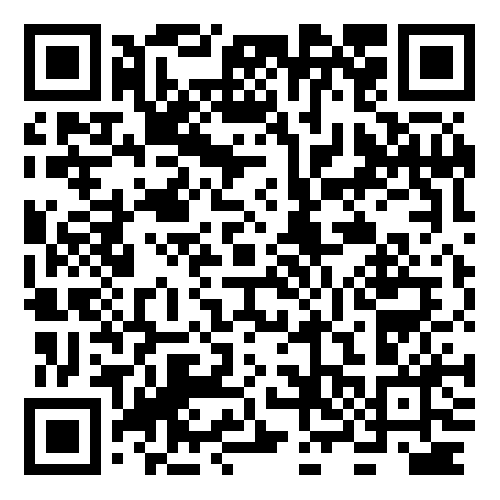 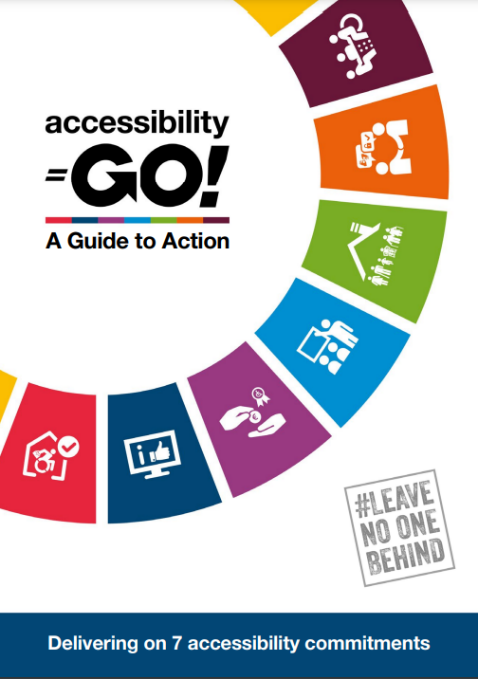 Accessibility GO! A Guide to Action is a flagship resource co-developed by WBU and CBM Global.
It serves as a comprehensive guide for implementing a whole-of-organisation approach to accessibility and inclusion, aligning with CRPD principles and the core commitment of leaving no one behind
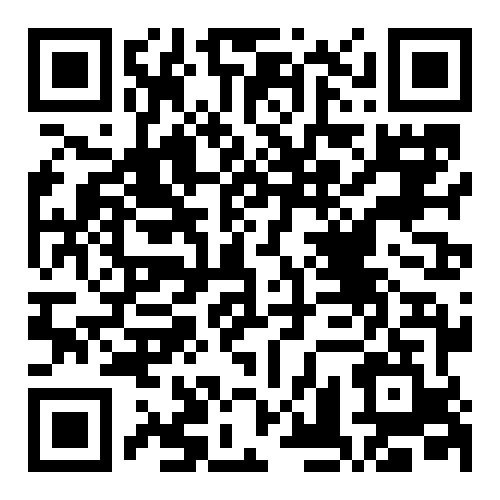 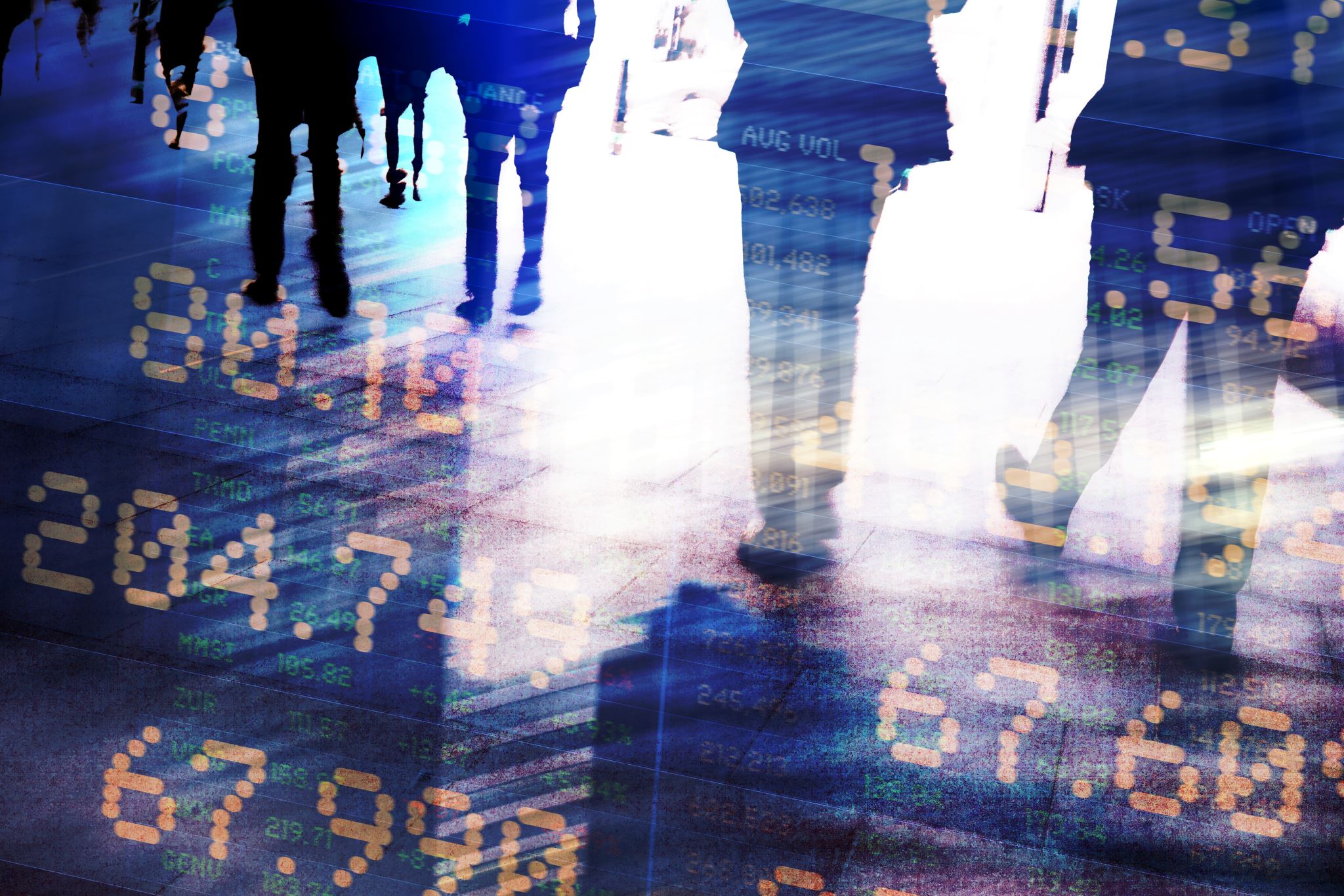 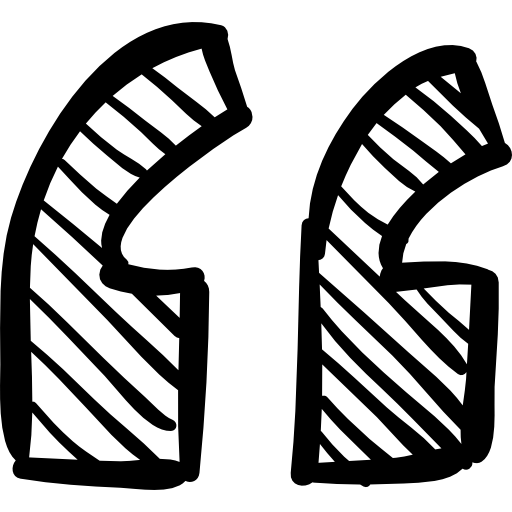 Given the context of urbanisation, engaging with an OPD is key to UN-Habitat and the partnership with WBU makes us walk the talk and being intentional about the engagement. Angela Mwai, UN-Habitat.
New Urban Agenda
Global Agendas
This has led to a lasting change for our policy priorities, with the understanding of the importance of accessibility as a critical pillar to truly build cities and territories for all. This progress would not have been possible without the engagement of the WBU. Federico Batista Poitier, UCLG.
CRPD
The intersection of ageing and disability and urbanisation is absolutely critical and relevant and there was no connection before we entered in partnership. Without this collaboration, we would have been living in siloes. Ageing would not be on the agenda without the support from WBU. Katherine Kline, Co-Chair Older Persons, Partner Constituency Group, General Assembly of Partners.
[Speaker Notes: Our work has significantly increased global commitments towards inclusion and accessibility. We’ve strengthened WBU’s leadership in urban development by working together with cities, UN agencies, and key stakeholders to prioritize accessibility. This effort has helped advance our mission on a global scale.
We've made history by becoming the first global OPD to partner with UN-Habitat and UCLG, giving us the opportunity to engage over 240,000 local and regional governments. This partnership allows us to put disability inclusion at the forefront of urban development.
WBU has also been leading Disability Caucuses at the World Urban Forums. We signed the Global Compact on Inclusive Cities, a major milestone in advocating for universal accessibility. Our influence even extended to shaping UN-Habitat resolutions that emphasize the importance of accessibility in urban planning.
We’ve earned influential roles in advisory bodies such as UN-Habitat’s Stakeholder Advisory Group Enterprise (SAGE), and we co-chair key disability advocacy groups. Through these roles, we’ve directly influenced global urban policies and ensured that the needs of persons with disabilities are addressed.
Another highlight is the co-development of Accessibility GO! with CBM Global, a valuable resource supporting UN agencies and other partners in crafting accessibility policies and strategies. Additionally, we published a special issue on universal public spaces focusing on important issues raised by WBU community, reaching over 16,900 readers worldwide. This is part of our broader mission to ensure that knowledge on accessibility reaches as many stakeholders as possible]
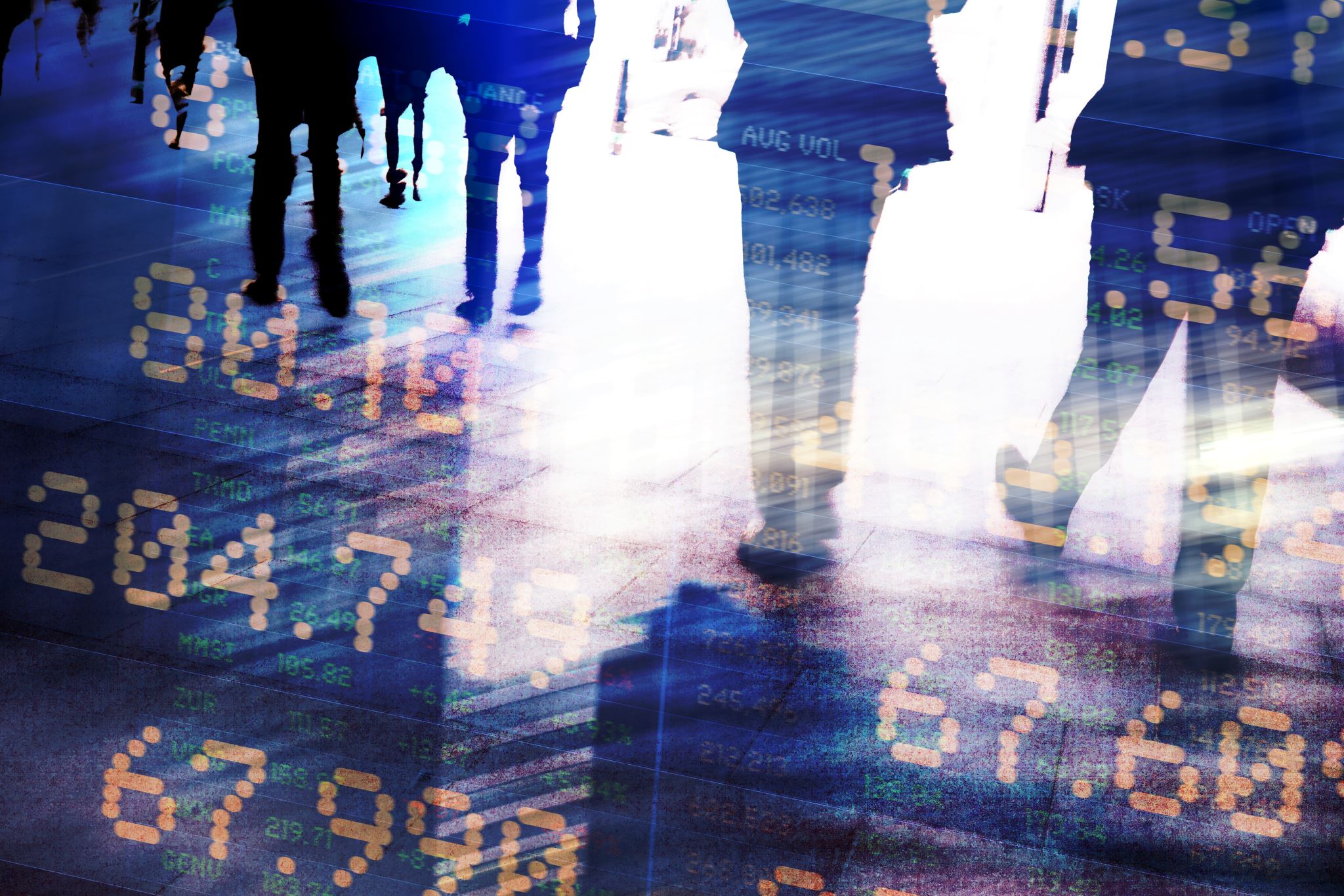 Be Part of the Solution.
Access
our full report
Learn from our work 
worldblindunion.org
2030
Accessibility
Partner Profile
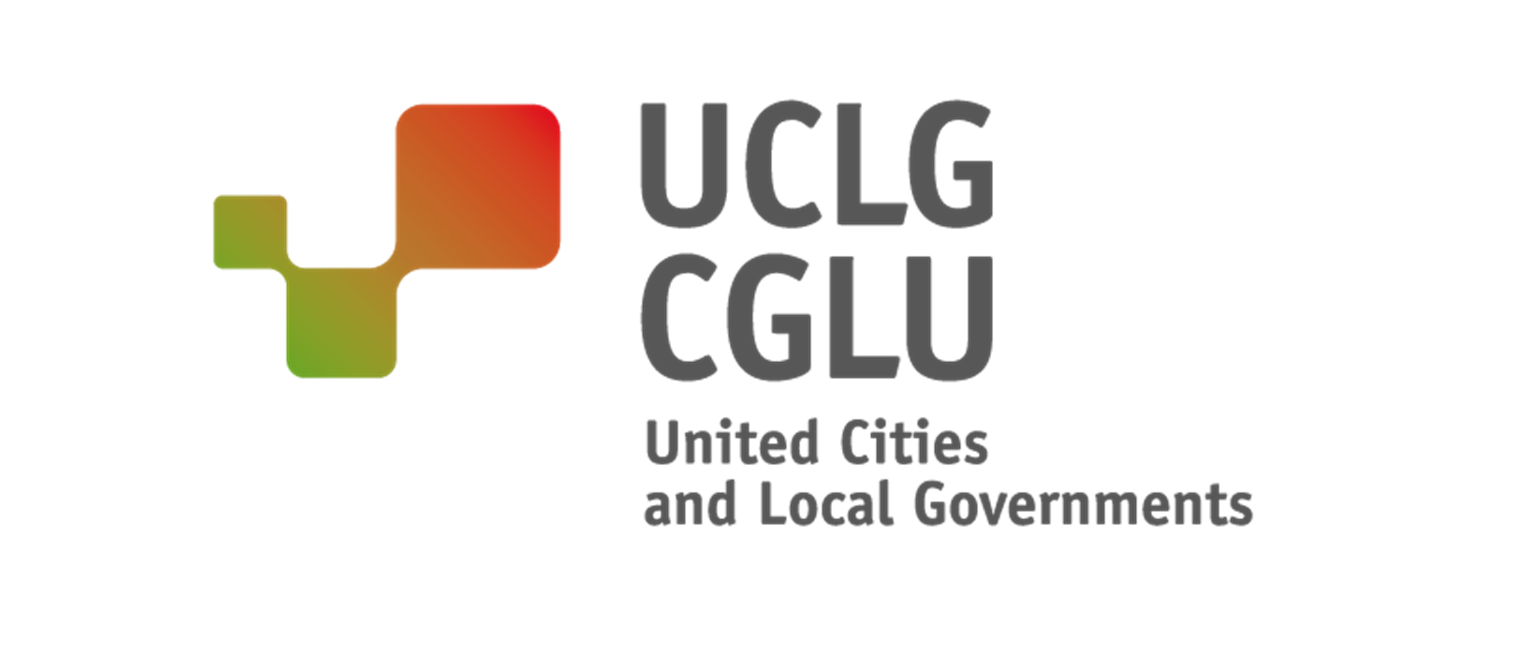 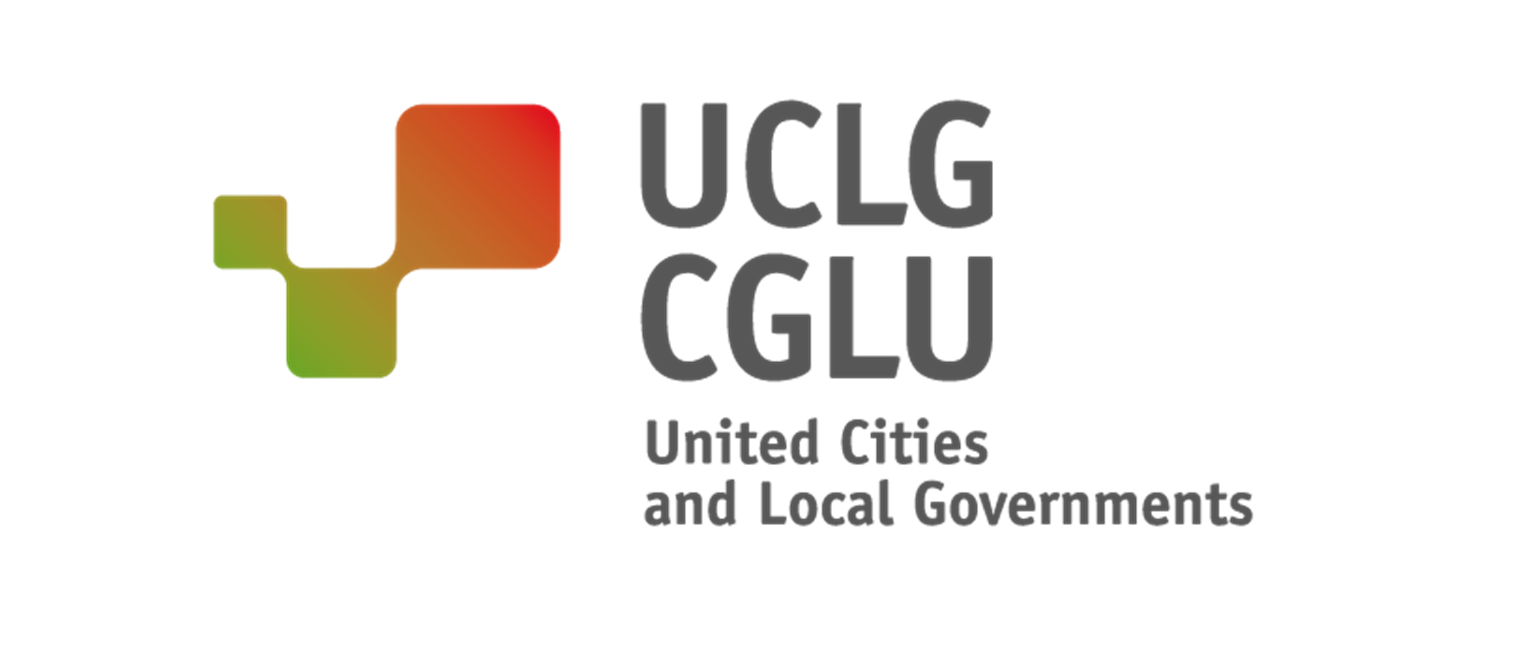 Tell us about your organization here. Who you are? what is your main focus of work? When did you start? Where can we find you in person and online? Any social media handles?
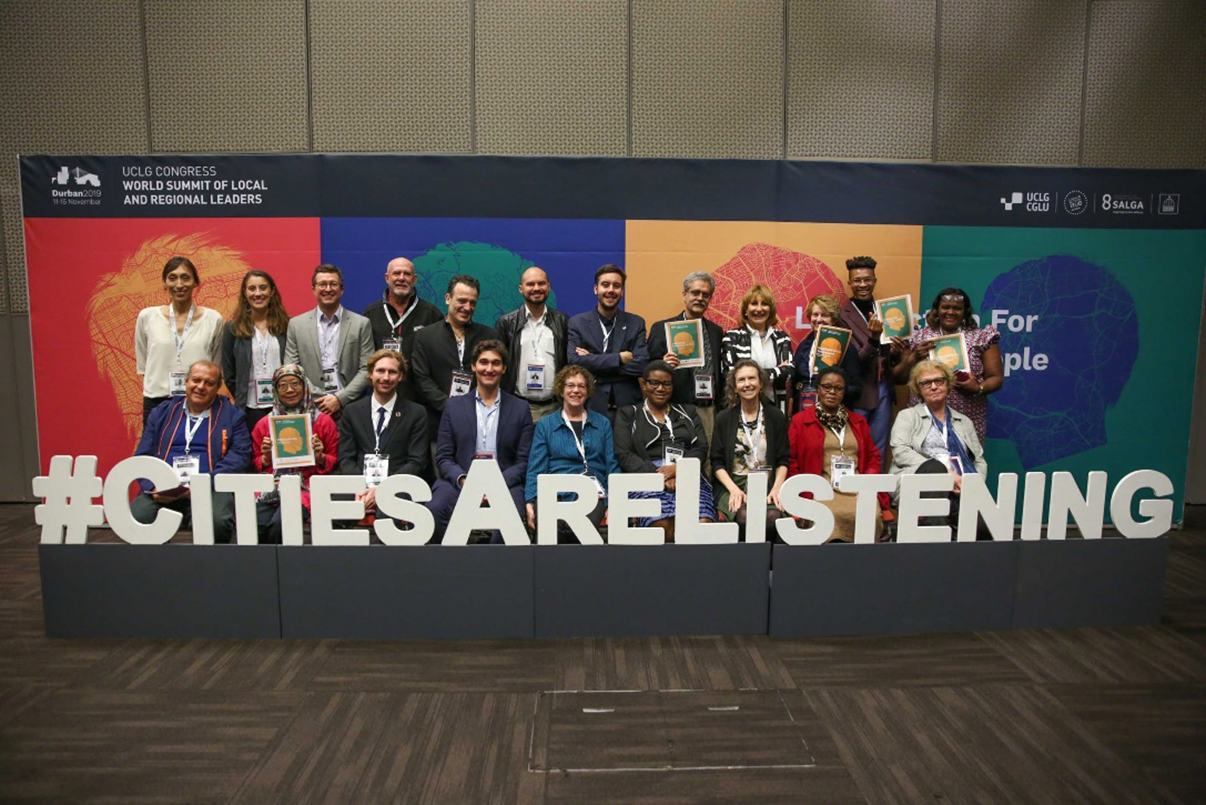 Cities & Territories for All
United Cities and Local Governments Community of Practice on Inclusive & Accessible Cities
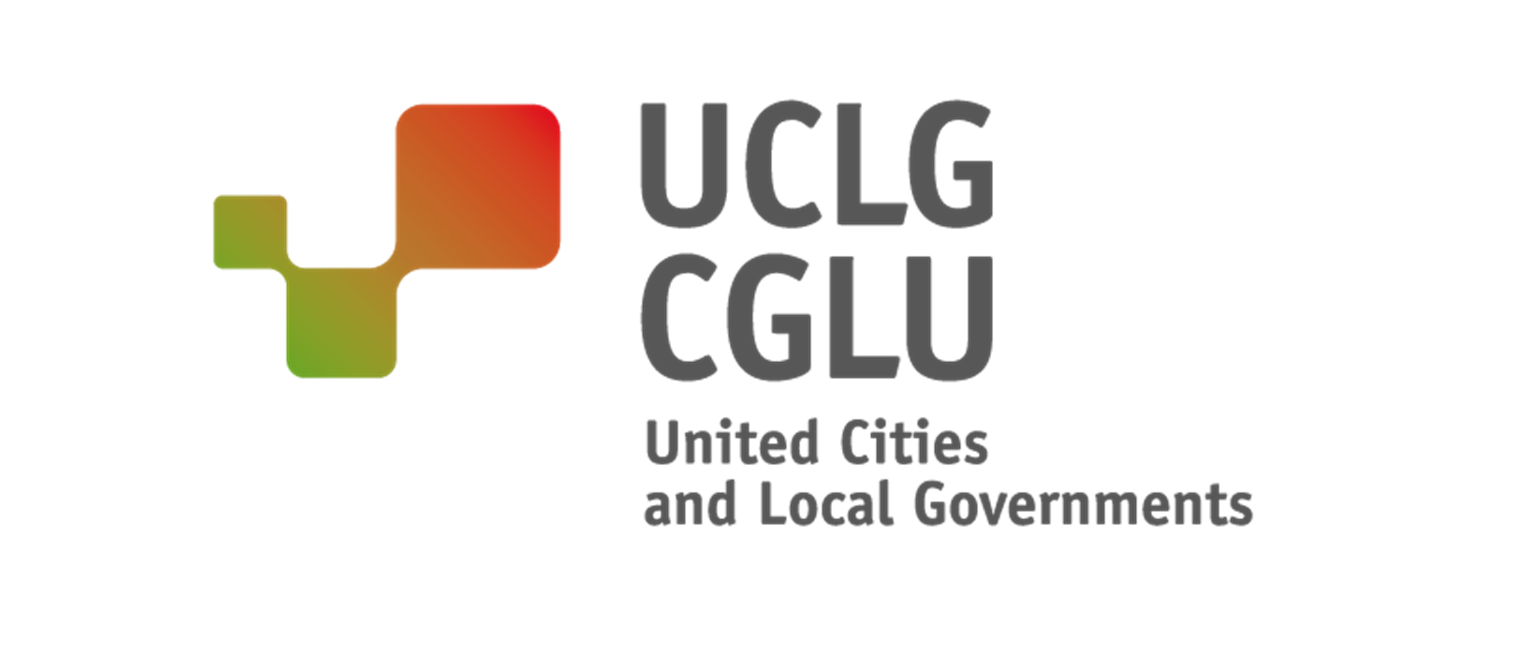 How UCLG work on Accessibility started
Policy priorities on on Accessibility developed from our strategic partners representing civil society organizations, organizations of persons with disabilities and older persons
Key recommendations for Local and Regional Governments 
Adopting explicit commitment to universal design & accessibility through localization
Engage in multi-stakeholder partnerships with persons with disabilities and older persons
Establish of a Community of Practice on Accessible Cities for peer-learning on universal design policies.
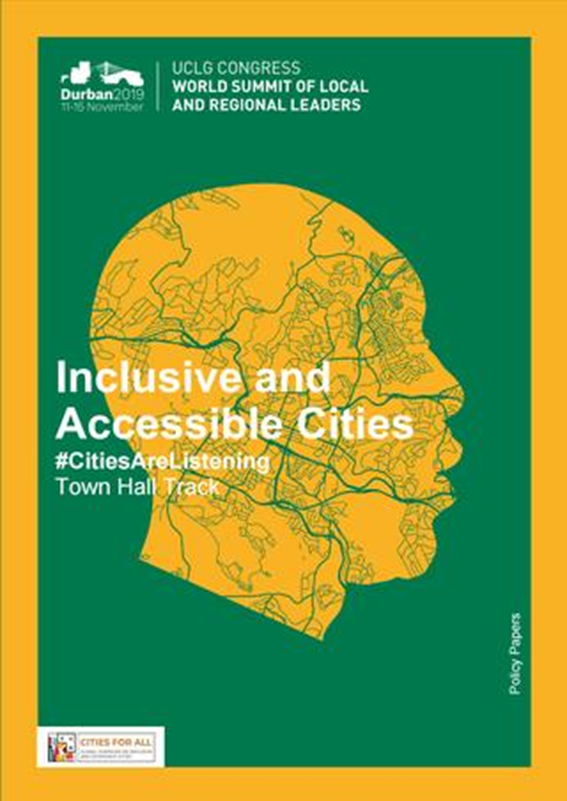 Policy Paper
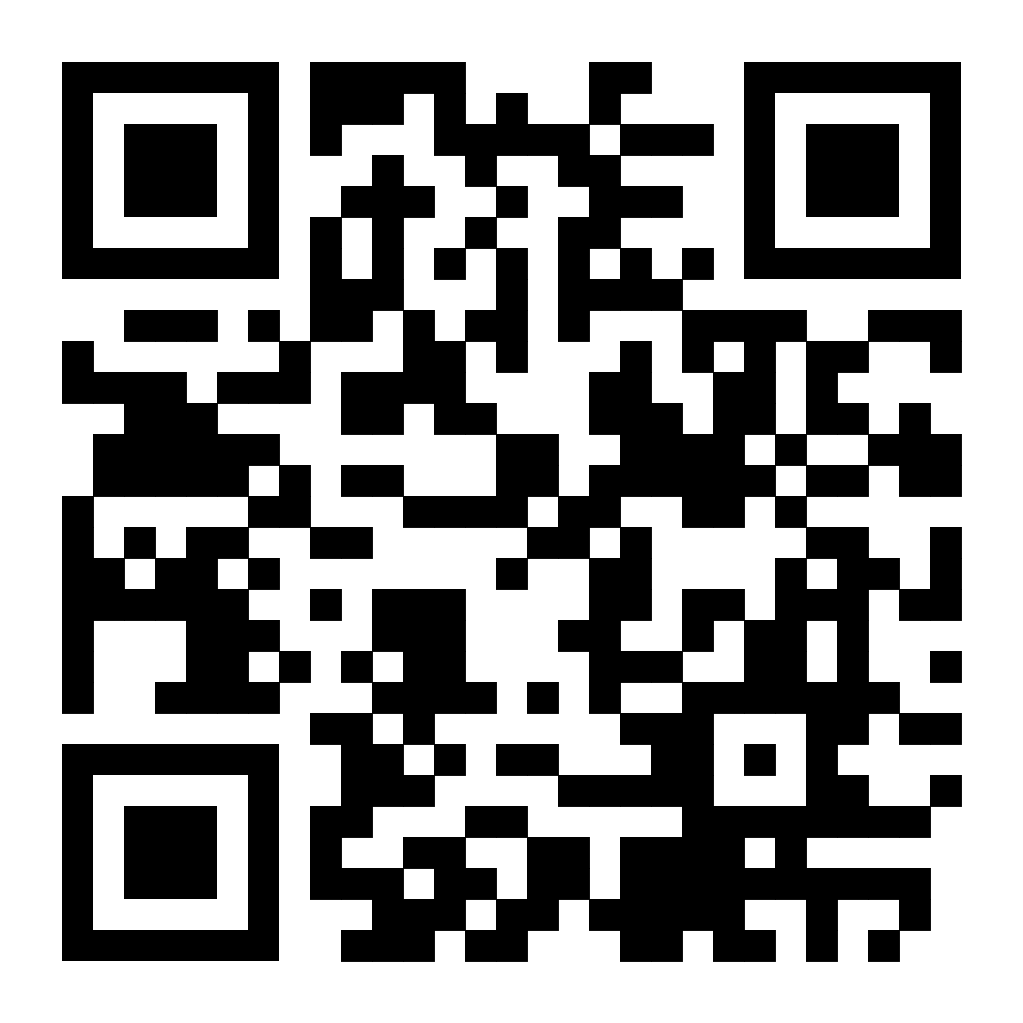 Policy Priorities in Accessible Formats
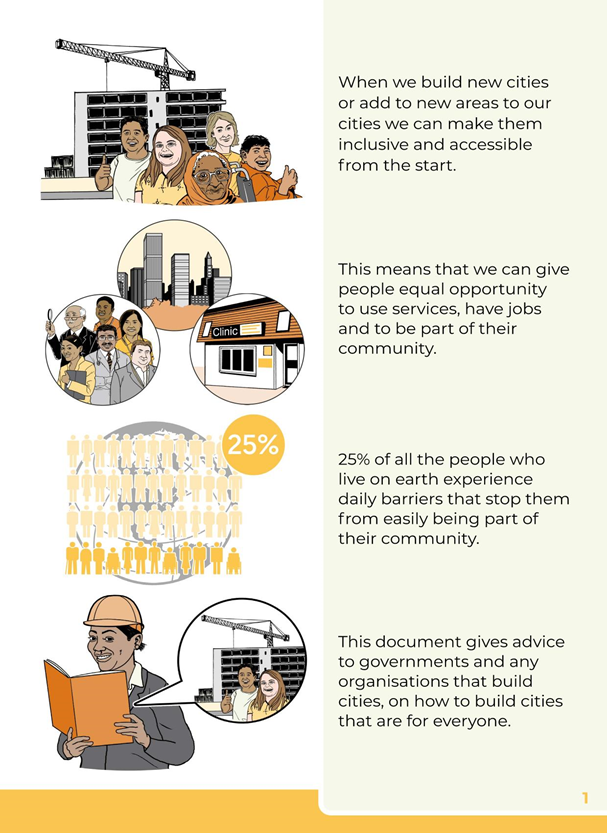 •Audio formats available in English, Spanish and French
•Easy to Read format available in English
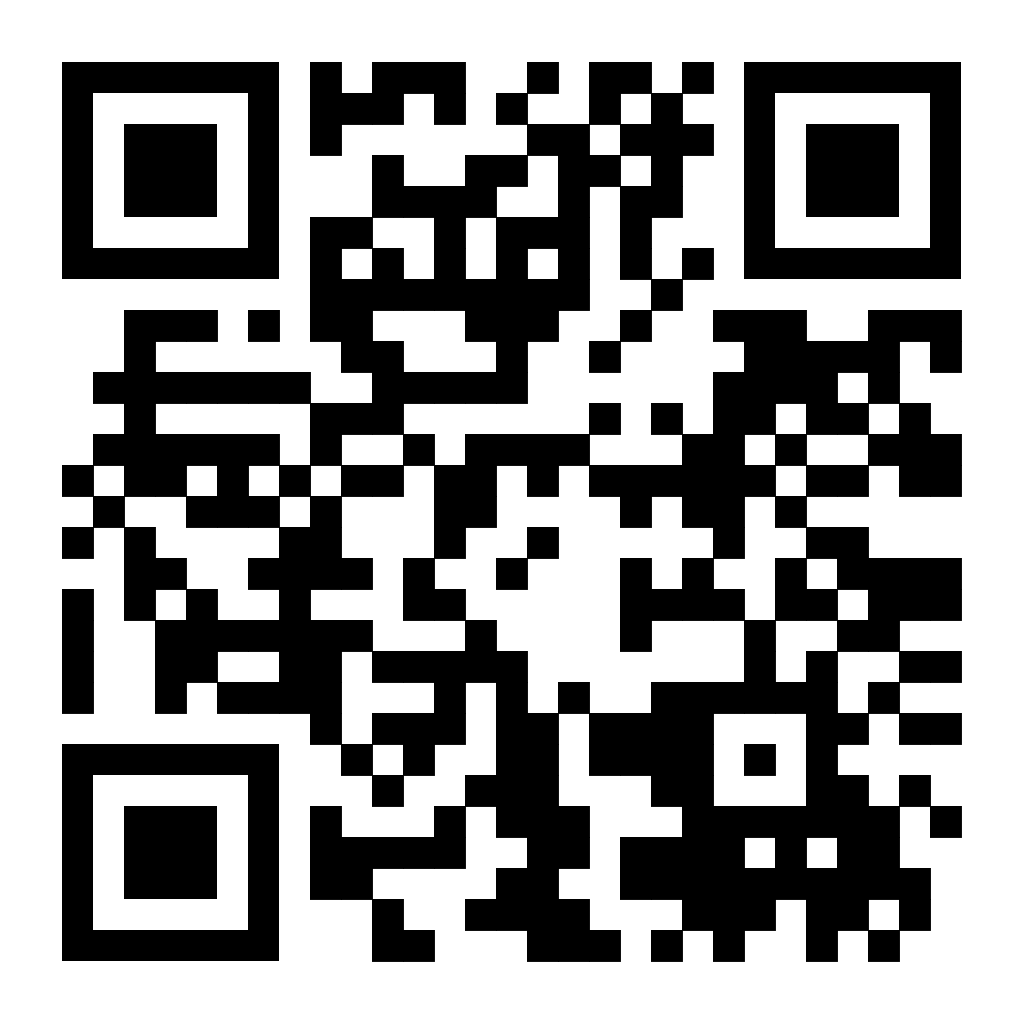 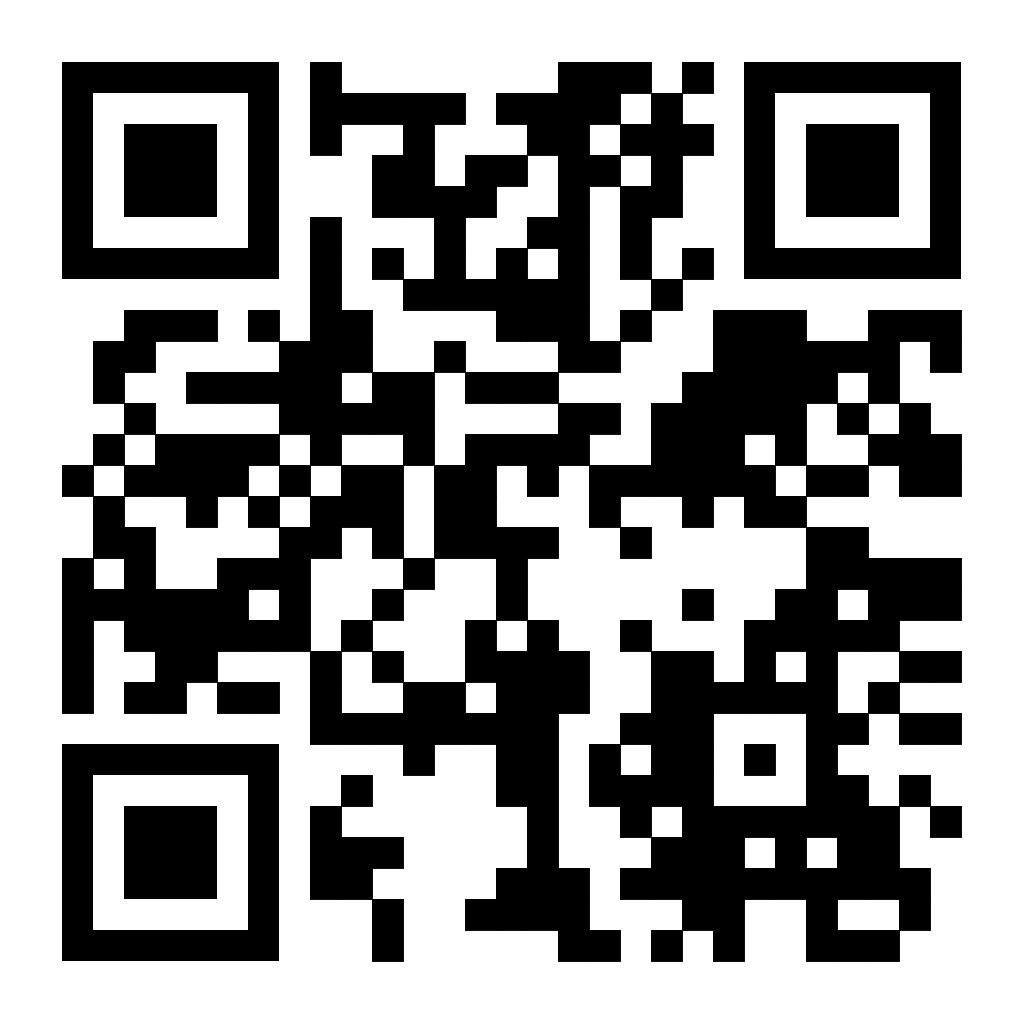 Our core values on the  localization of accessibility connected to the Cities4All 
Global Compact
Aligning Global Commitments
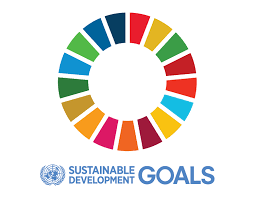 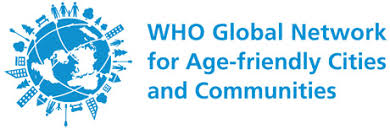 At the core of the Cities4All Campaign lies:
 
     The Global Compact on 
Inclusive and Accessible Cities

A declaration that aligns key commitments to accessibility, universal design and inclusion within International frameworks and conventions
UN Sustainable Development Goals
WHO Age Friendly Cities
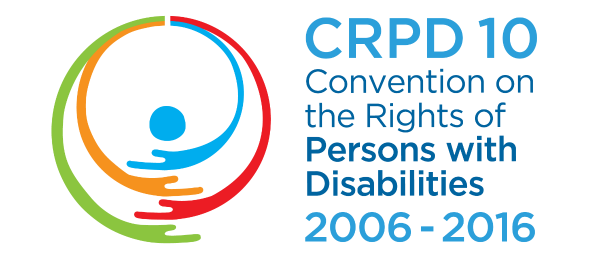 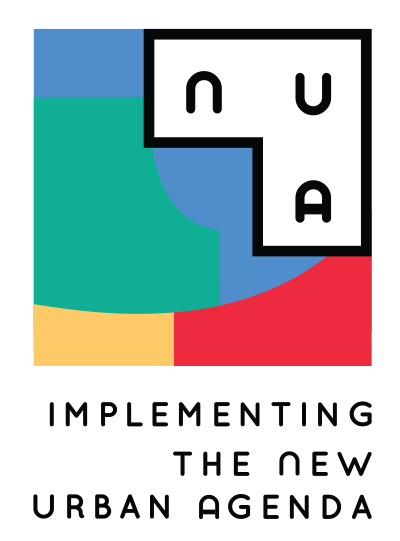 UN Convention on the Rights of Persons with Disabilities
UN New Urban Agenda
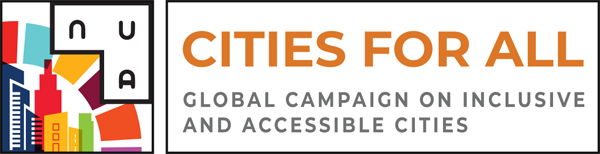 Strengthening Localization of  Convention on the Rights of Persons with Disabilities (CRPD)
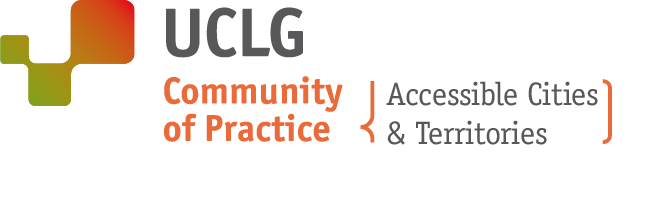 Through Peer to Peer Exchanges & Training with Local Governments
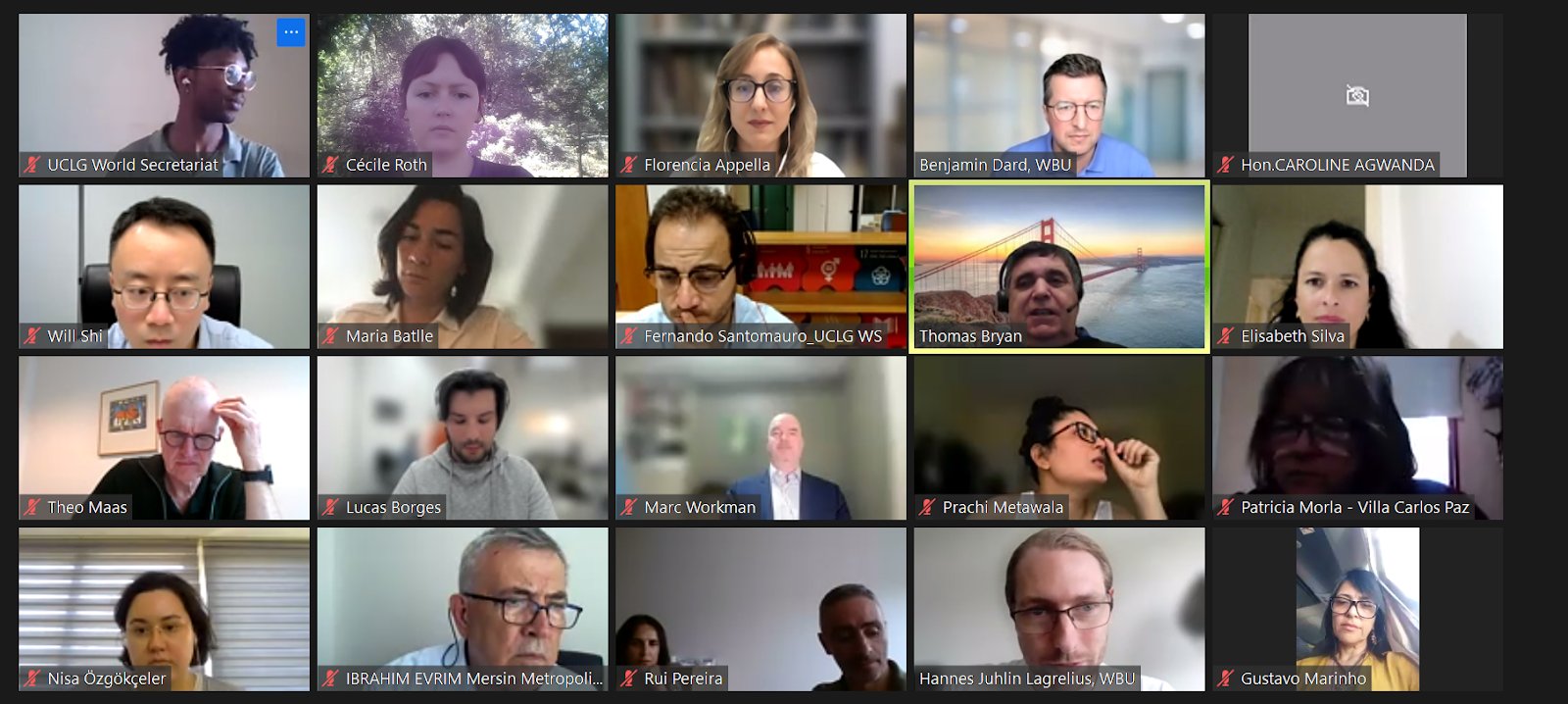 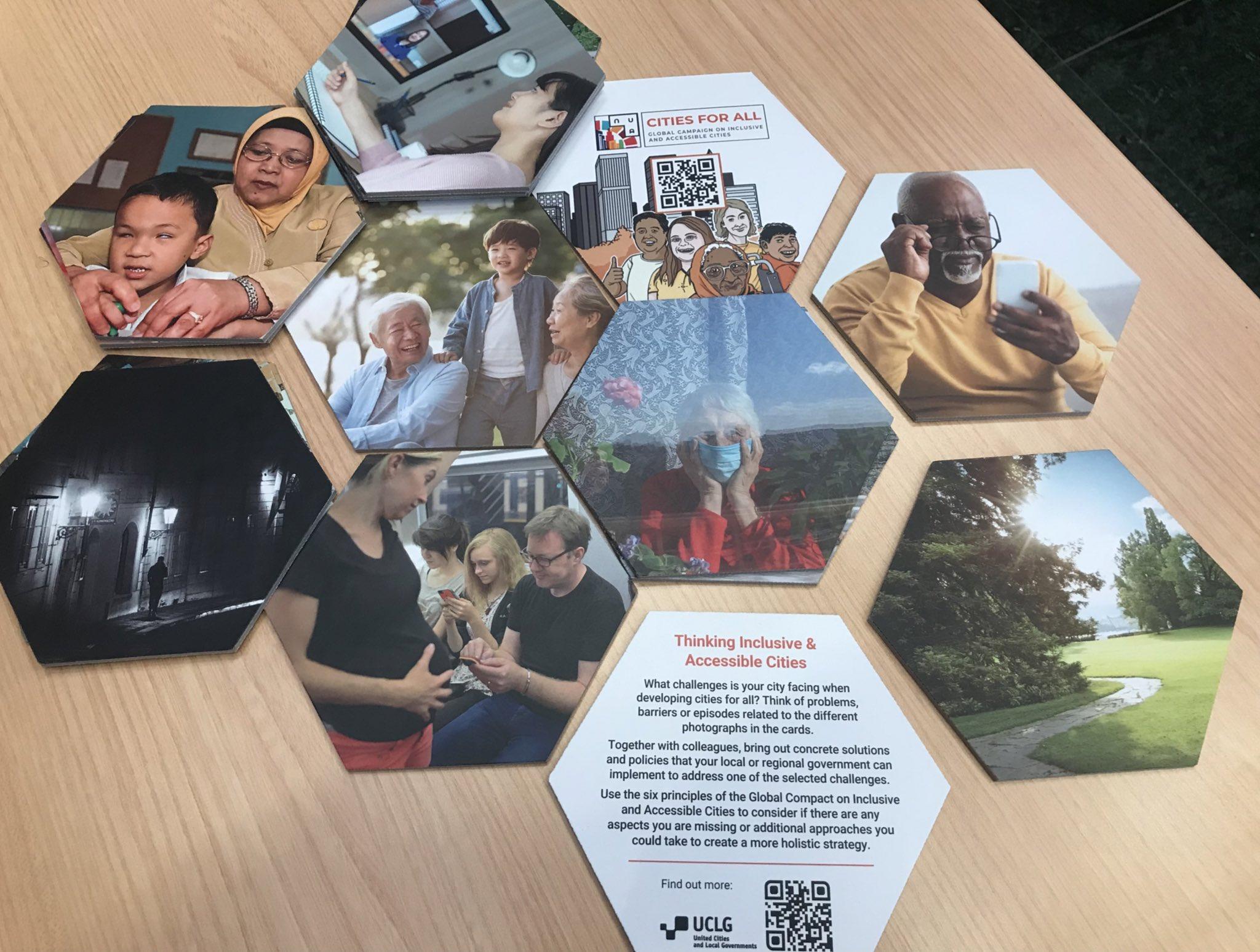 Strengthening Localization of the CRPD (continued)
2. Evidence Based Research
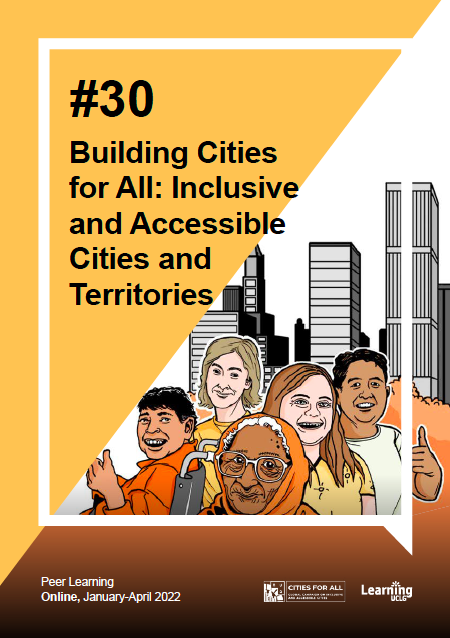 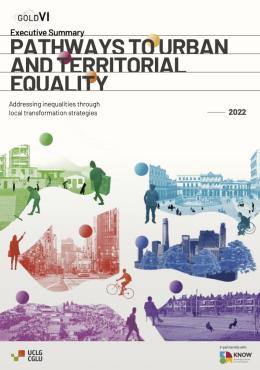 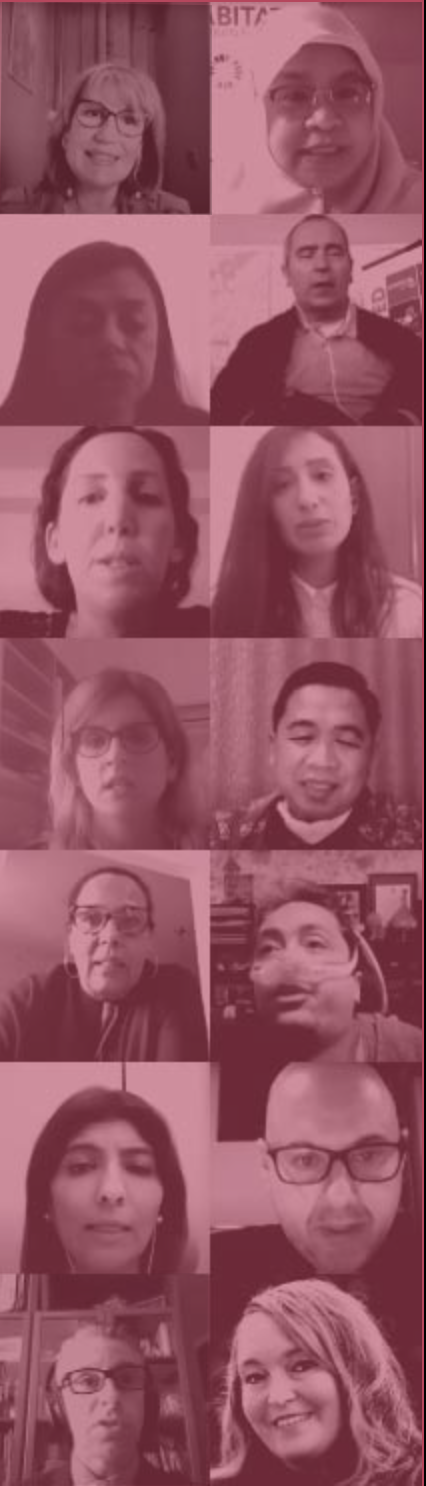 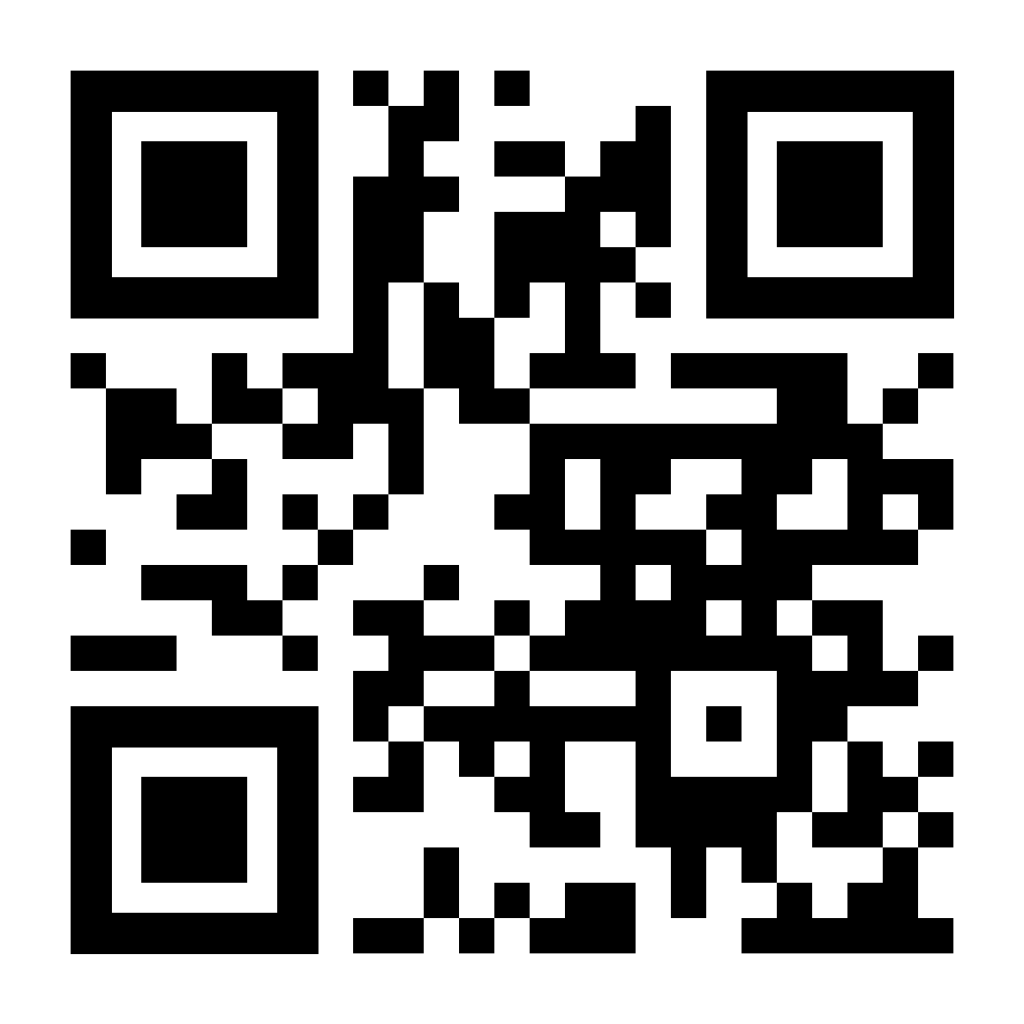 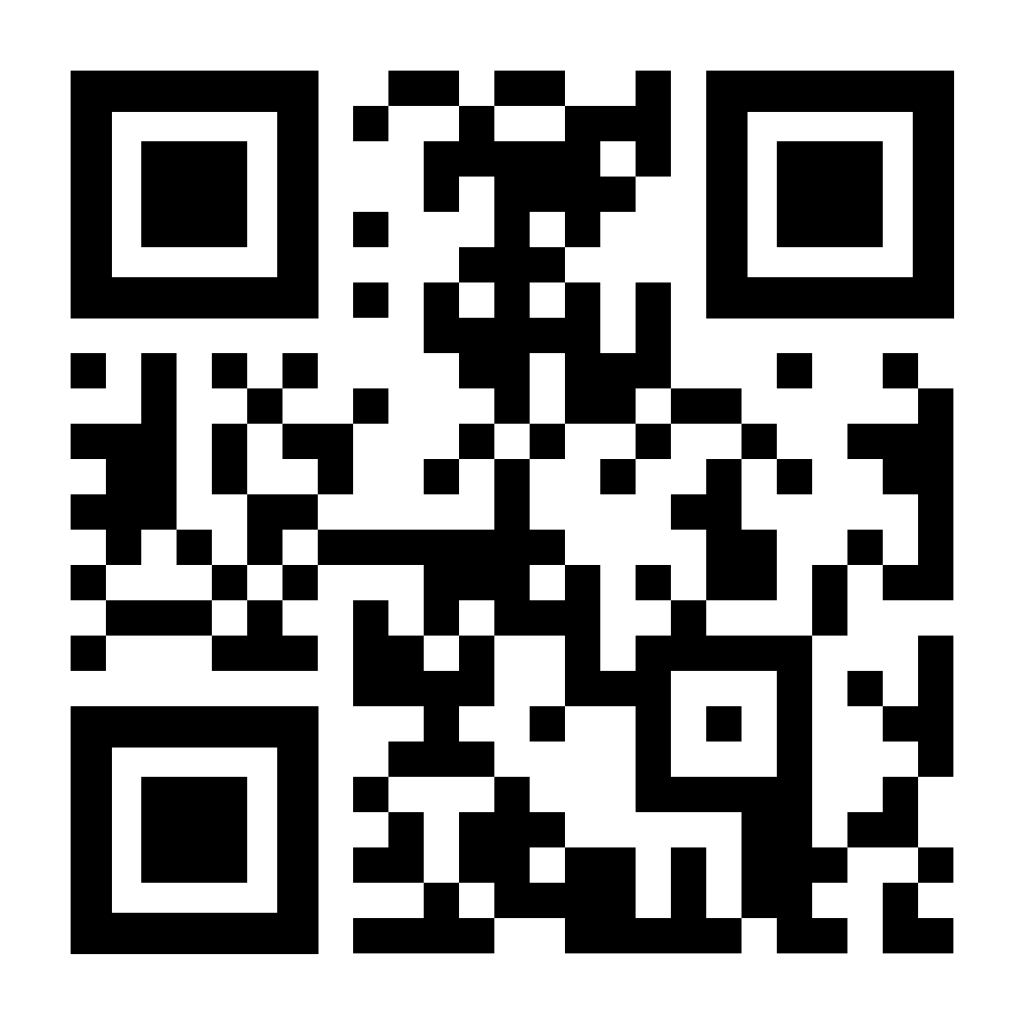 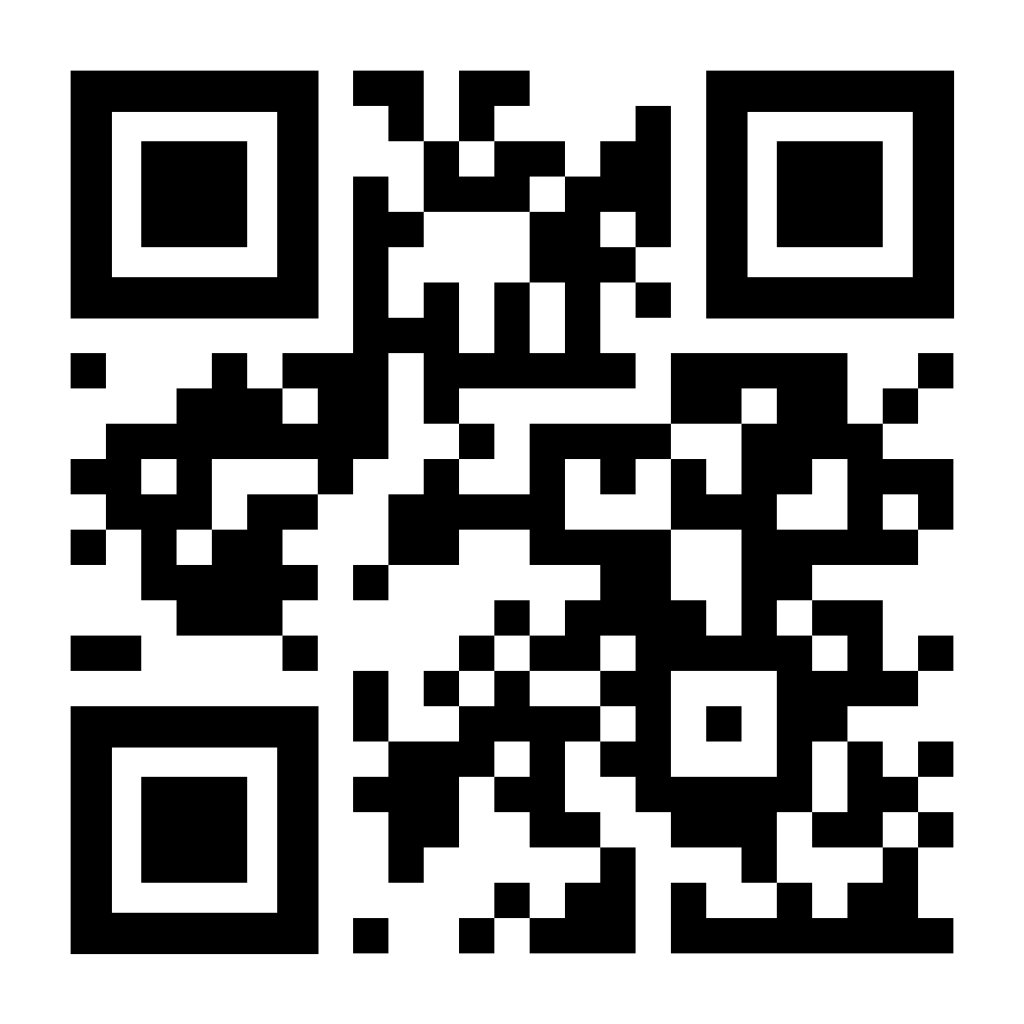 Strengthening Localization of the CRPD (continued)
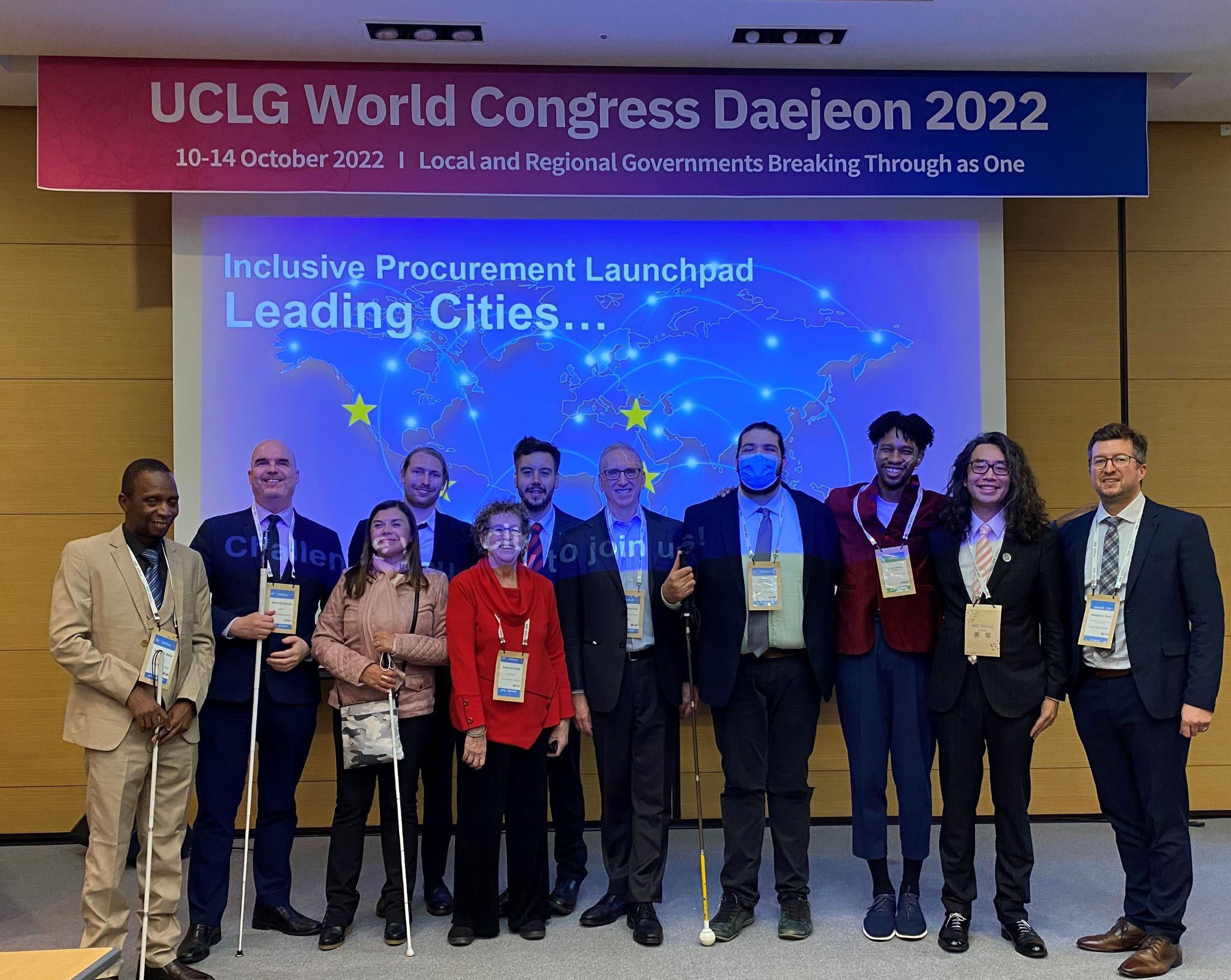 3. Pilot projects
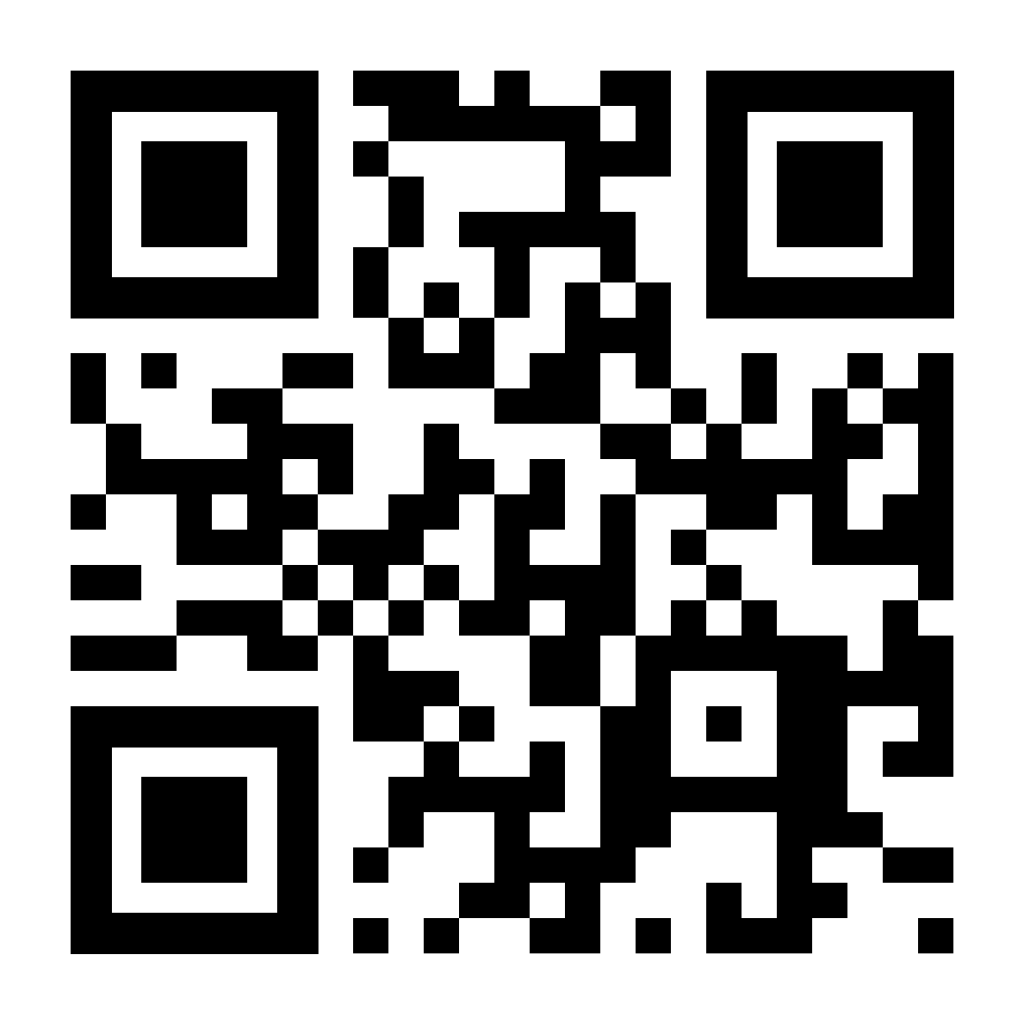 Strengthening Localization of the CRPD (continued)
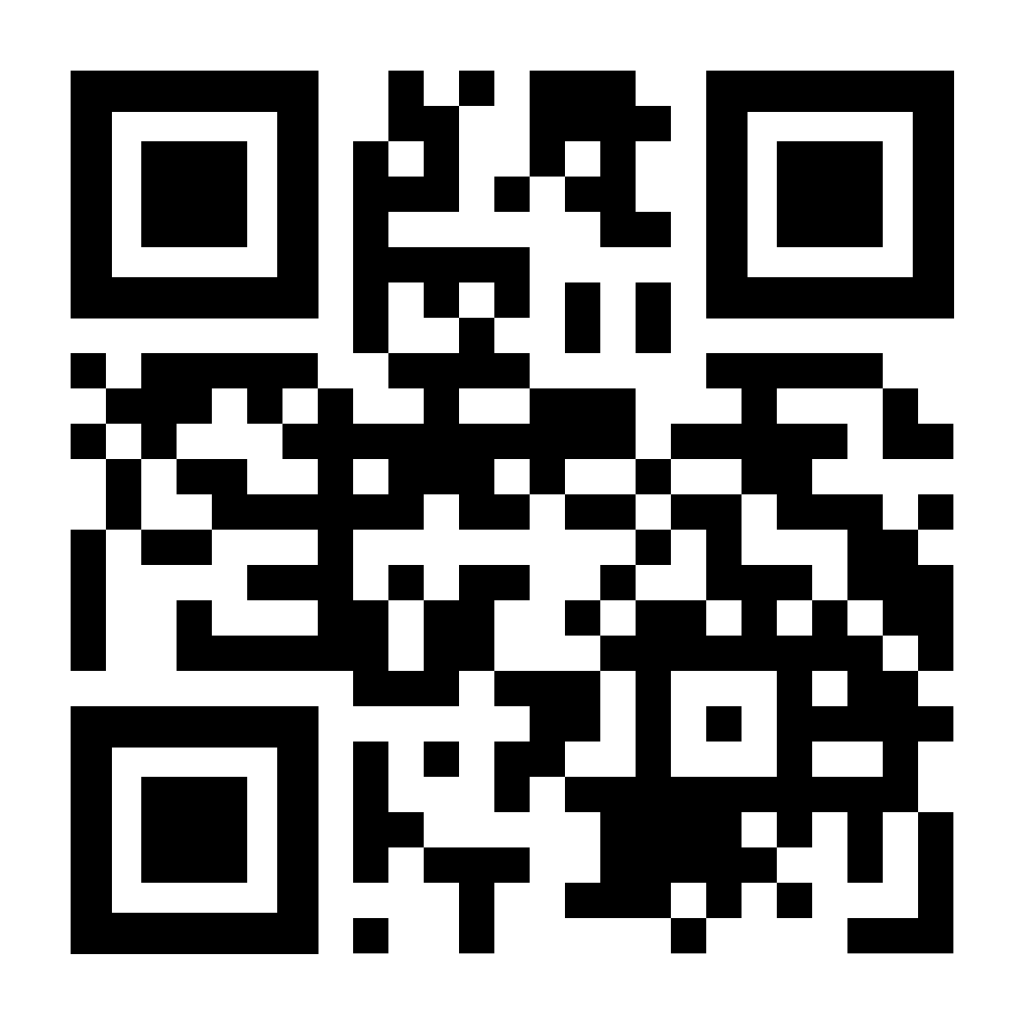 4. Data collection
First results of Survey to be shared on at the WUF “Localisation to Close the Accessibility Gap Event” on November 6th 13:00-14:00h!
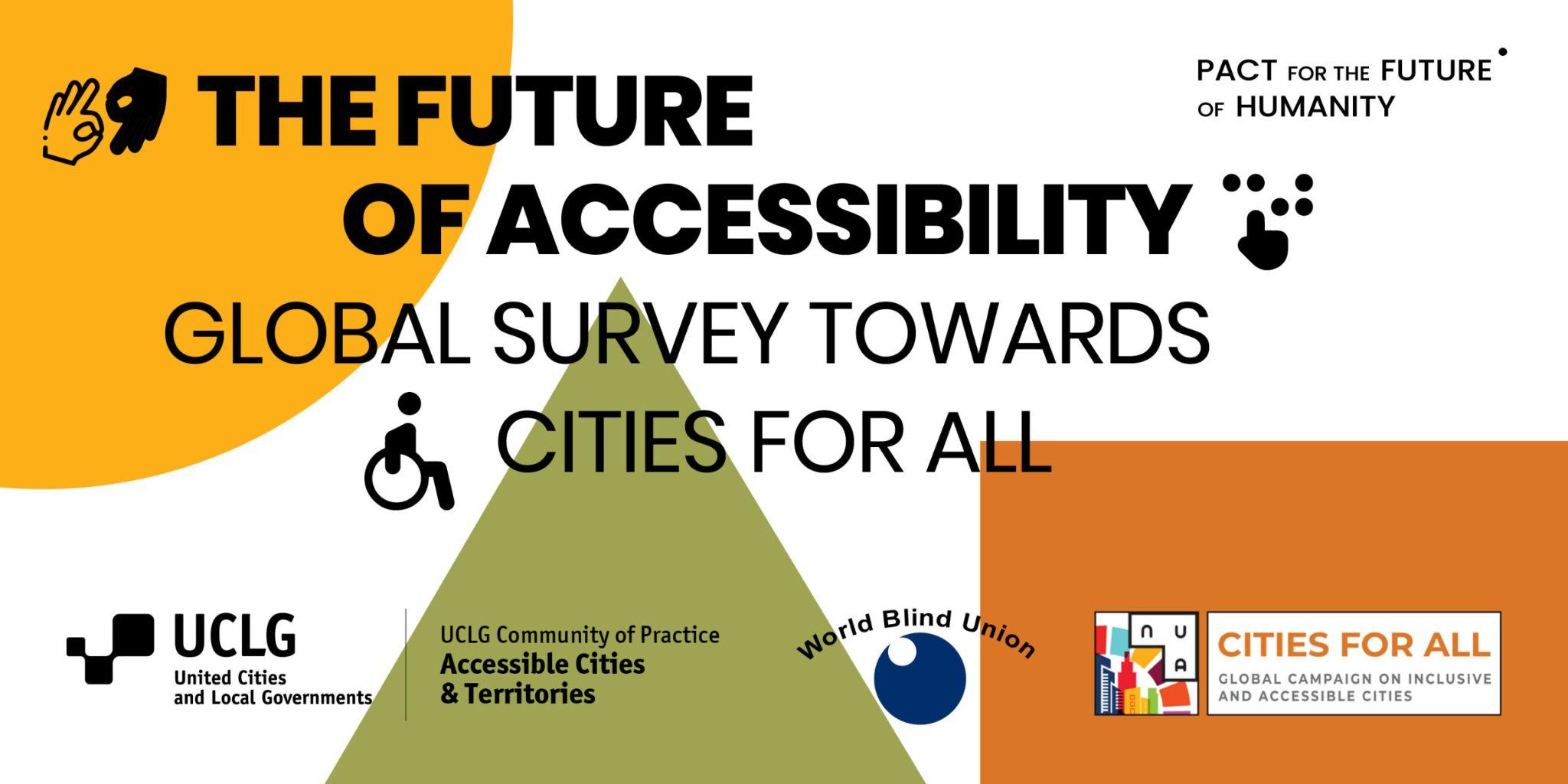 Strengthening Localization of the CRPD (continued)
5. Sharing commitments & progress on localization  with the global community
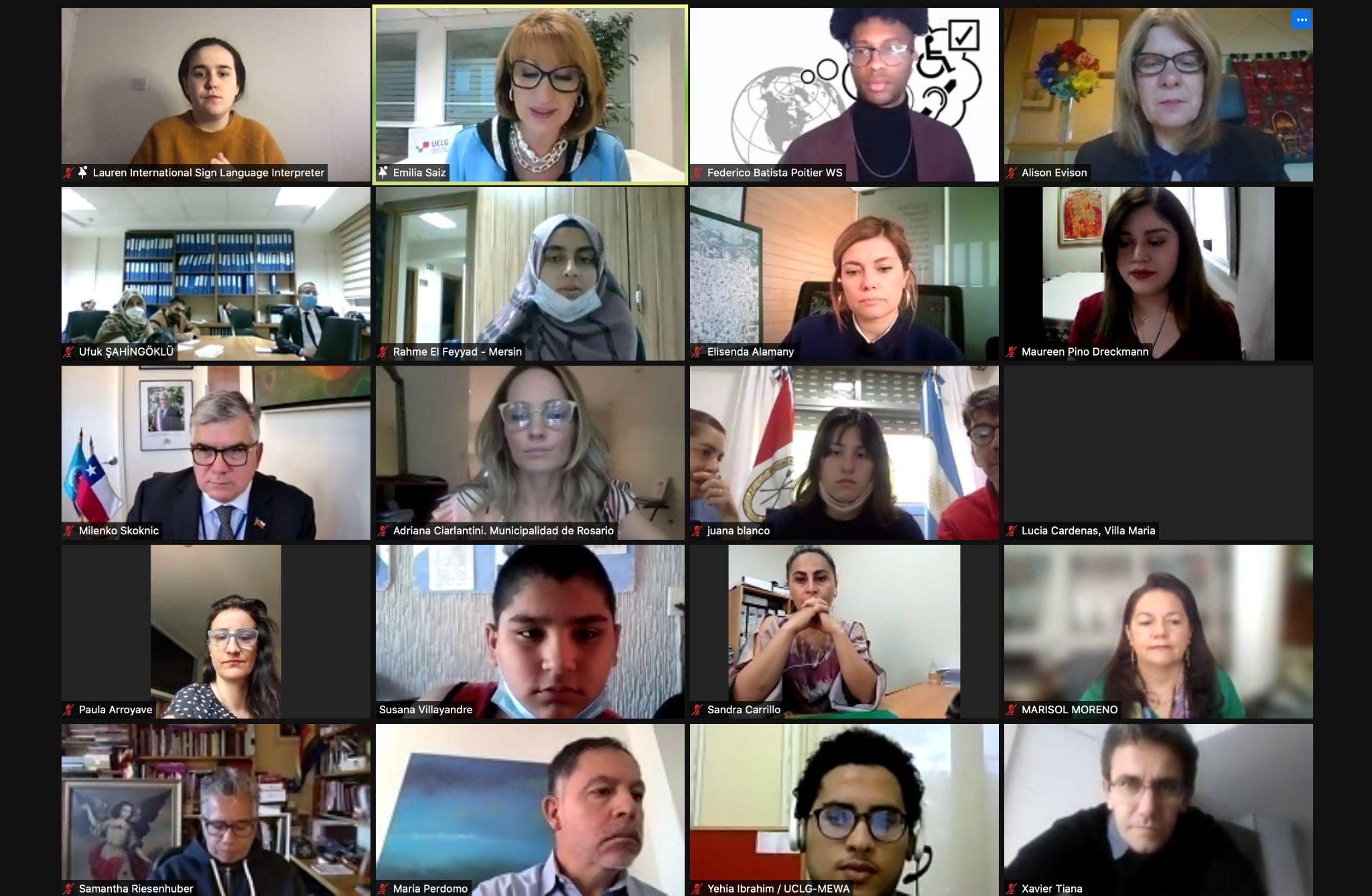 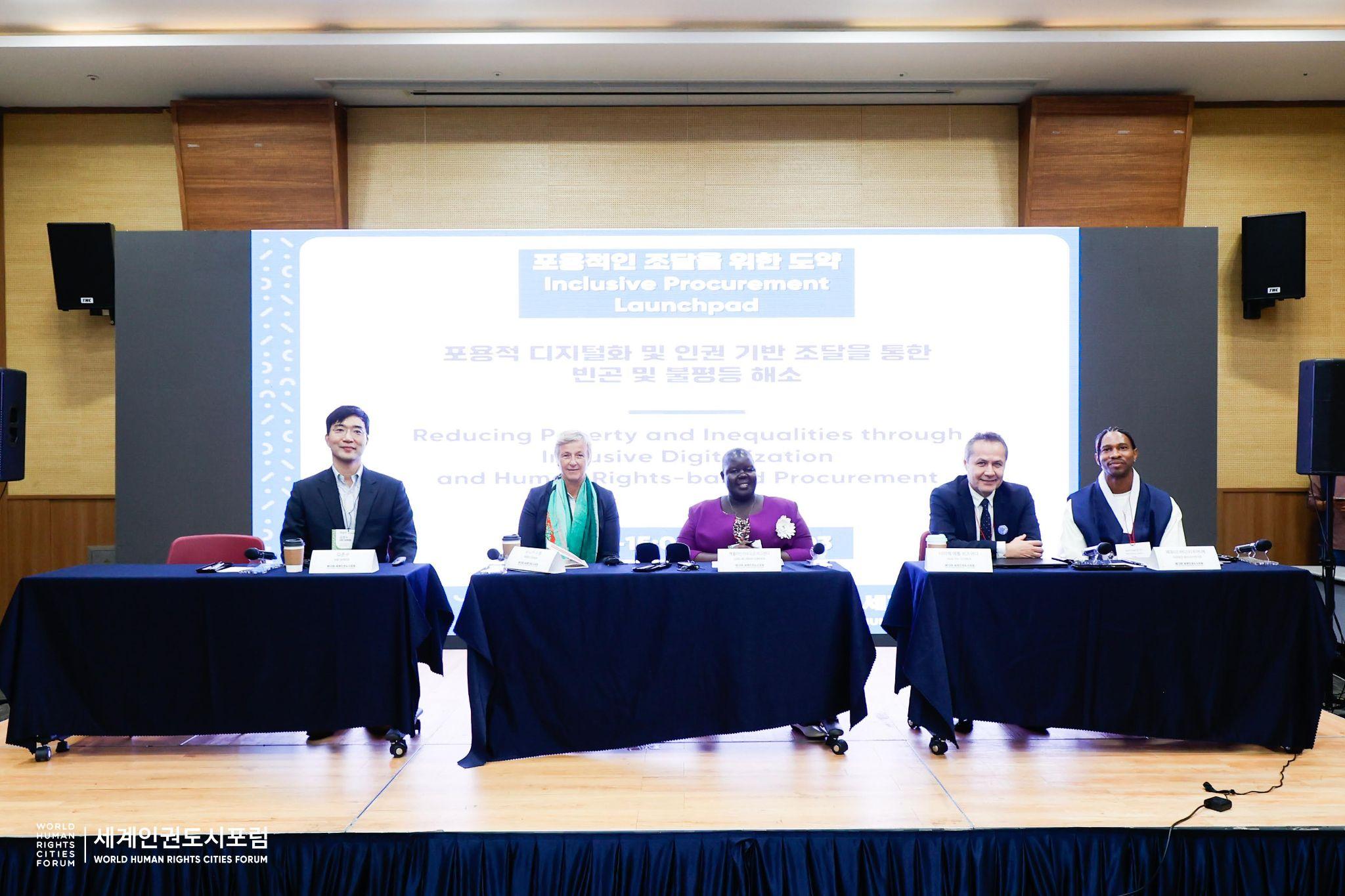 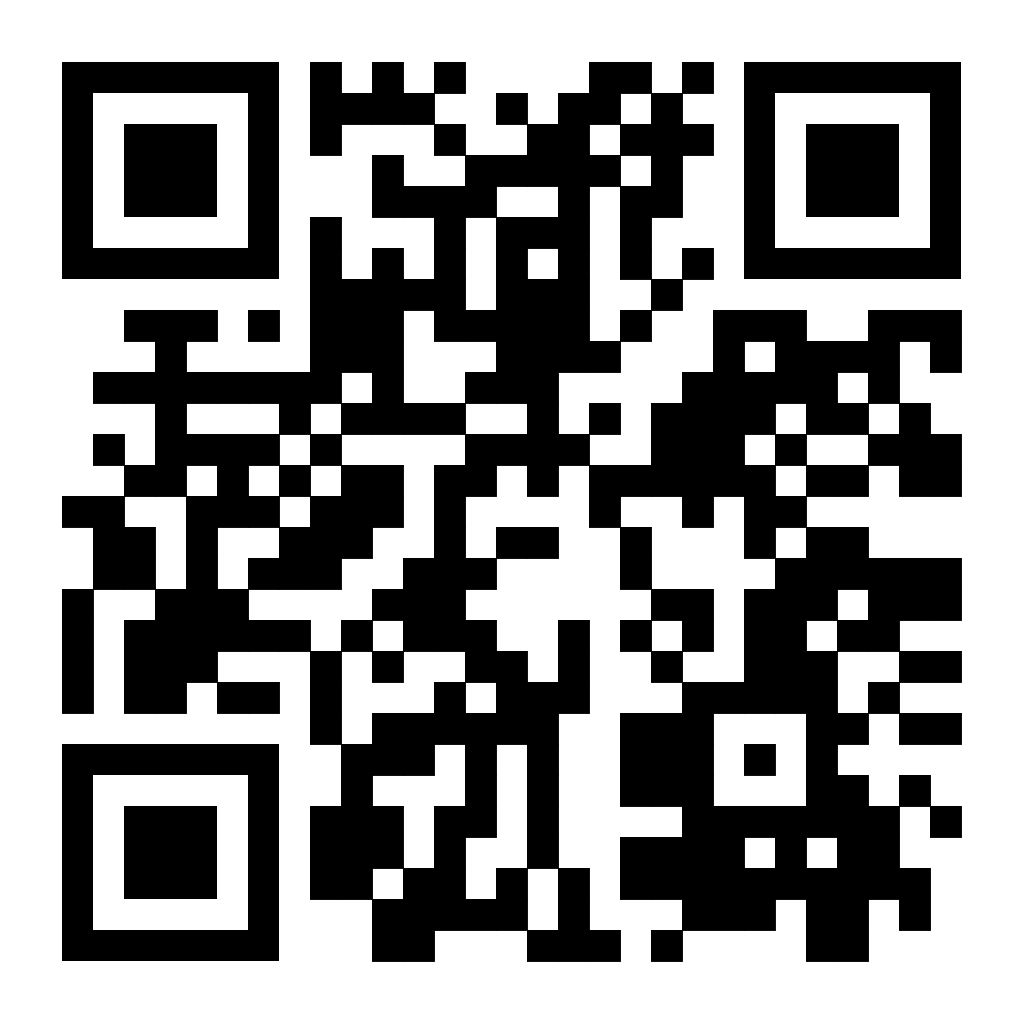 Check out our online MOOC!
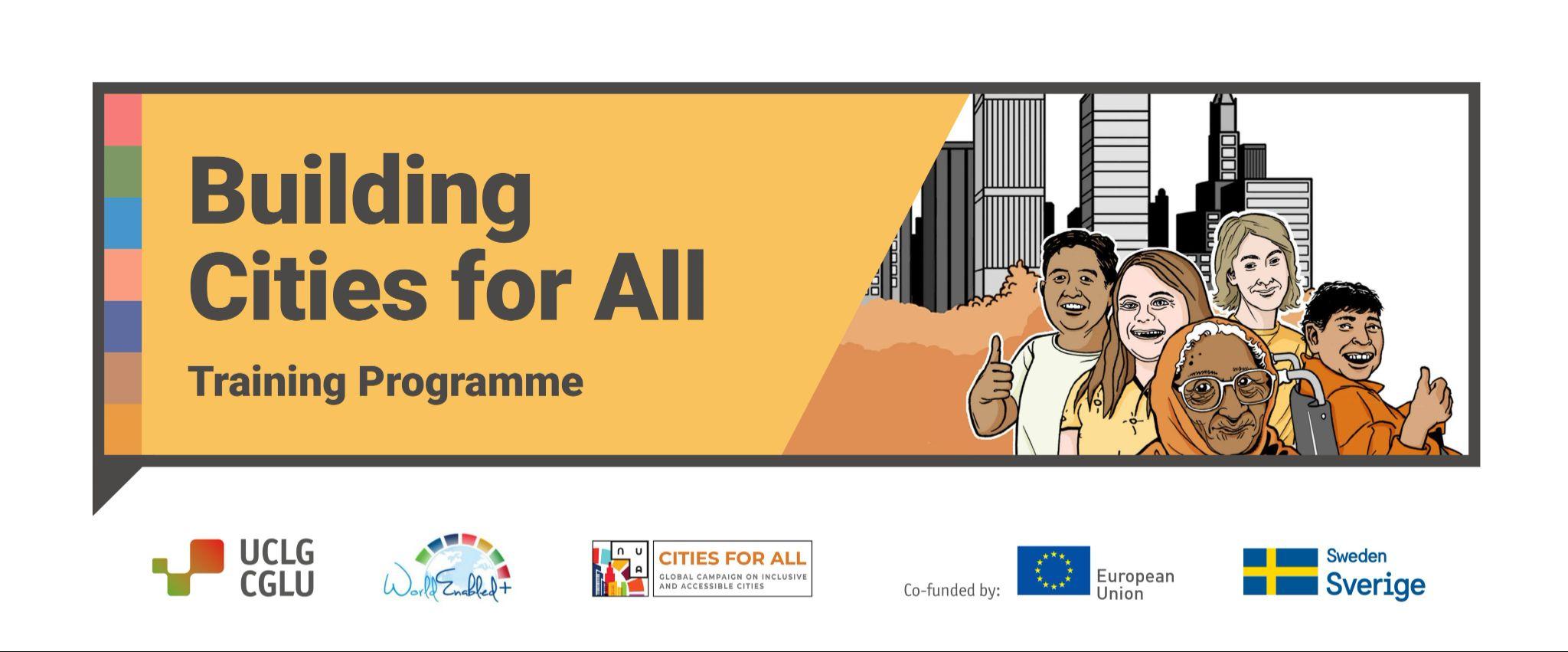 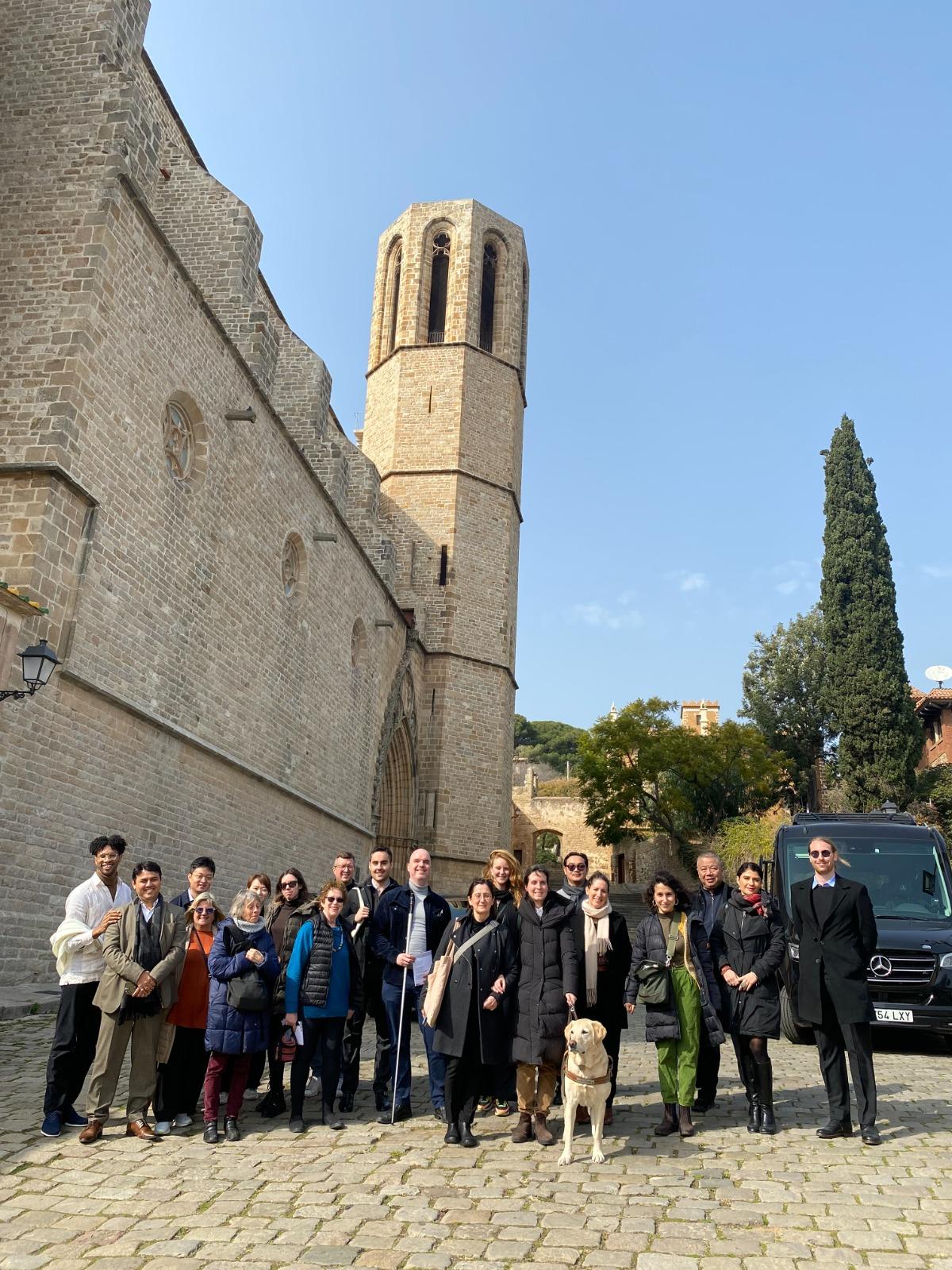 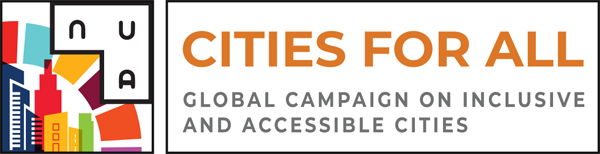 Join our growing community towards Cities for All!
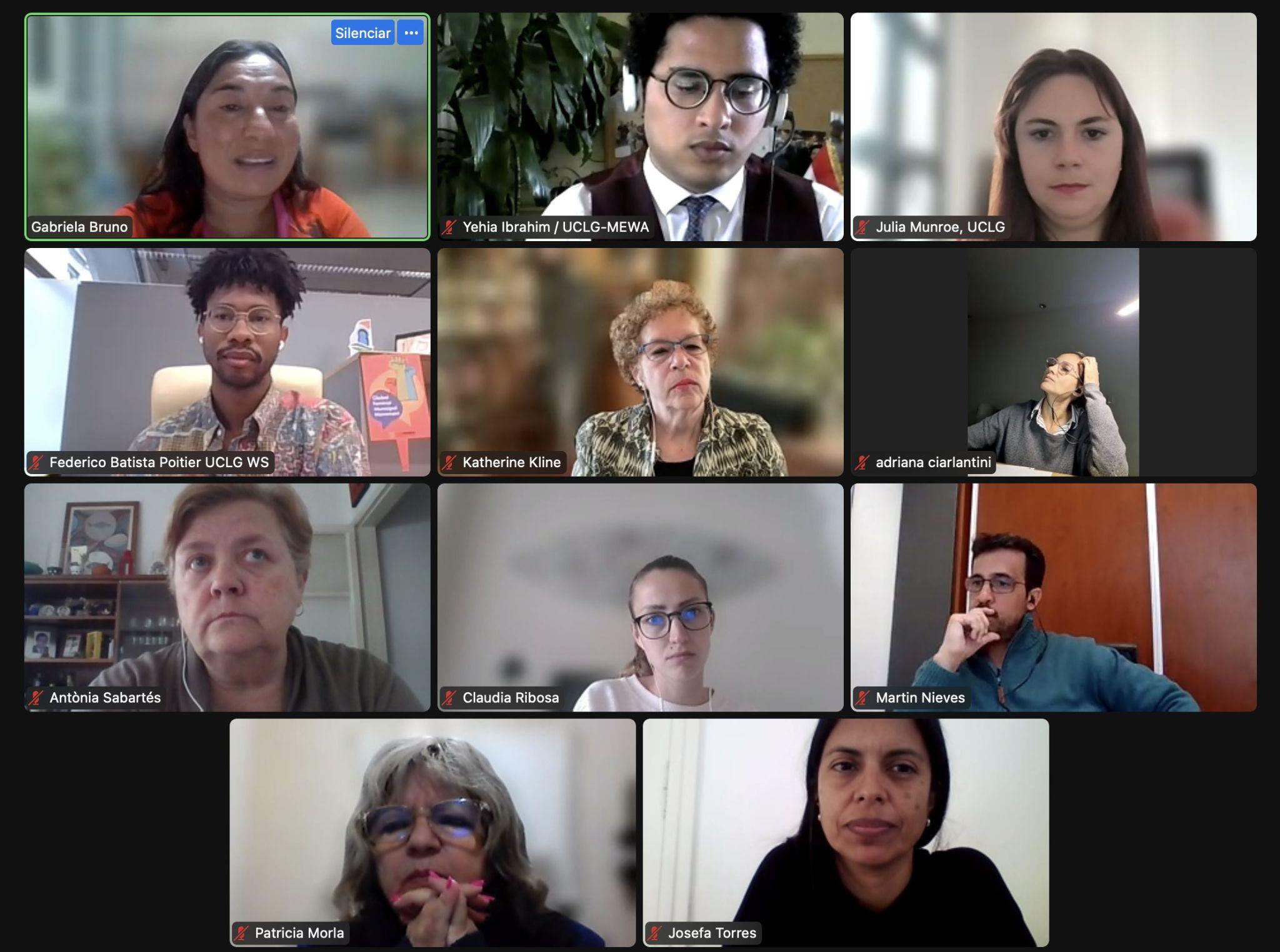 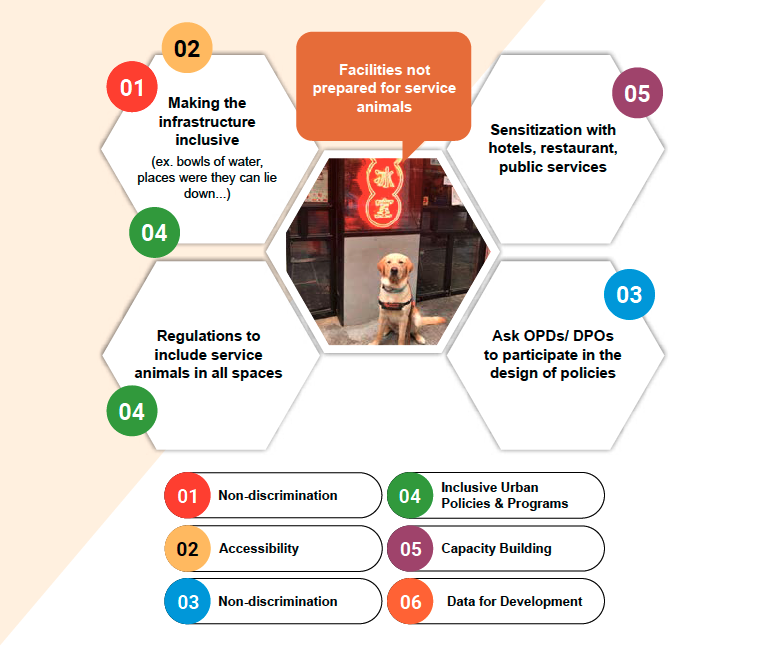 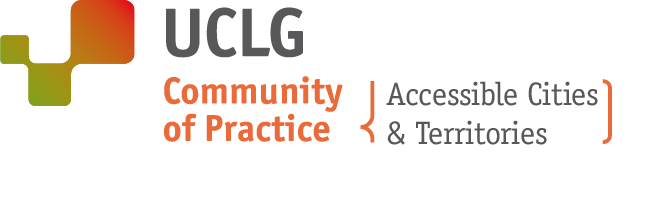 For more information on how to be involved contact f.poitier@uclg.org
2030
Accessibility
Partner Profile
The WHO Global Network for Age-friendly Cities and Communities (GNAFCC) was established in 2010 to connect cities, communities and organizations worldwide with the common vision of making their community a great place to grow older.

GNAFCC currently counts over 1700 cities and communities in 53 countries in its membership, covering over 330 million people worldwide.

Website: agefriendlyworld.org
Email: gnafcc@who.int
2030
Accessibility
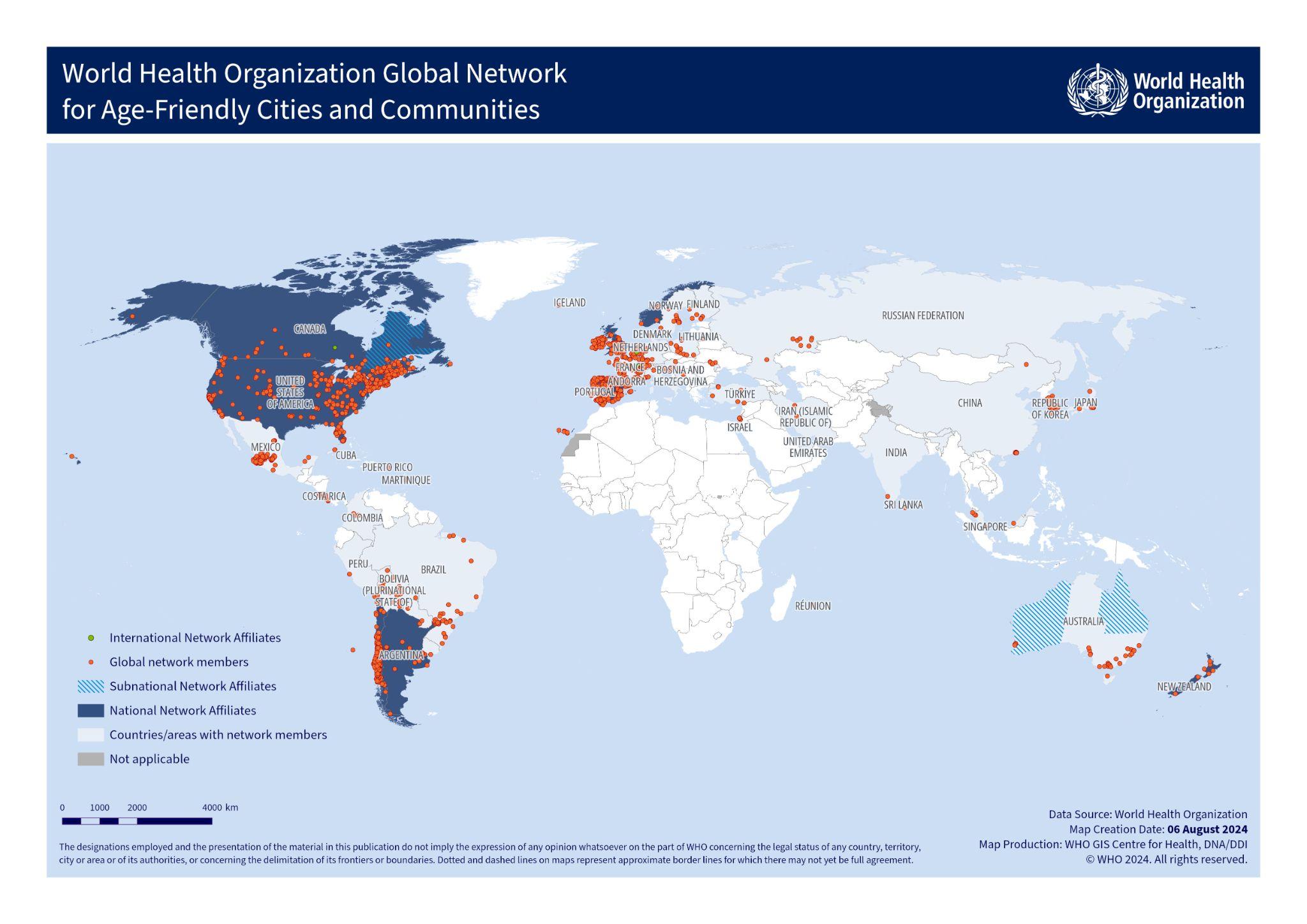 Partner Profile
The WHO Global Network for Age-friendly Cities and Communities (GNAFCC) was established in 2010 to connect cities, communities and organizations worldwide with the common vision of making their community a great place to grow older.

GNAFCC currently counts over 1700 cities and communities in 53 countries in its membership, covering over 330 million people worldwide.

Website: agefriendlyworld.org
Email: gnafcc@who.int
Learn more about GNAFCC:
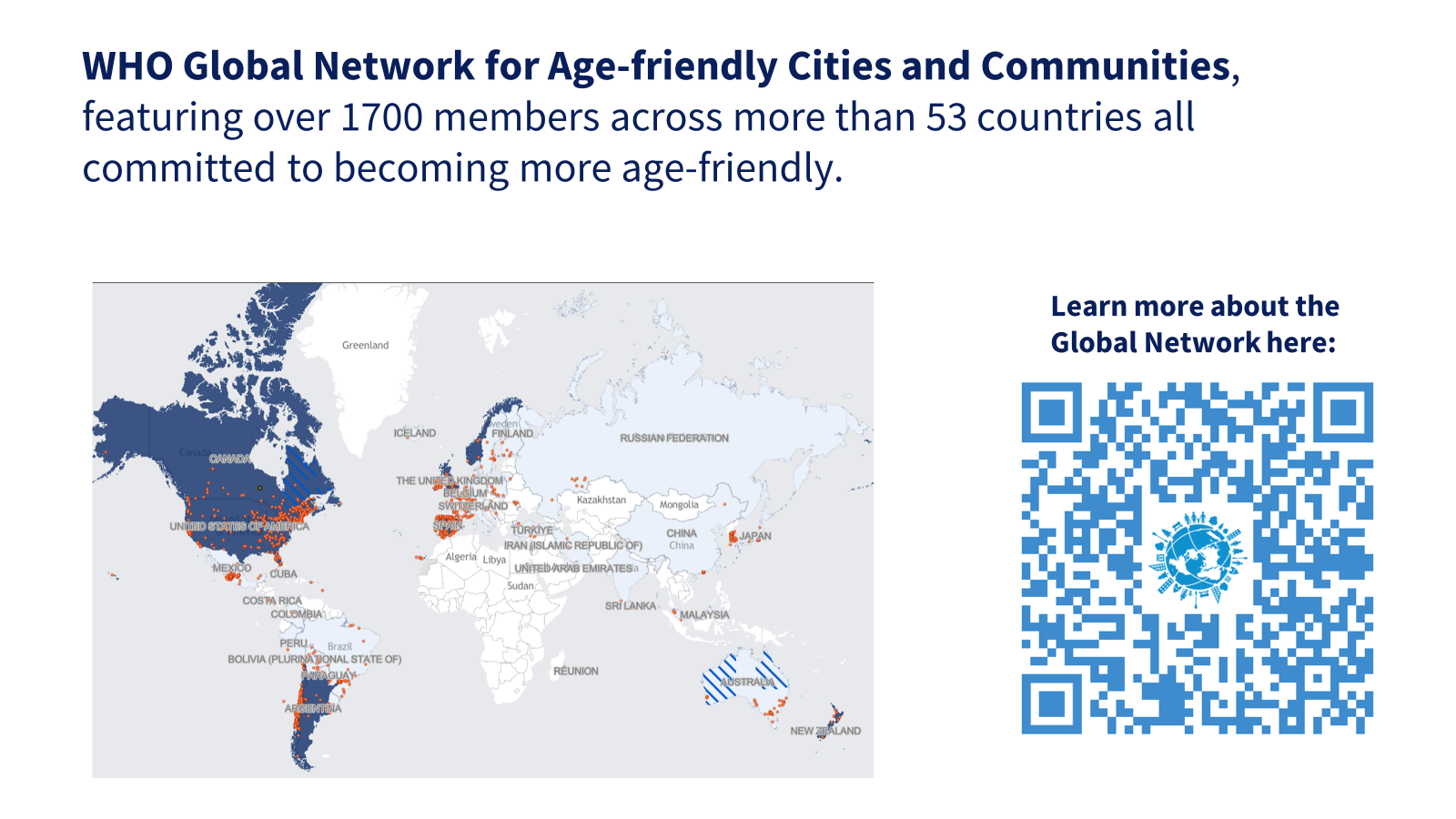 2030
Accessibility
Partner Profile
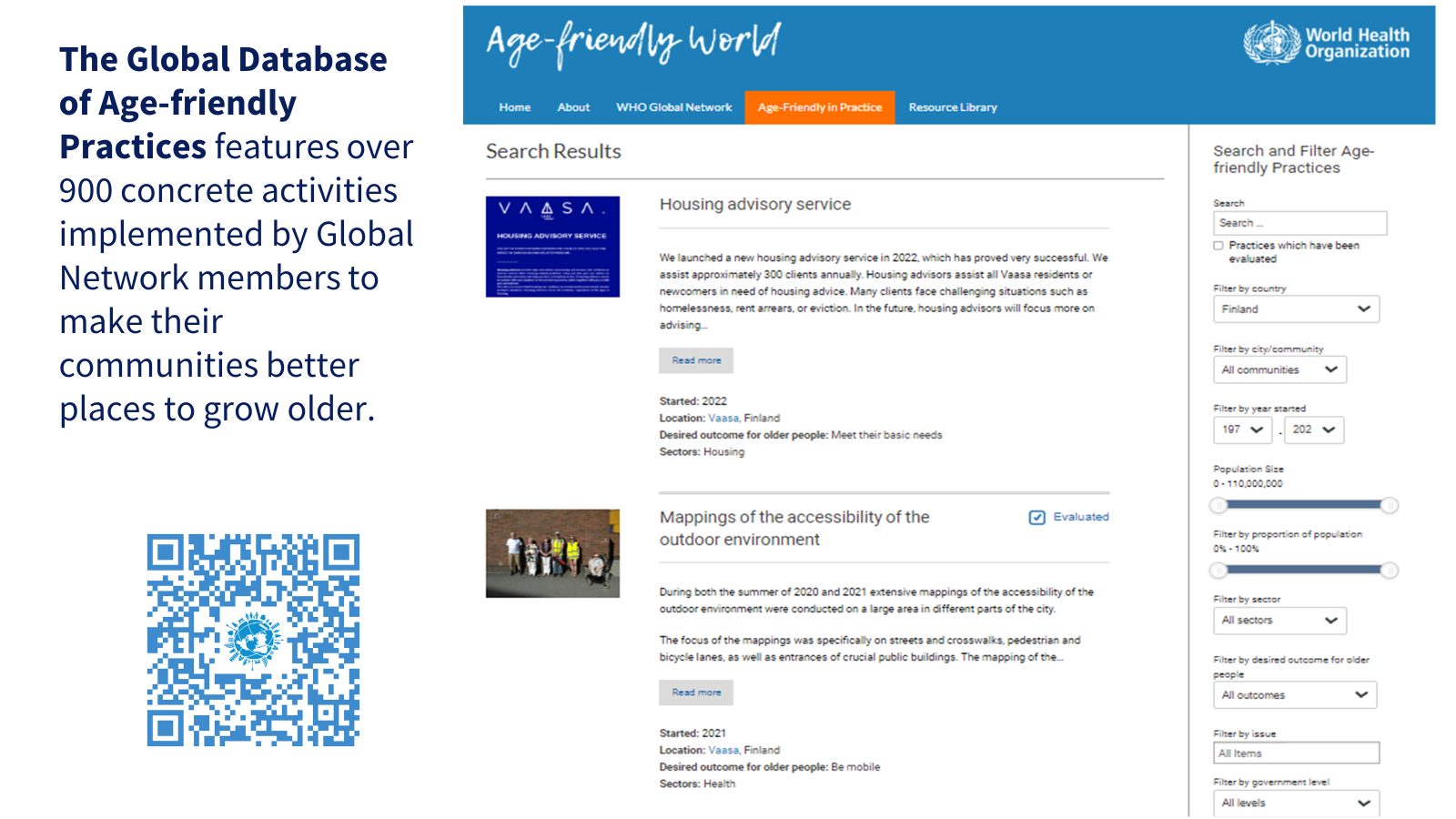 The WHO Global Network for Age-friendly Cities and Communities (GNAFCC) was established in 2010 to connect cities, communities and organizations worldwide with the common vision of making their community a great place to grow older.

GNAFCC currently counts over 1700 cities and communities in 53 countries in its membership, covering over 330 million people worldwide.

Website: agefriendlyworld.org
Email: gnafcc@who.int
Access:
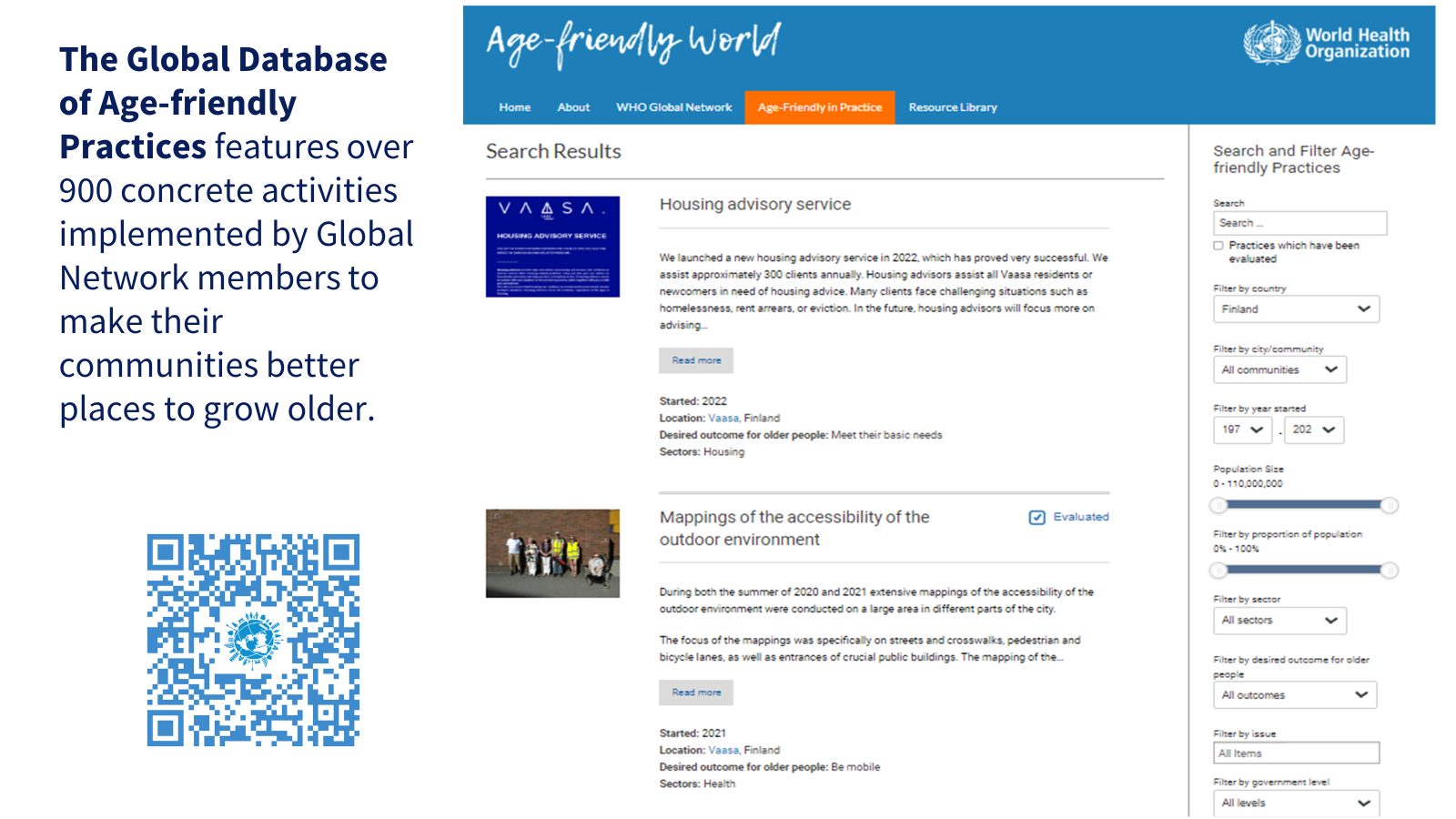 2030
Accessibility
Partner Profile
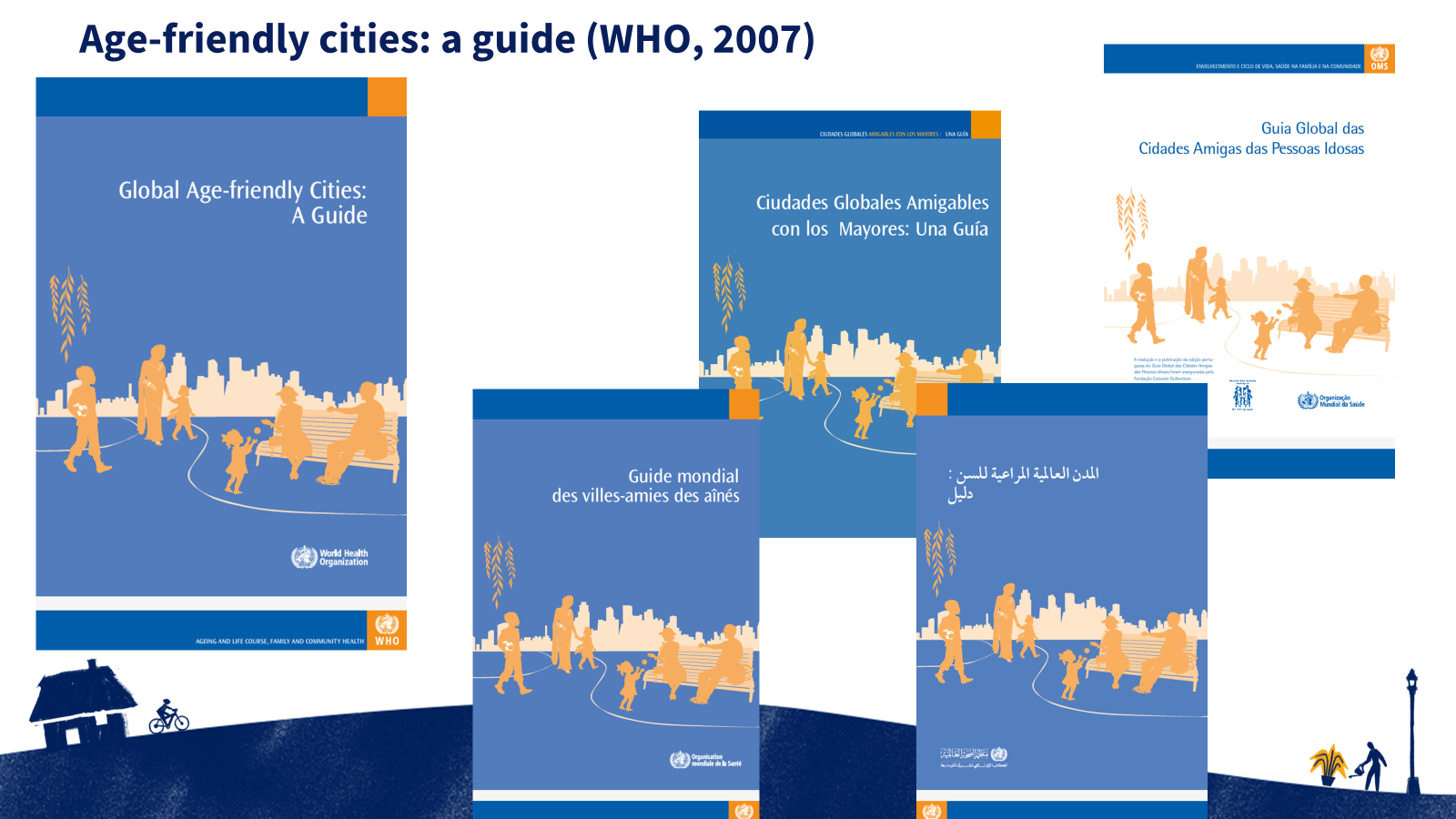 The WHO Global Network for Age-friendly Cities and Communities (GNAFCC) was established in 2010 to connect cities, communities and organizations worldwide with the common vision of making their community a great place to grow older.

GNAFCC currently counts over 1700 cities and communities in 53 countries in its membership, covering over 330 million people worldwide.

Website: agefriendlyworld.org
Email: gnafcc@who.int
Access:
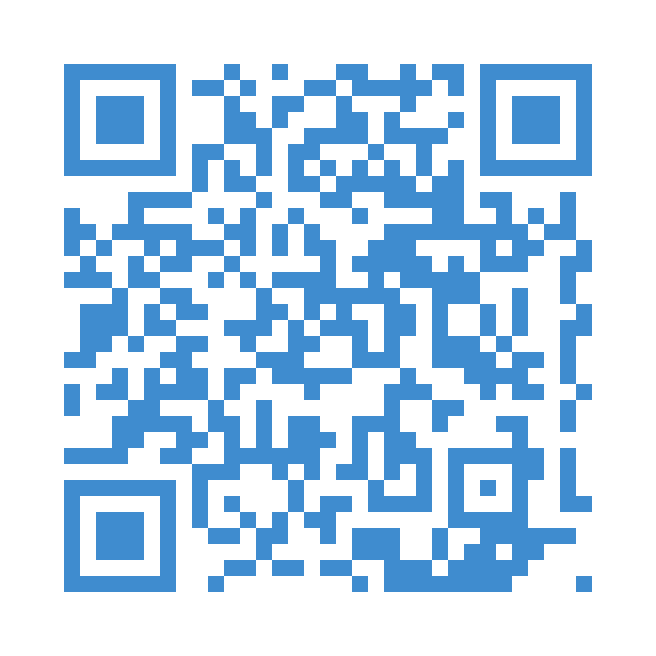 2030
Accessibility
Partner Profile
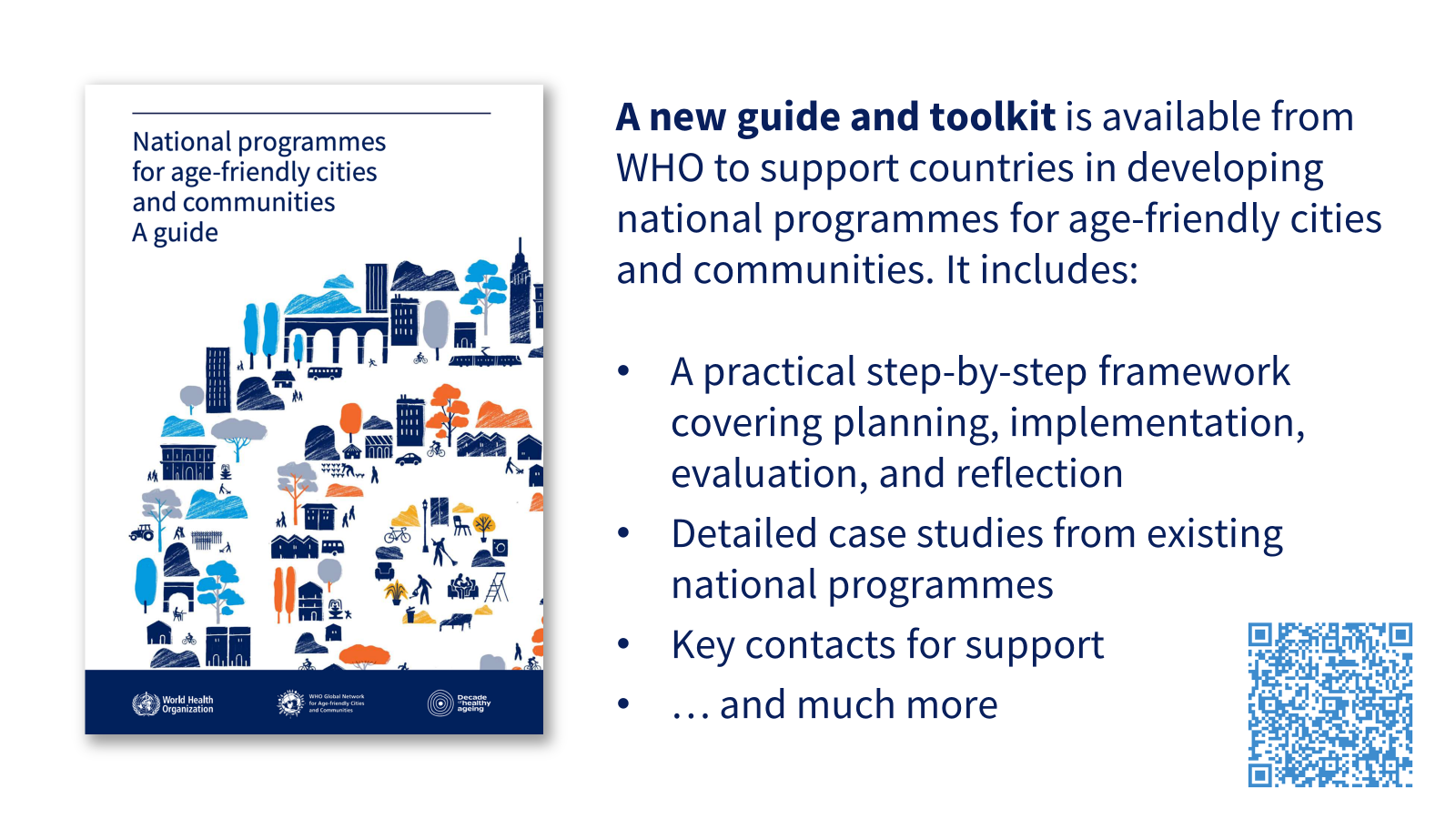 The WHO Global Network for Age-friendly Cities and Communities (GNAFCC) was established in 2010 to connect cities, communities and organizations worldwide with the common vision of making their community a great place to grow older.

GNAFCC currently counts over 1700 cities and communities in 53 countries in its membership, covering over 330 million people worldwide.

Website: agefriendlyworld.org
Email: gnafcc@who.int
Access:
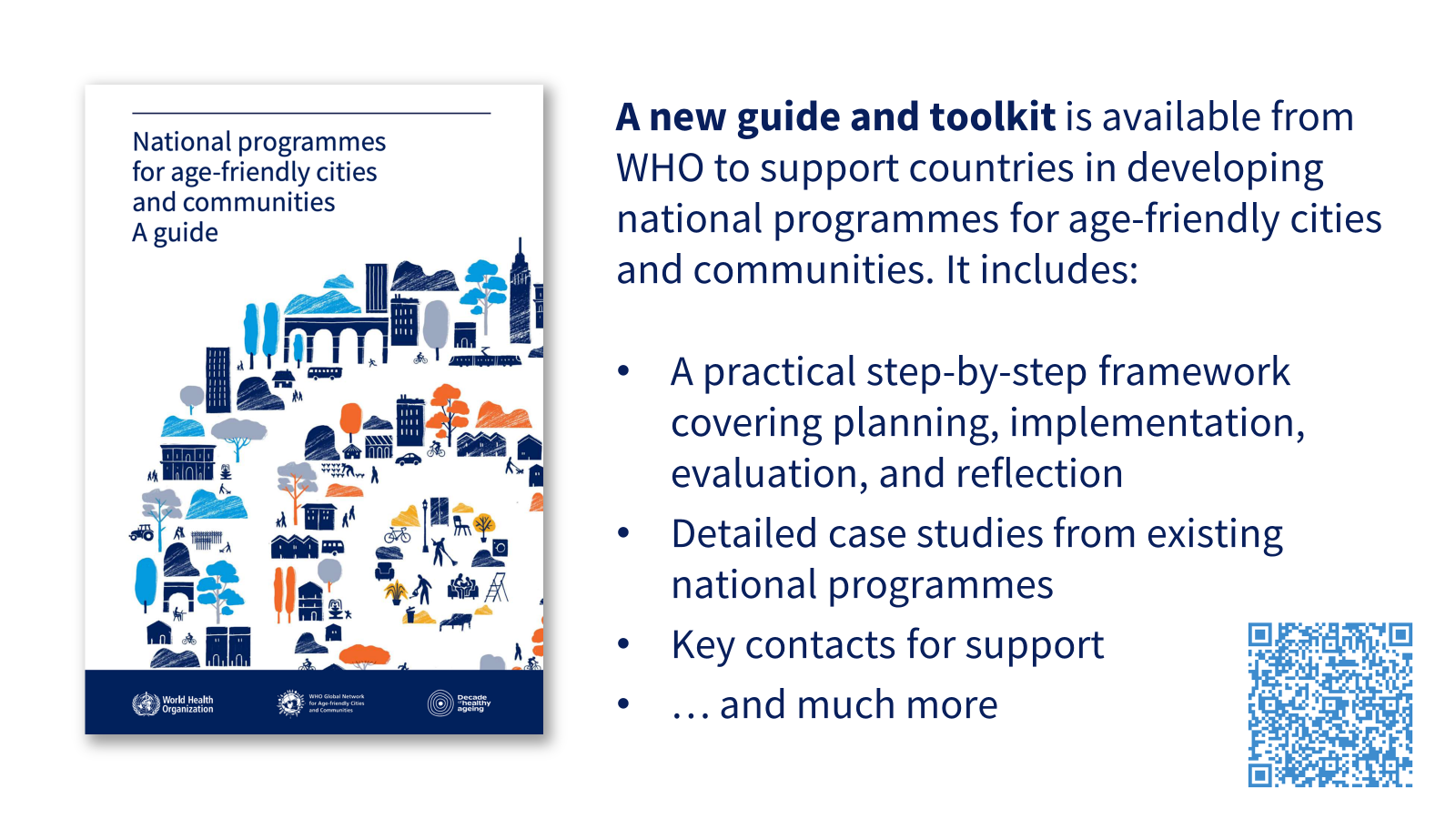 2030
Accessibility
Partner Profile
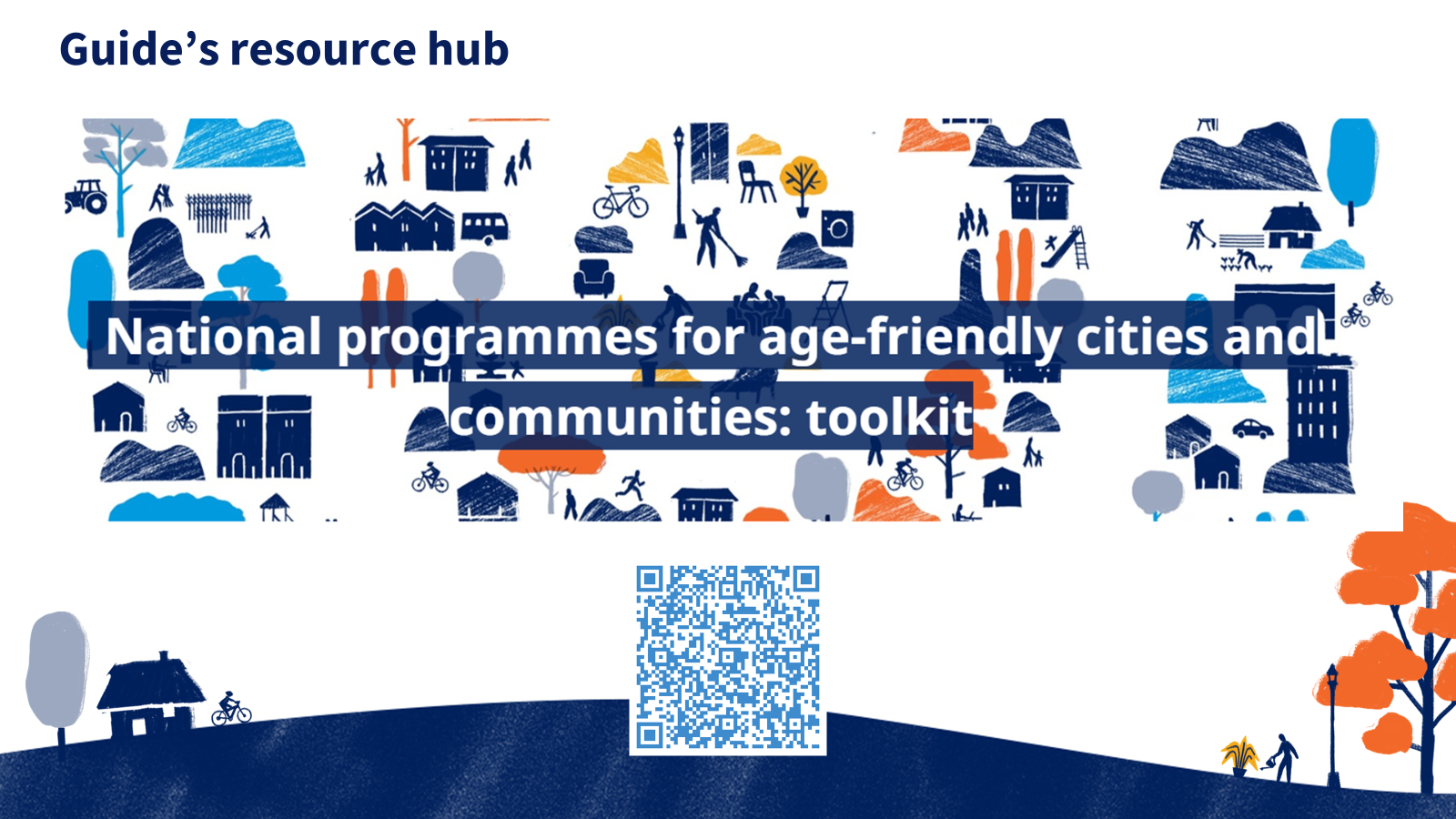 The WHO Global Network for Age-friendly Cities and Communities (GNAFCC) was established in 2010 to connect cities, communities and organizations worldwide with the common vision of making their community a great place to grow older.

GNAFCC currently counts over 1700 cities and communities in 53 countries in its membership, covering over 330 million people worldwide.

Website: agefriendlyworld.org
Email: gnafcc@who.int
2030
Accessibility
Partner Profile
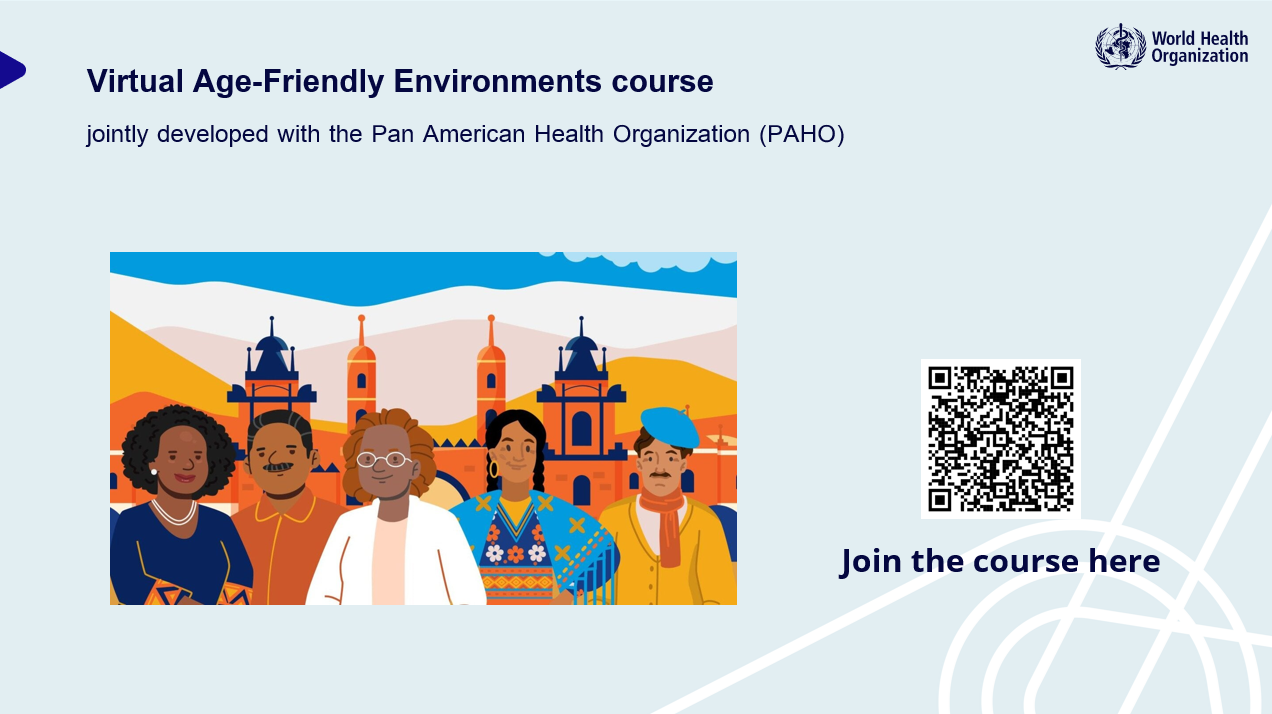 The WHO Global Network for Age-friendly Cities and Communities (GNAFCC) was established in 2010 to connect cities, communities and organizations worldwide with the common vision of making their community a great place to grow older.

GNAFCC currently counts over 1700 cities and communities in 53 countries in its membership, covering over 330 million people worldwide.

Website: agefriendlyworld.org
Email: gnafcc@who.int
2030
Accessibility
Partner Profile
Progress report on the UN Decade of Healthy Ageing, 2021–2023
The activities of GNAFCC contribute to the implementation of the UN Decade of Healthy Ageing (2021–2030)’s action area on building age-friendly environments.

Explore what progress has been made in this area of work during the first 3 years of the UN Decade – including through 113 detailed case studies on age-friendly environments:
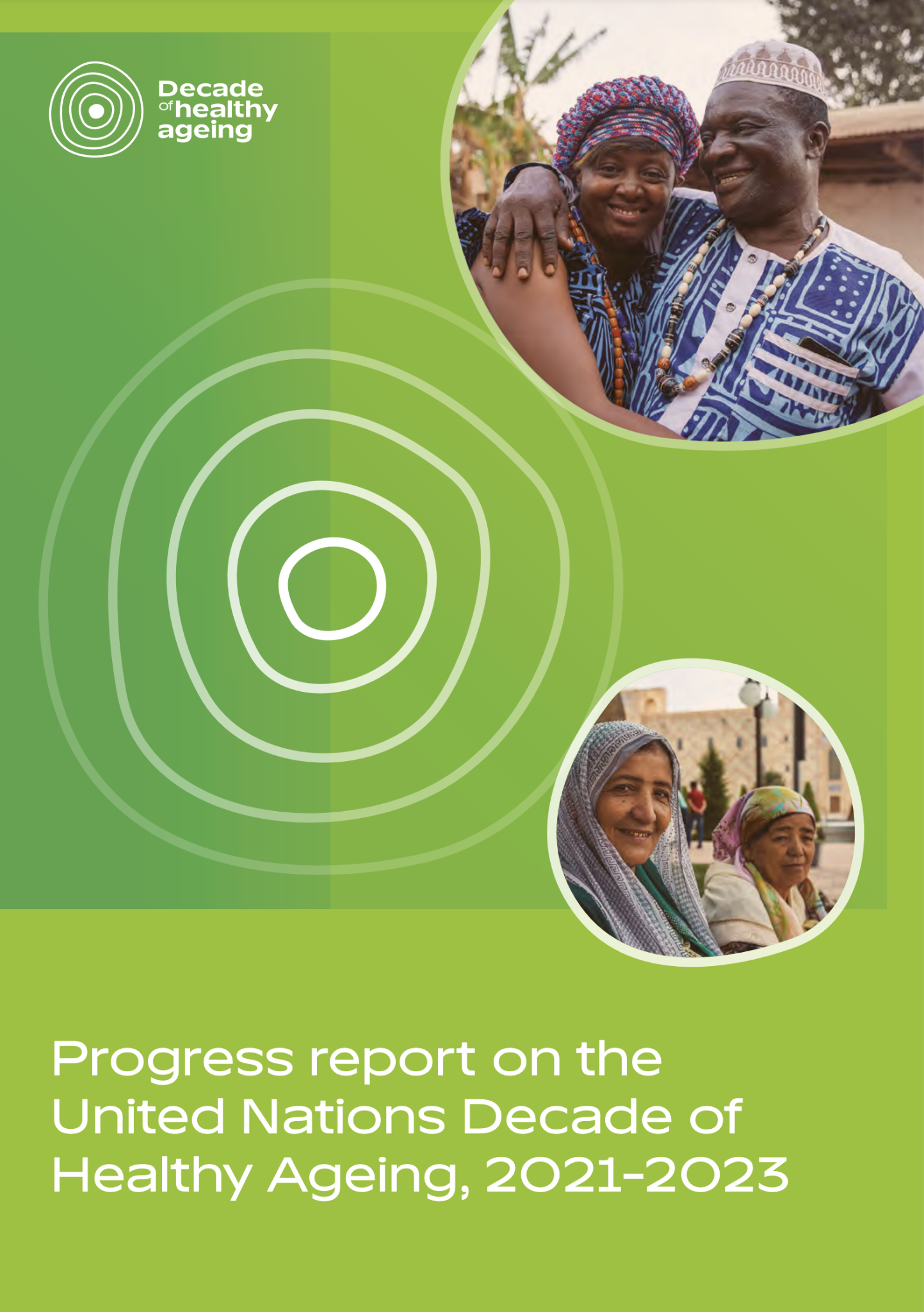 The WHO Global Network for Age-friendly Cities and Communities (GNAFCC) was established in 2010 to connect cities, communities and organizations worldwide with the common vision of making their community a great place to grow older.

GNAFCC currently counts over 1700 cities and communities in 53 countries in its membership, covering over 330 million people worldwide.

Website: agefriendlyworld.org
Email: gnafcc@who.int
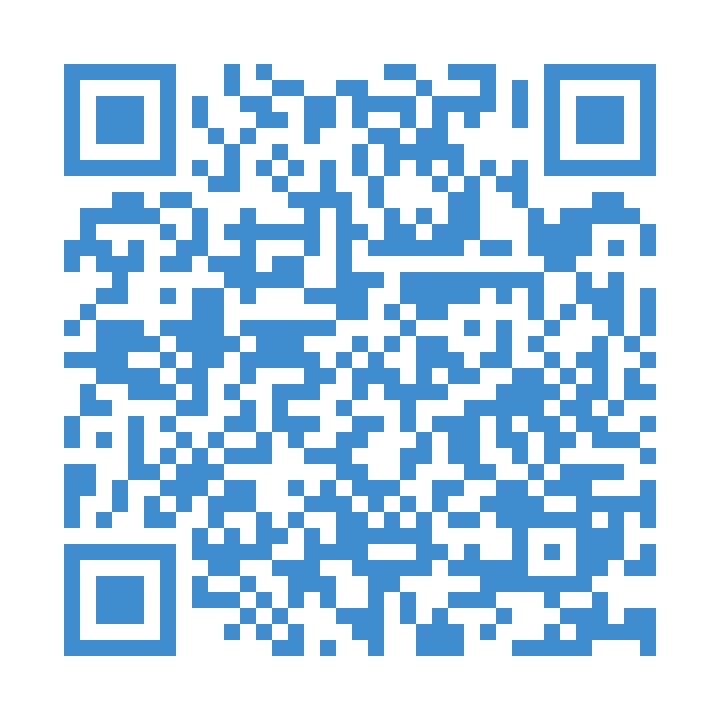 2030
Accessibility
Partner Profile
UN Decade of Healthy Ageing knowledge Platform
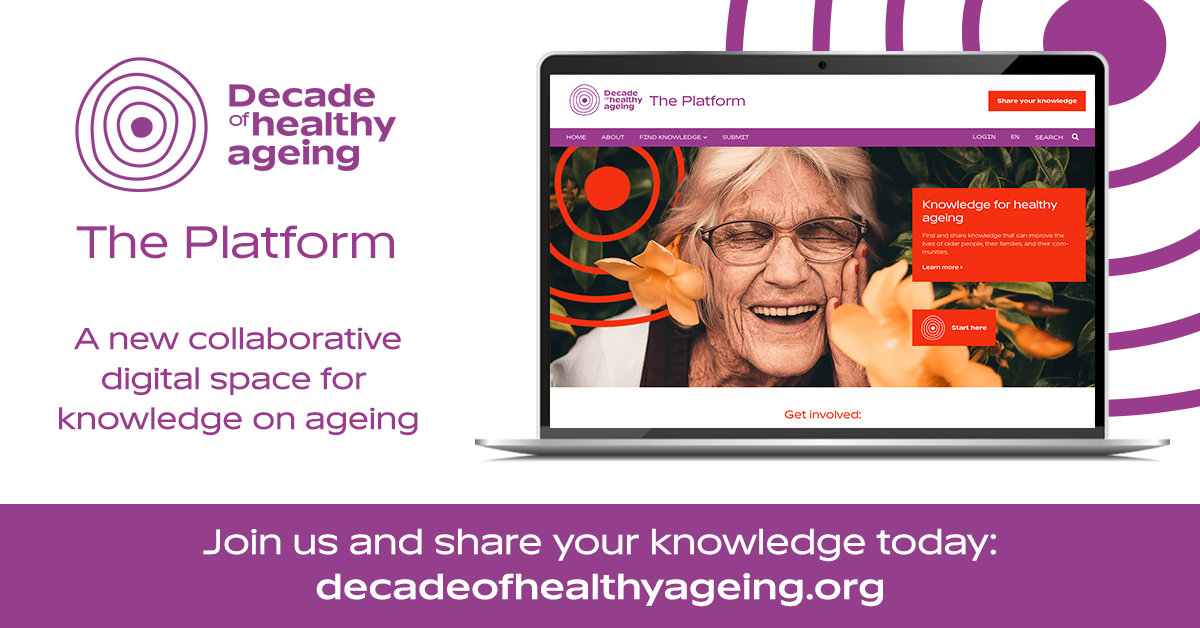 Access:
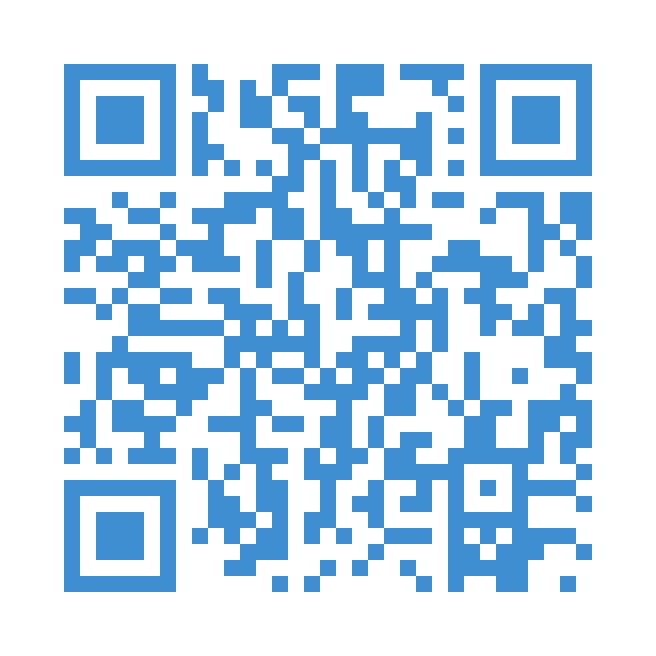 The WHO Global Network for Age-friendly Cities and Communities (GNAFCC) was established in 2010 to connect cities, communities and organizations worldwide with the common vision of making their community a great place to grow older.

GNAFCC currently counts over 1700 cities and communities in 53 countries in its membership, covering over 330 million people worldwide.

Website: agefriendlyworld.org
Email: gnafcc@who.int
The UN Decade of Healthy Ageing’s online knowledge Platform is a ‘one-stop-shop’ for resources and other forms of knowledge related to healthy ageing – submitted by stakeholders around the world.

Visit the Platform to explore knowledge on age-friendly environments and accessibility, too!
2030
Accessibility
Partner Profile
WHO Global report on health equity for persons with disabilities
Age-friendly cities and communities have a significant role to play in ensuring persons with disabilities are supported and recognised.

The WHO Global report on health equity for persons with disabilities analyses the factors that contribute to systemic health inequities for persons with disabilities and outlines policy and programmatic actions and recommendations to reduce these inequities.
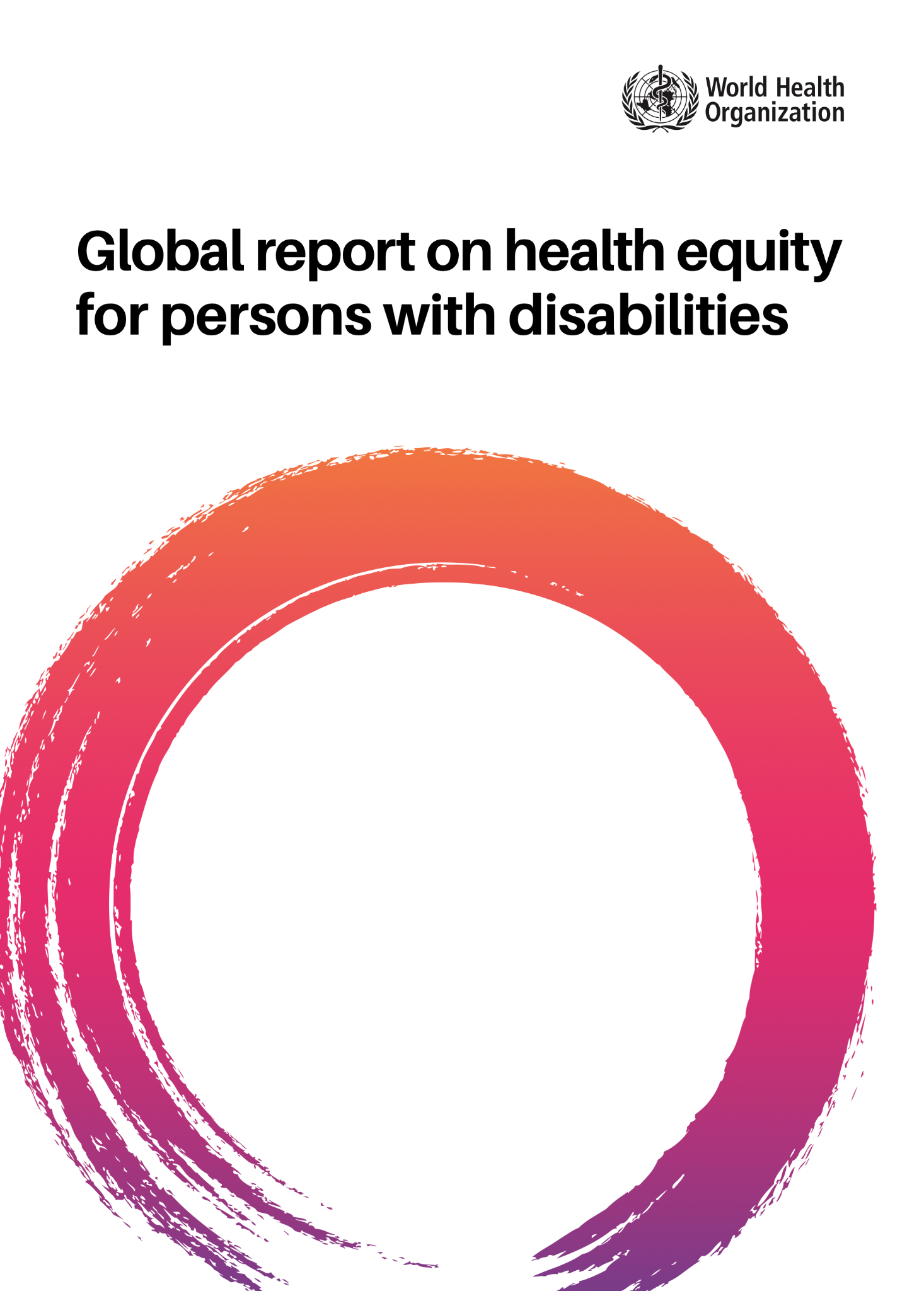 The WHO Global Network for Age-friendly Cities and Communities (GNAFCC) was established in 2010 to connect cities, communities and organizations worldwide with the common vision of making their community a great place to grow older.

GNAFCC currently counts over 1700 cities and communities in 53 countries in its membership, covering over 330 million people worldwide.

Website: agefriendlyworld.org
Email: gnafcc@who.int
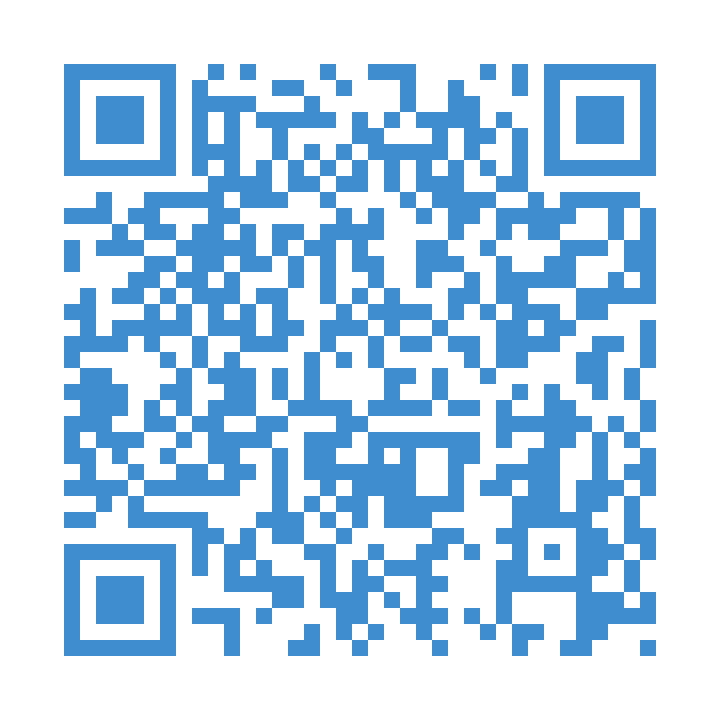 2030
Accessibility
Partner Profile
WHO Global report on assistive technology
There is a large, unmet need for assistive technology worldwide.  

The WHO Global report on assistive technology presents a comprehensive dataset and analysis of current assistive technology access, drawing the attention of governments and civil society to the need for, and benefit of, assistive technology, including its return on investment.
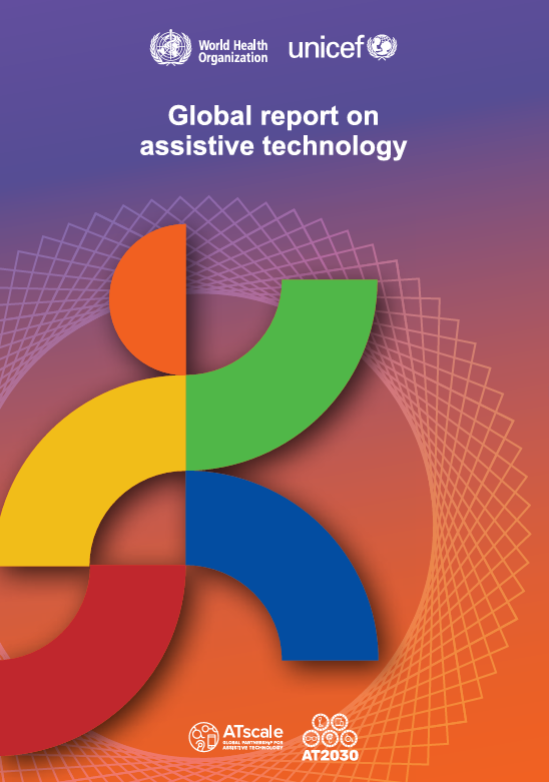 The WHO Global Network for Age-friendly Cities and Communities (GNAFCC) was established in 2010 to connect cities, communities and organizations worldwide with the common vision of making their community a great place to grow older.

GNAFCC currently counts over 1700 cities and communities in 53 countries in its membership, covering over 330 million people worldwide.

Website: agefriendlyworld.org
Email: gnafcc@who.int
Access:
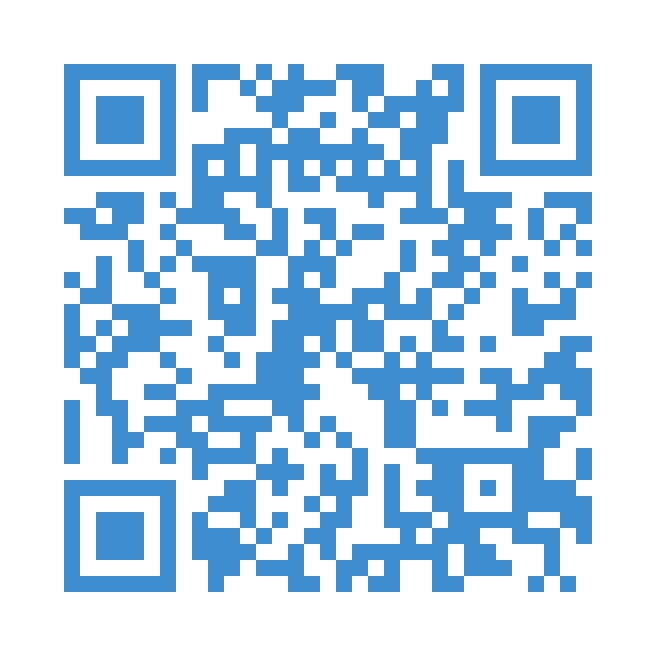 2030
Accessibility
Partner Profile
Global Disability Innovation Hub (GDI Hub) is an Academic Research and Practice Centre accelerating disability innovation for a more just world. Based at UCL (University College London) we are operational in 60 countries, with more than 70 partners. Since launching in 2016 we've reached more than 34 million people and are the World Health Organisations (WHO) first Global Collaborating Center on Assistive Technology.
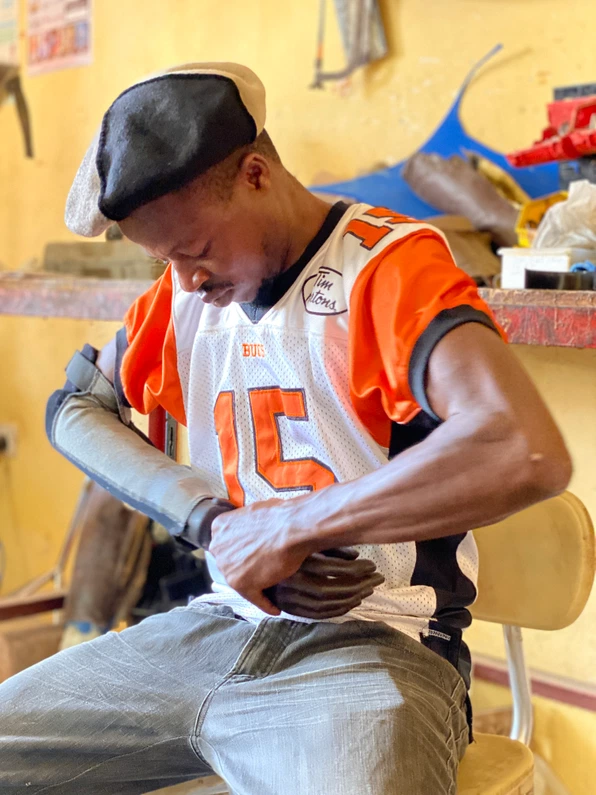 Delivering Inclusive Design in Cities
From Global to Local Actions
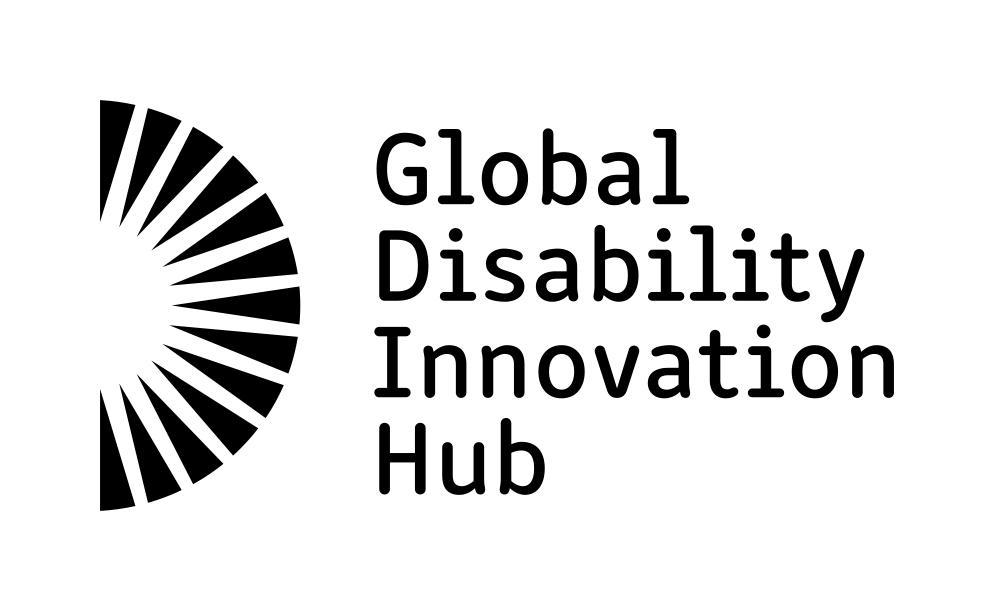 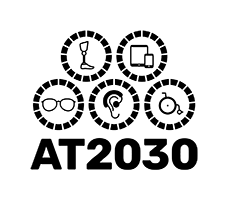 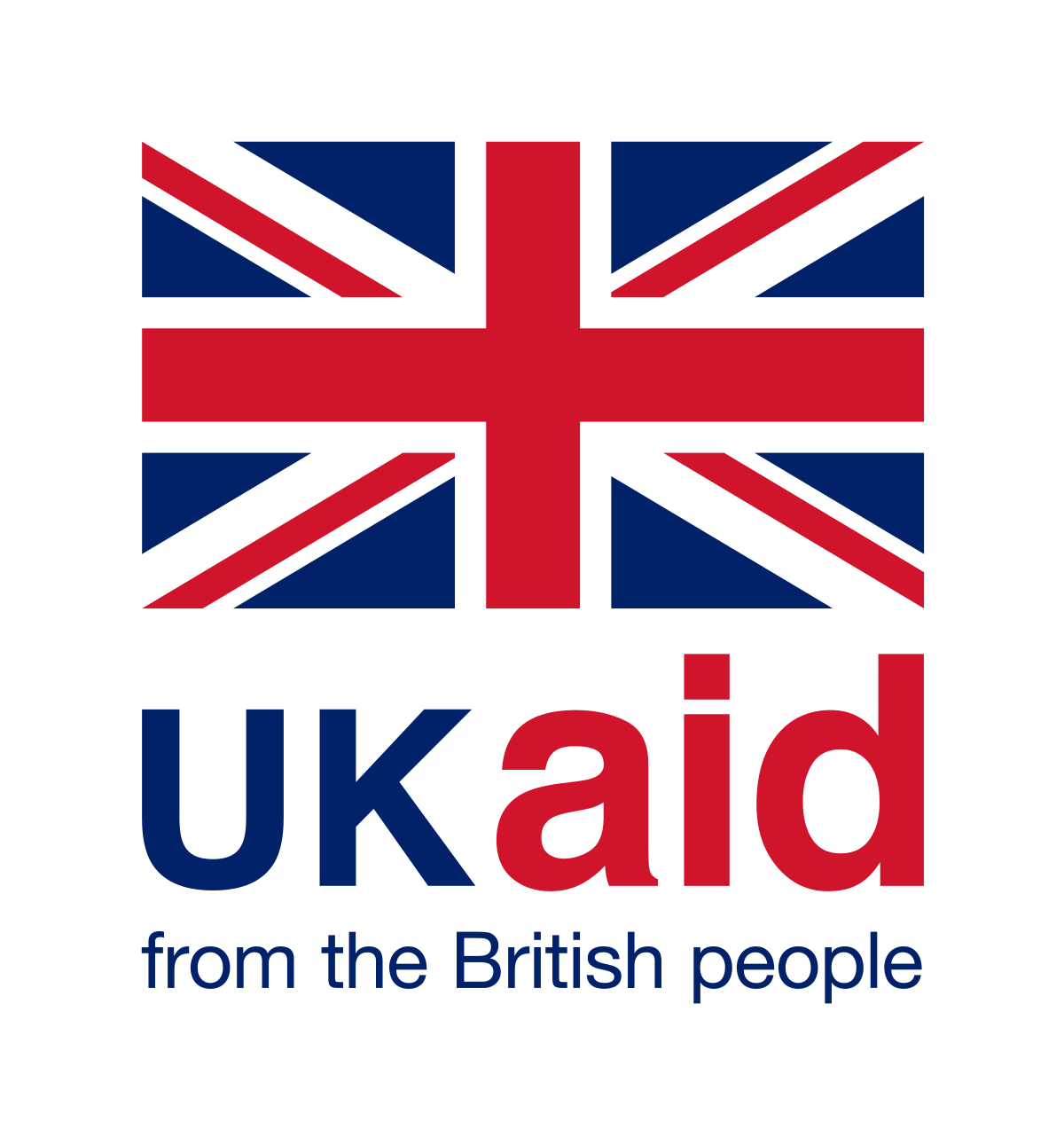 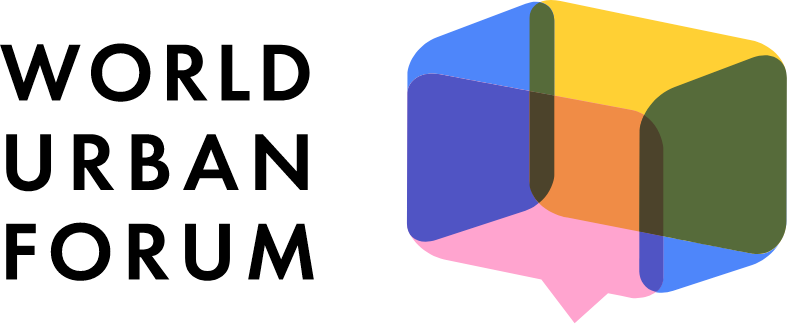 GDI Hub
Global Disability Innovation (GDI) Hub accelerates ideas into impact for a more just world - for disabled people, and all people.
About
Launched in 2016 as a legacy of the London 2012 Paralympic Games

Based on Queen Elizabeth Olympic Park, at UCL’s new East London campus. 

Develop homegrown technologies alongside new knowledge and research.

Deliver accelerators and market shaping initiatives.

Build ecosystems with a focus on low-and middle-income countries.
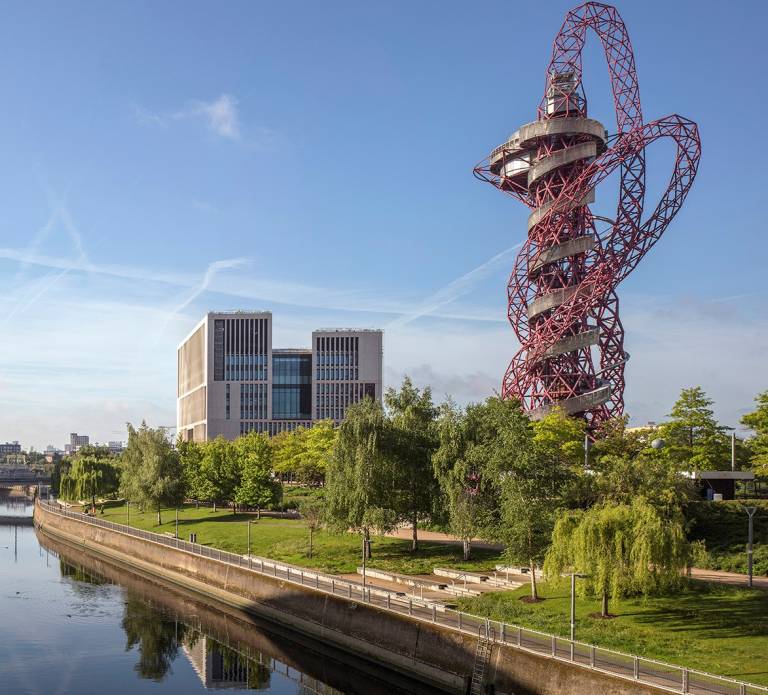 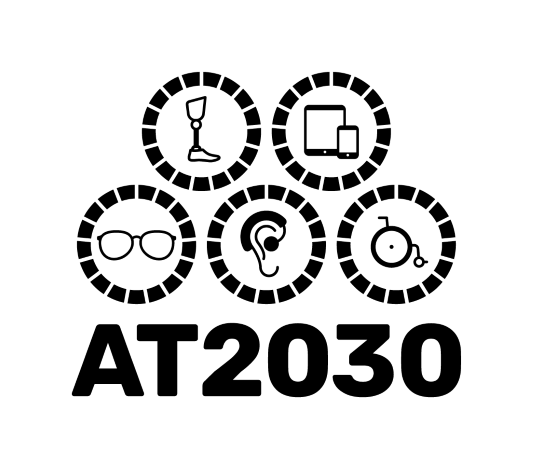 AT2030
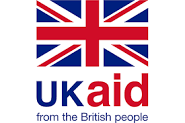 AT2030 tests ‘what works’ to improve access to life-changing Assistive Technology (AT) for all. We've reached 34 million people in 61 countries, driving a lifetime of potential.
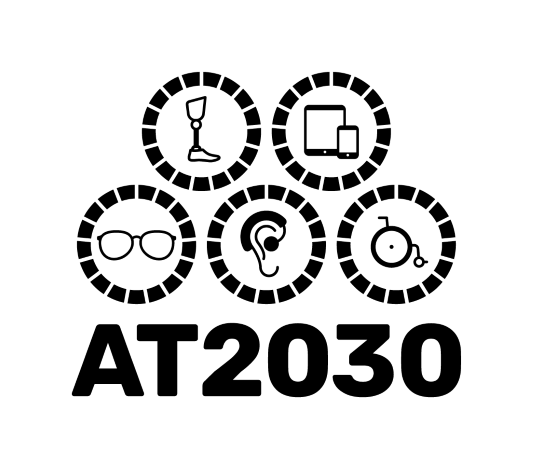 AT2030 V3 priority countries
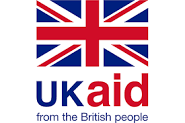 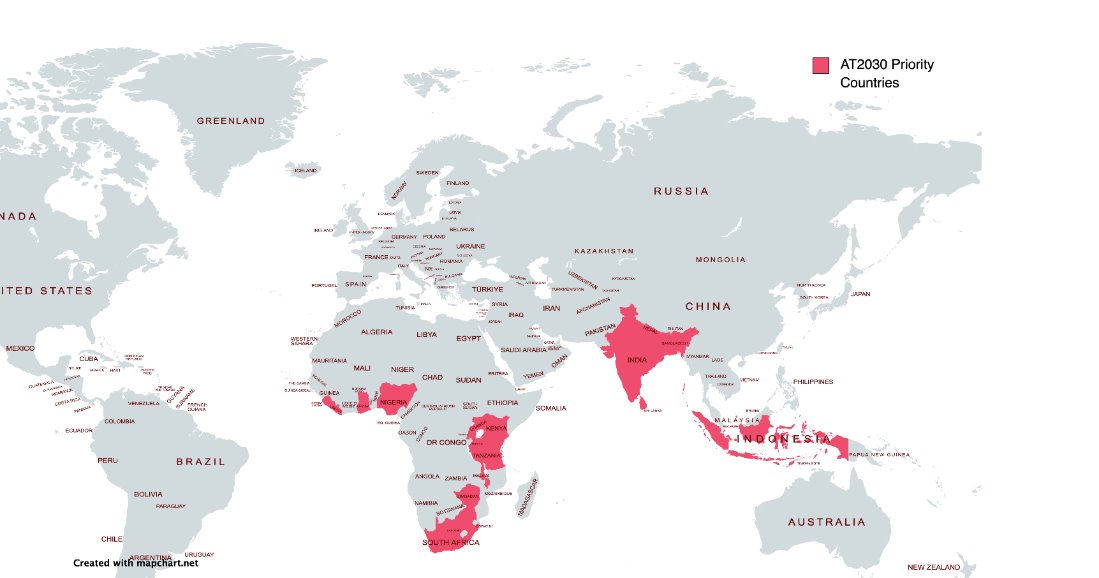 ASIA
Indonesia
India (Regional Hub)
South Asia
AFRICA
Kenya 
Rwanda (Regional Hub)
Ethiopia
Tanzania
Malawi
Sierra Leone 
Ghana
Liberia
Nigeria
South Africa 
Zimbabwe
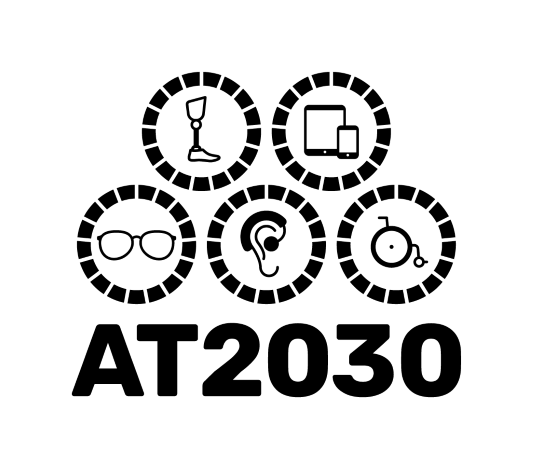 AT2030 V3 Outputs
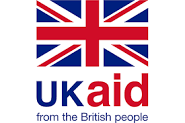 8 procurement pilots/frameworks at the country, regional and global level​
22 innovation ecosystem development interventions​
30 case studies produced​
30 country-level strategies for disability inclusion and AT access​
38 innovative ATs supported​
50 partnerships supported to increase AT capacity​
75 strategic tools developed to increase AT capacity​
80 peer-reviewed journal articles published​
120 influencing papers, answering critical research questions​
220,000 downloads/views of publications/papers​
100% (£31 million) in match funding (in cash or in-kind) through partnerships
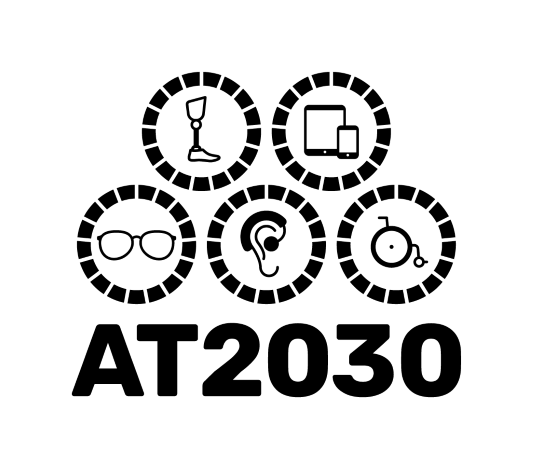 AT2030 V3 Outputs
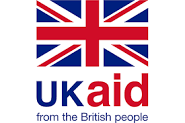 60 more AT Ventures supported for sustainable growth
45 more countries or organisations implementing AT2030 funded ideas
30 more AT innovations on track to scale
15 more innovative service delivery models on track to scale
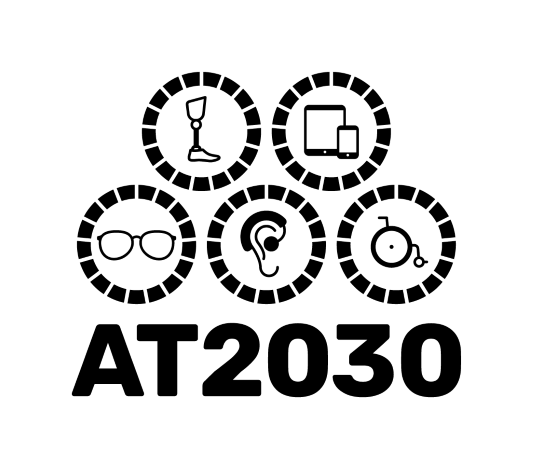 AT2030 Structure
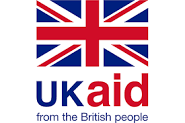 Cluster 1: Include
 leadership & engagement
Amplifying stories and knowledge driving inclusion through partnerships, networks and DPOs. With advocacy and engagement across key sporting and cultural moments, we’ll empower for change in collaboration with AT users and the disability innovation community.
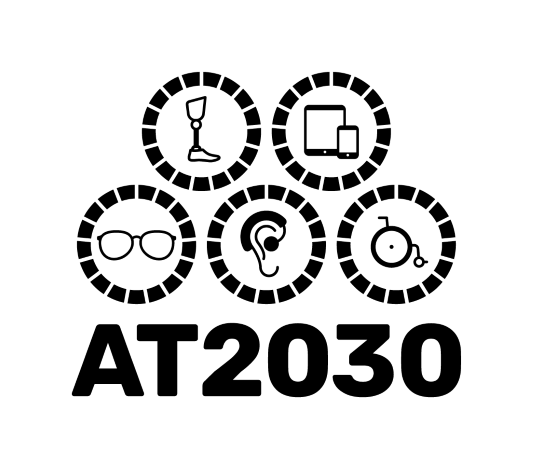 From Global to Local Action
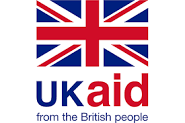 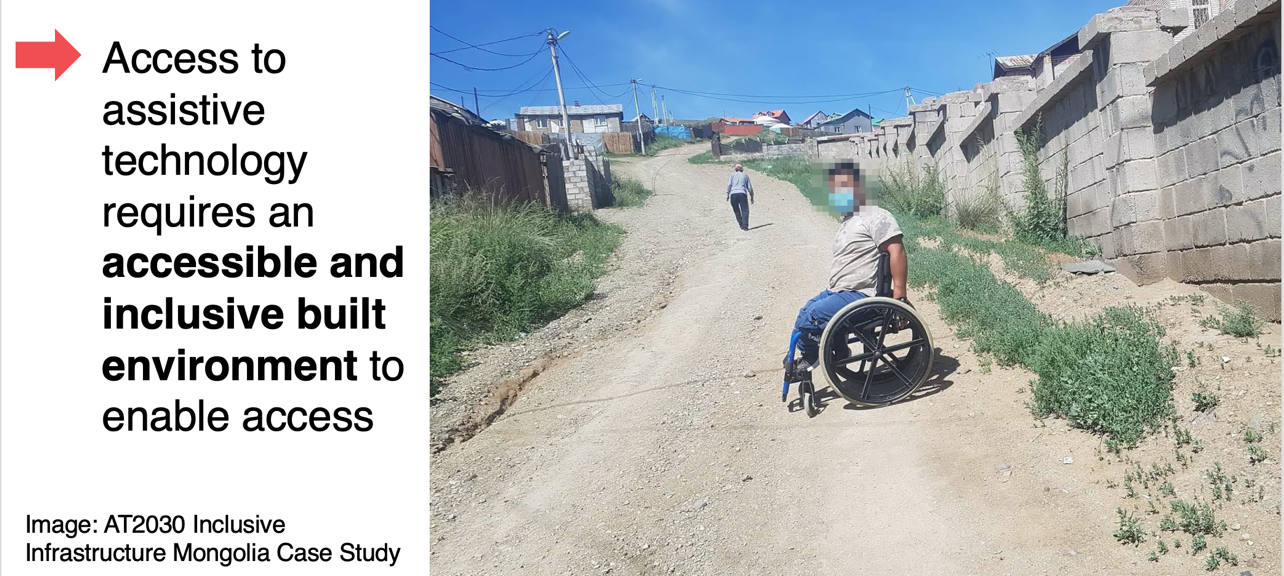 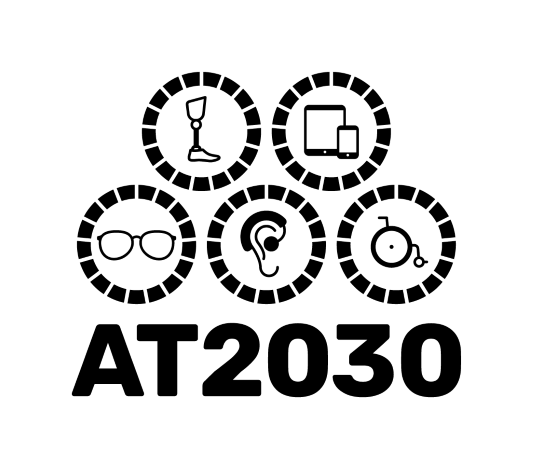 From Global to Local Action
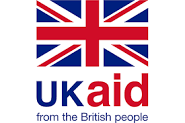 6 City Case Studies
April 2020
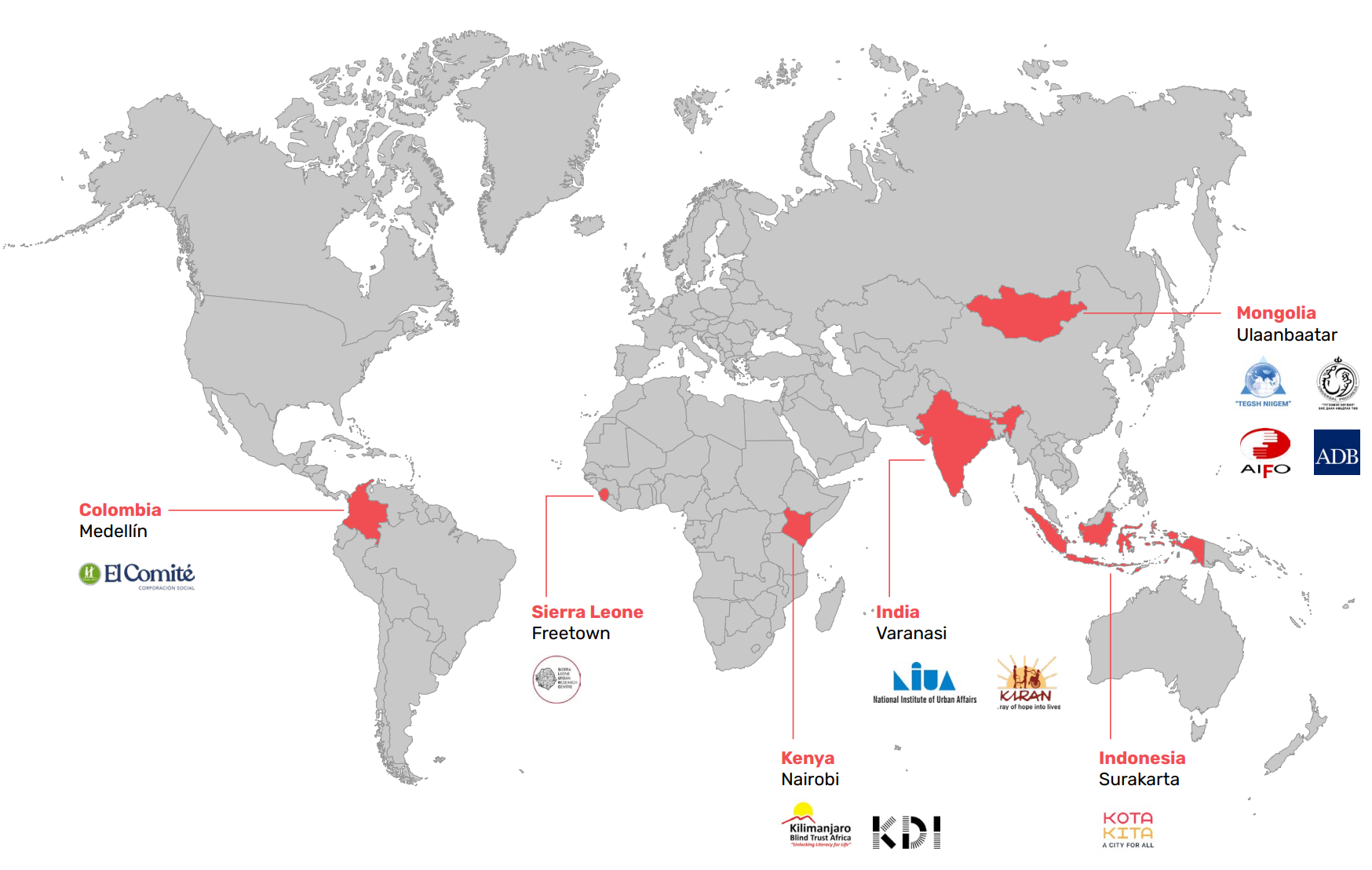 1 
Comparison Report
1 Global Action Report
March 2024
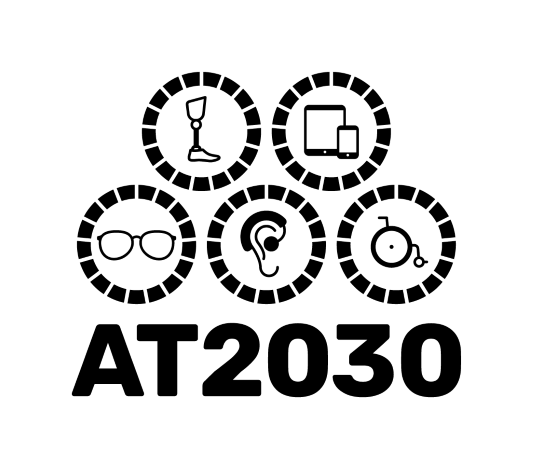 From Global to Local Action
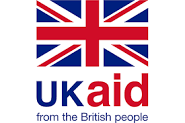 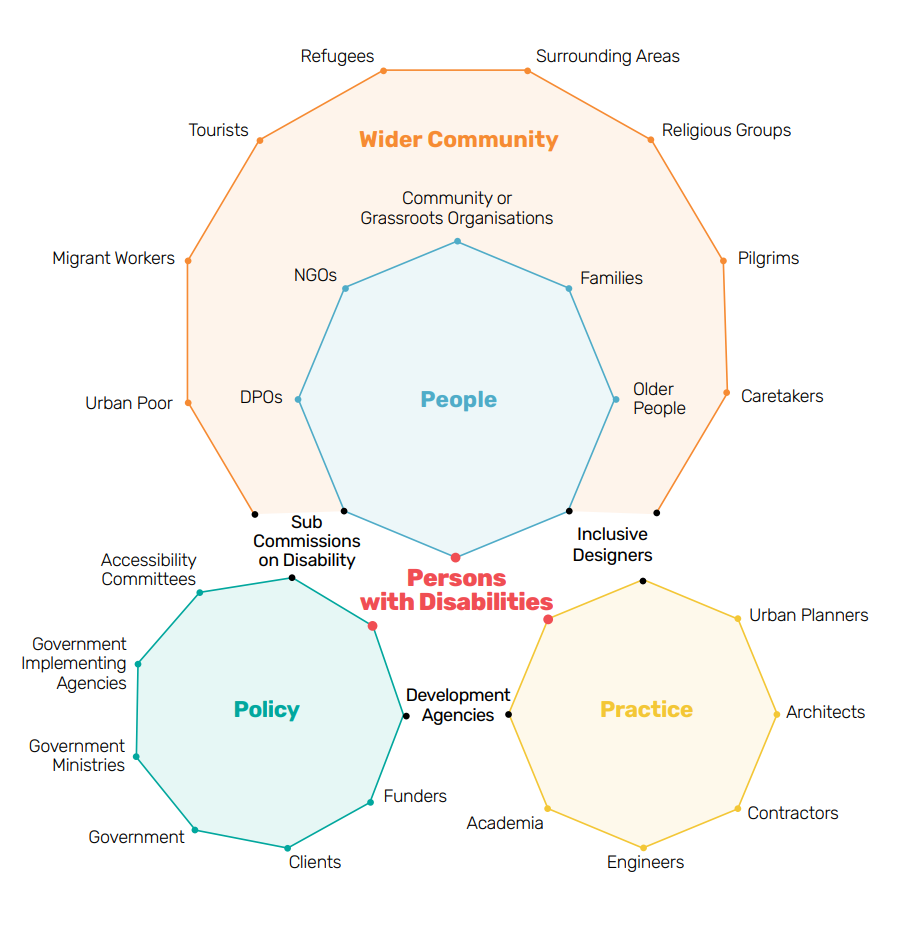 104
persons with disabilities living in 6 cities
 
92 
stakeholders from Government and Built Environment
People
Practice
Policy
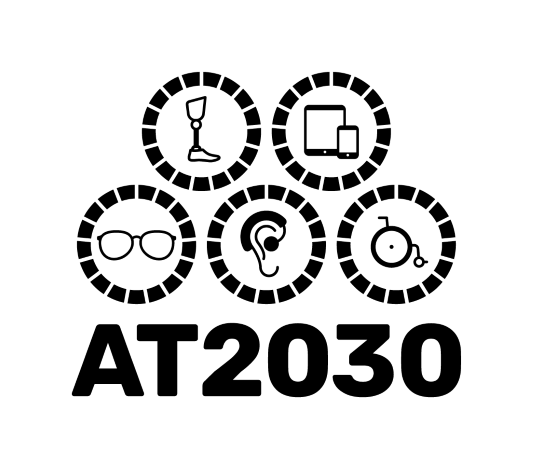 From Global to Local Action
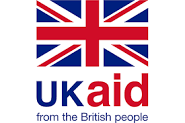 Methodology
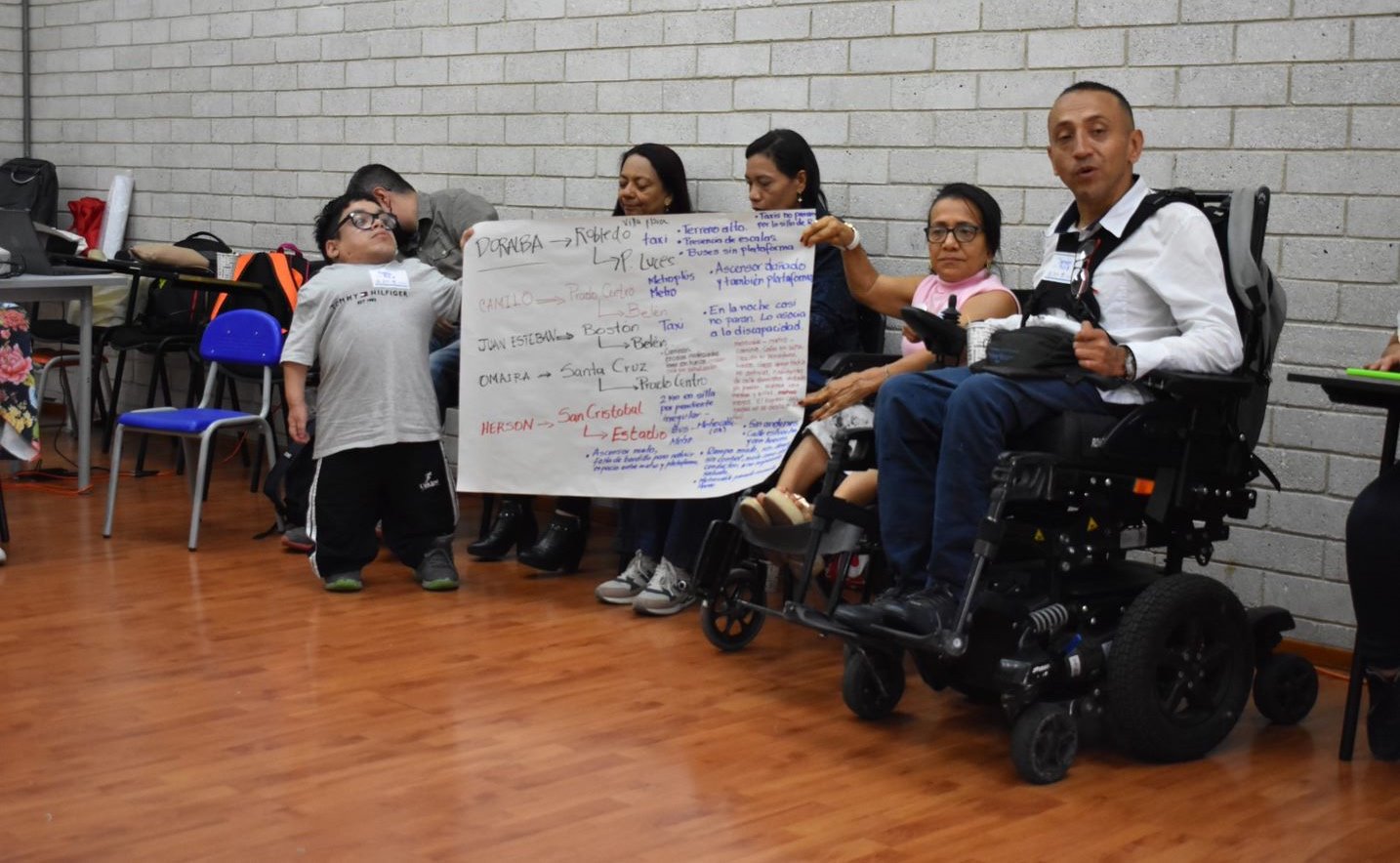 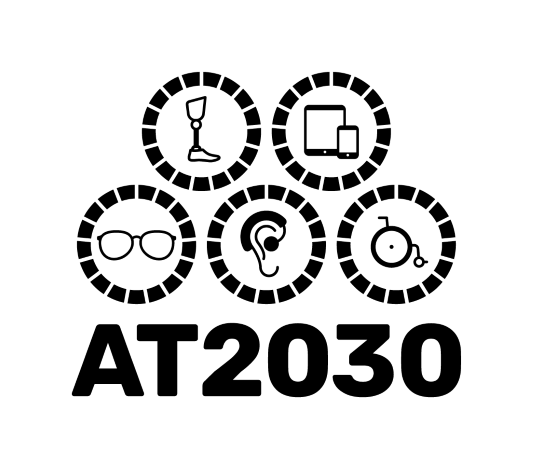 From Global to Local Action
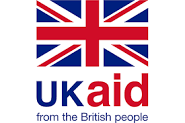 Top Priorities across cities
Housing
Education
Healthcare
Where to Start?
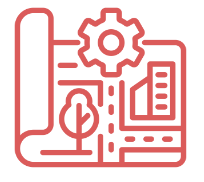 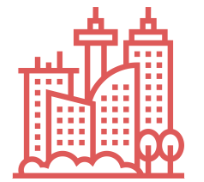 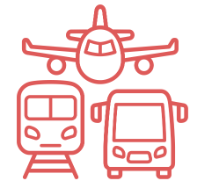 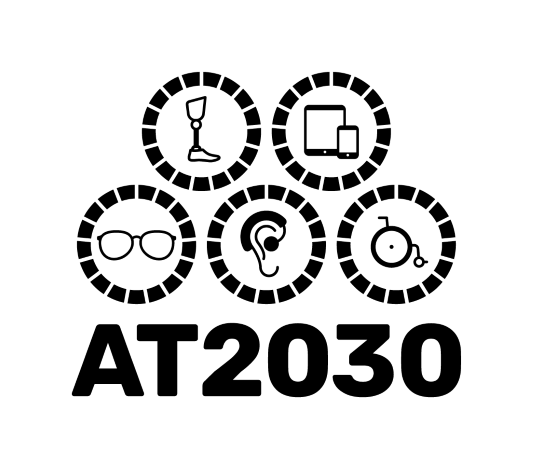 From Global to Local Action
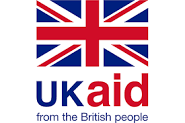 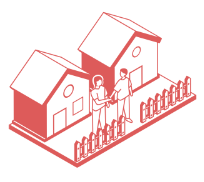 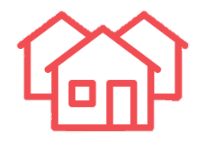 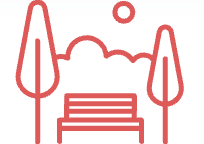 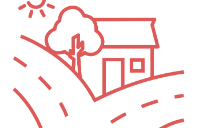 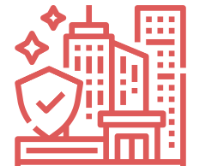 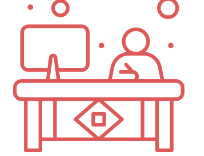 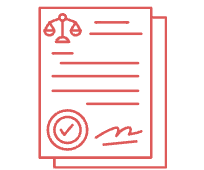 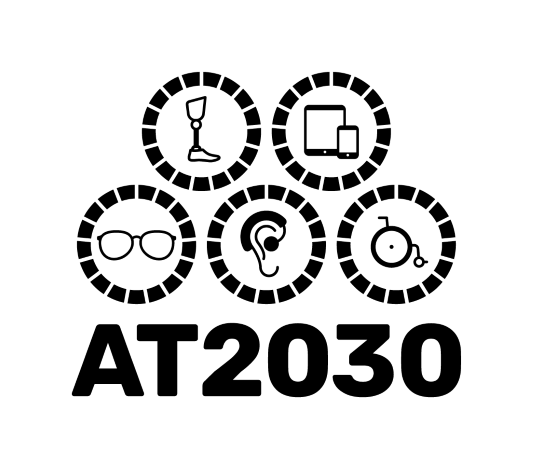 View our new reports!
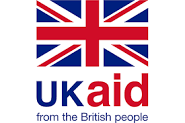 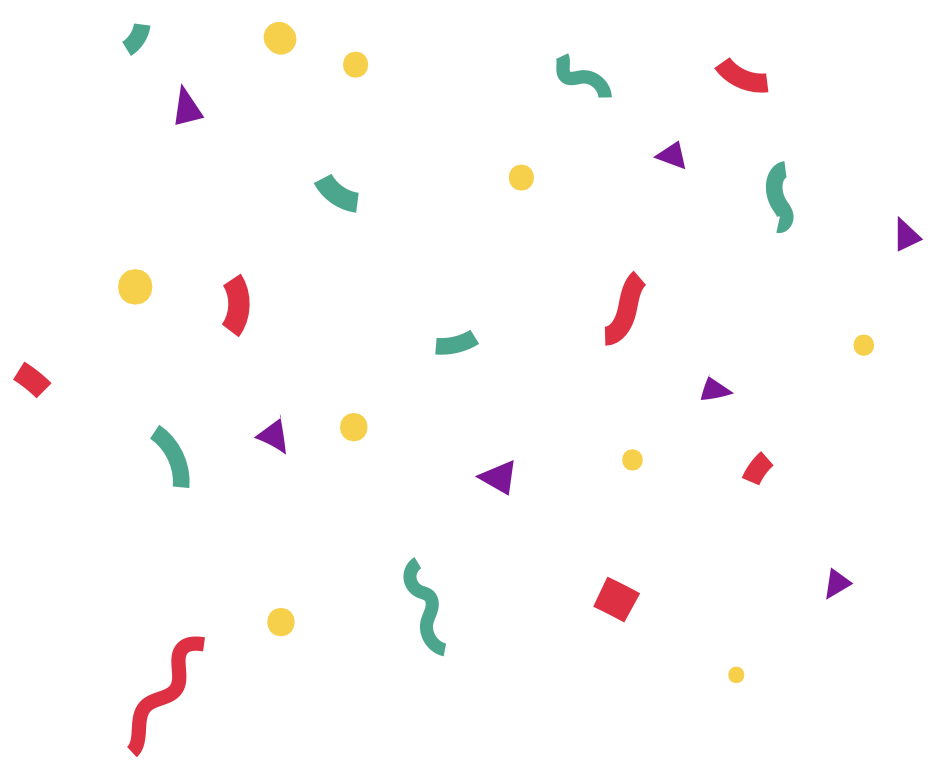 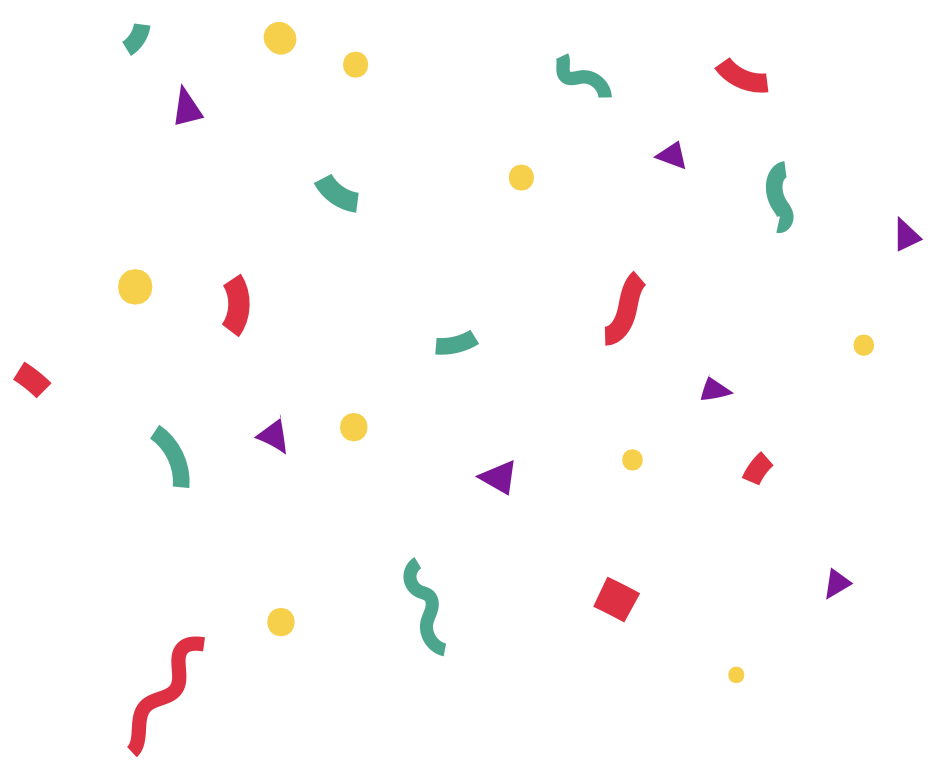 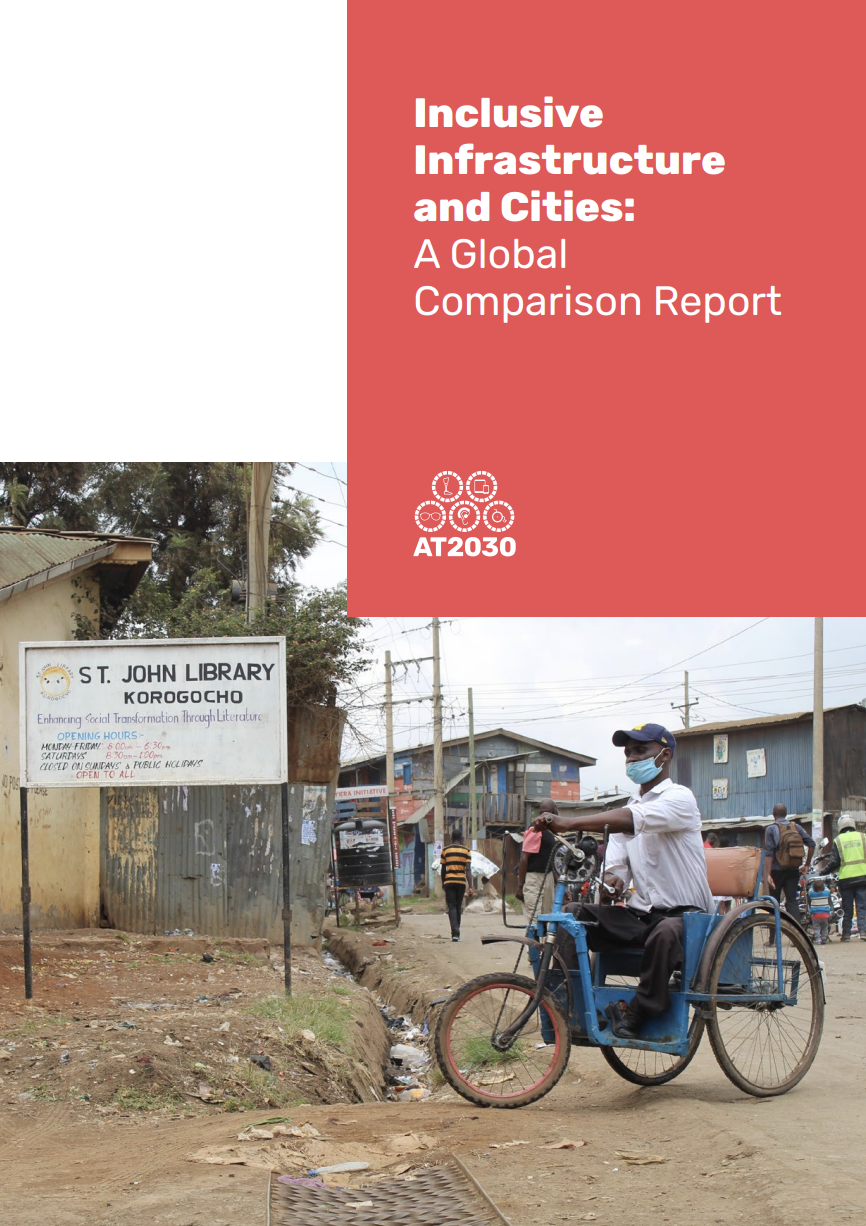 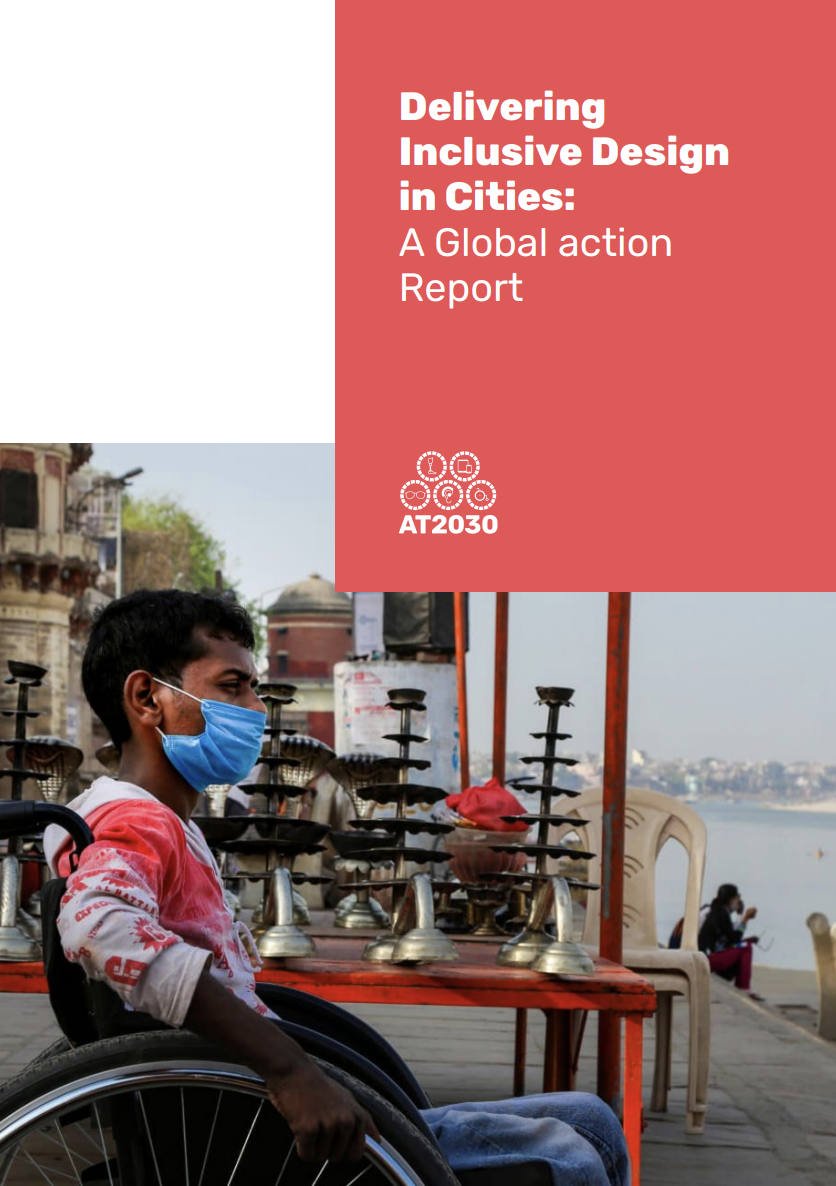 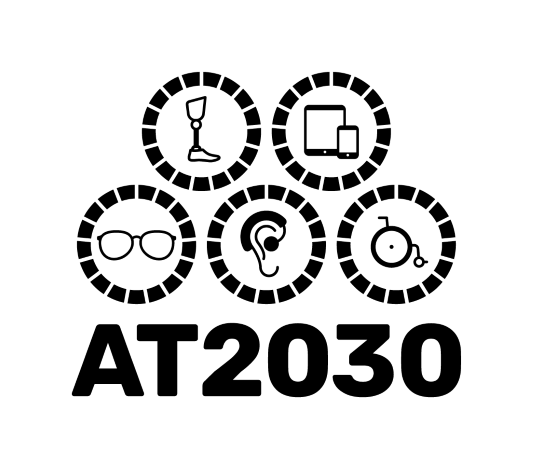 Frontier Tech Hub X GDIHub
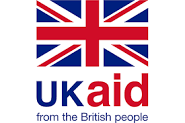 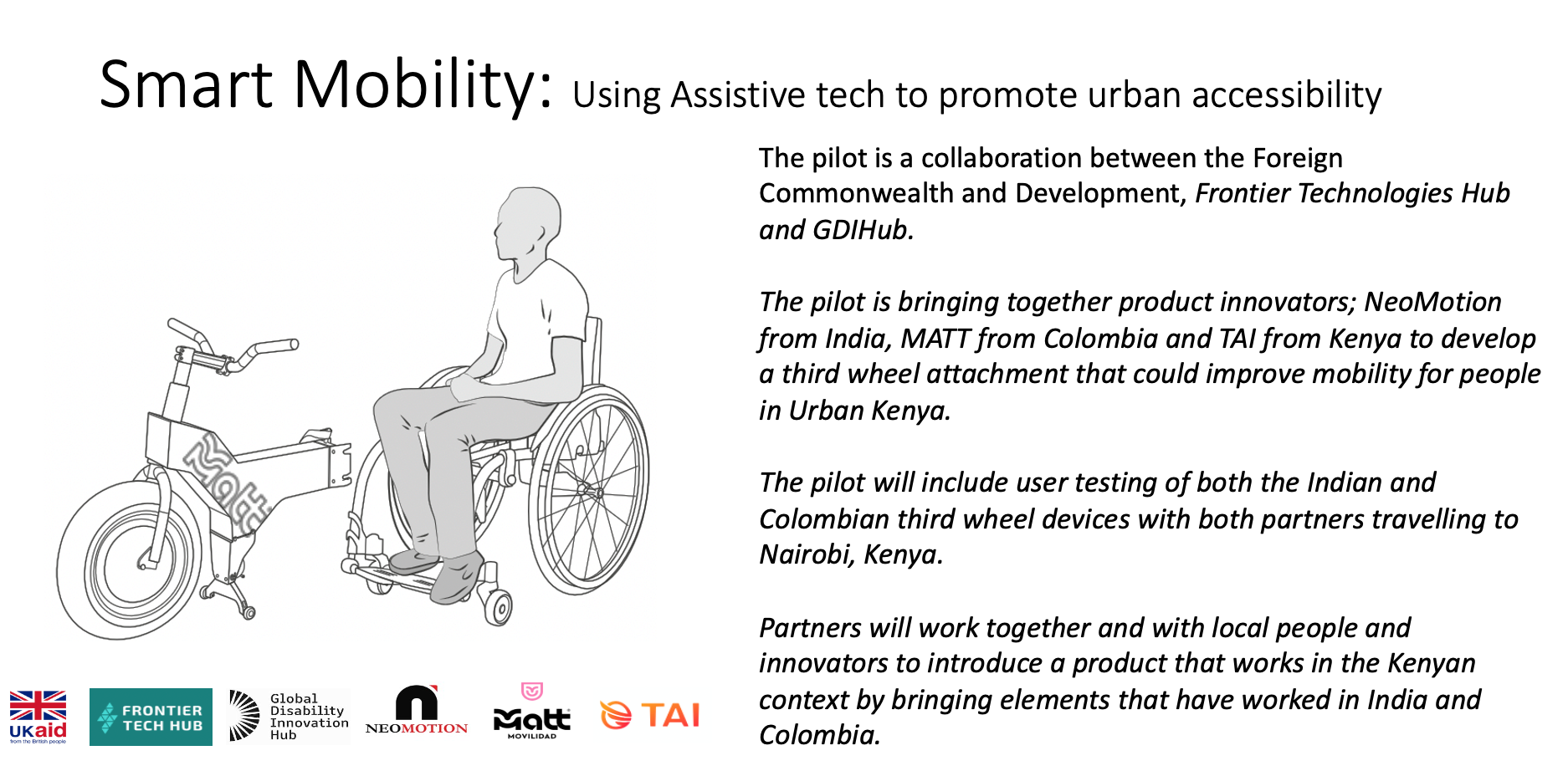 PERSONS WITH DISABILITIES AND OLDER PERSONS CONSTITUENCY GROUP
Brought to you by